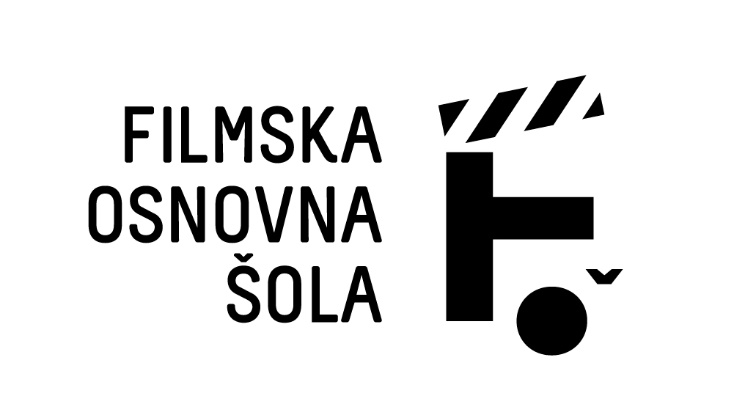 Restavriranje filmske dediščine

Predavatelj: Nadja Šičarov (Slovenska kinoteka)
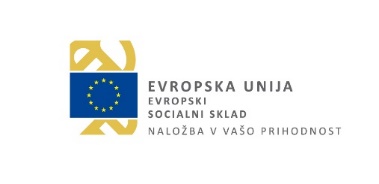 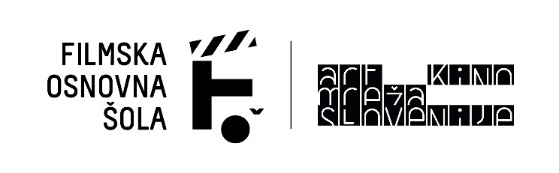 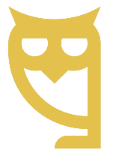 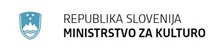 Naložbo sofinancirata Evropska unija iz Evropskega socialnega sklada in Republika Slovenija.
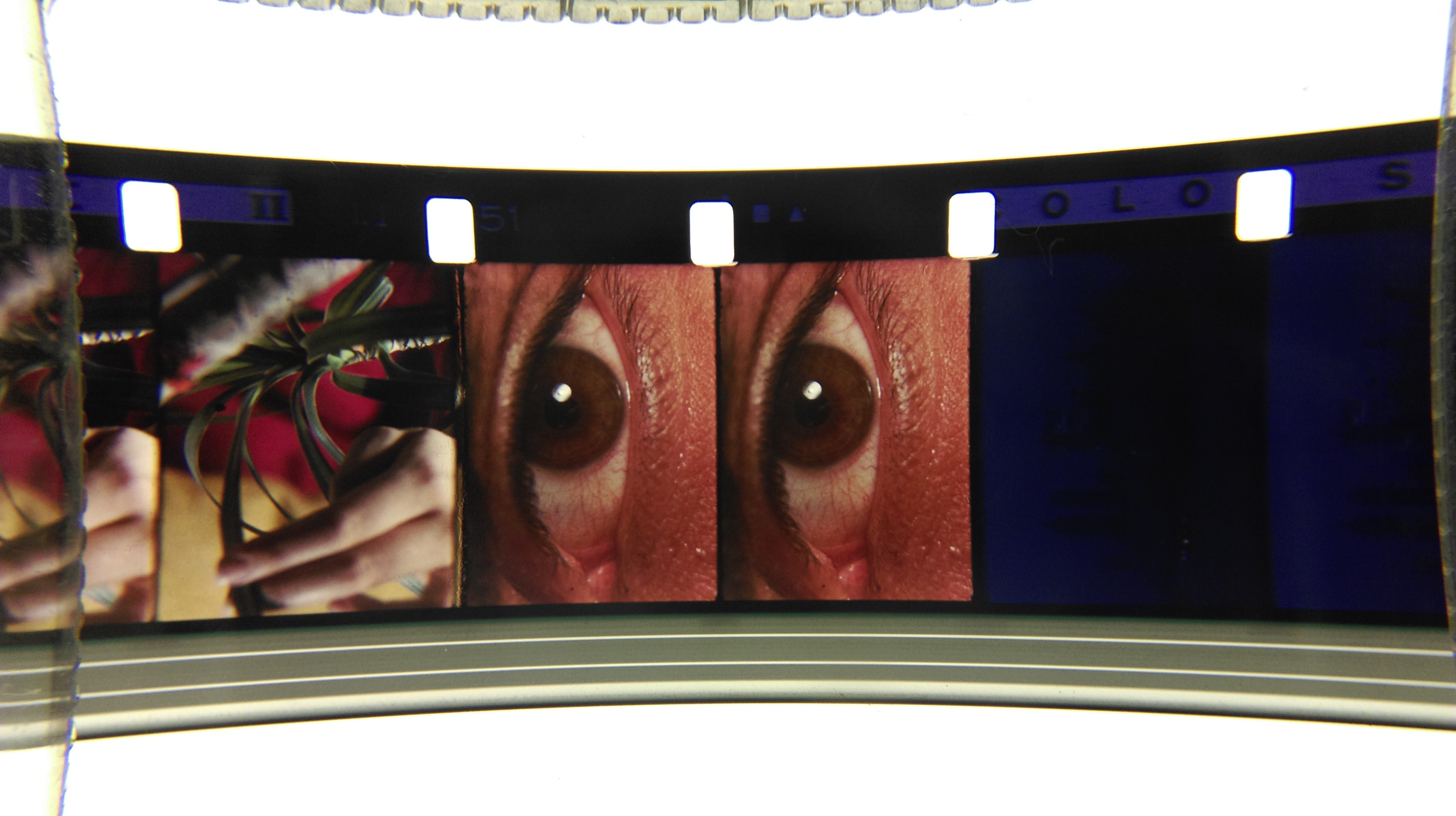 Ohranimo gibljive podobe!
Nadja Šičarov, Slovenska kinoteka
Restavriranje filmske dediščine

Nadja Šičarov, Slovenska kinoteka
27. oktober – svetovni dan avdiovizualne dediščine
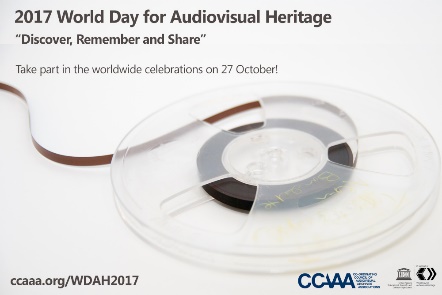 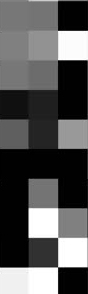 avdiovizualna dediščina
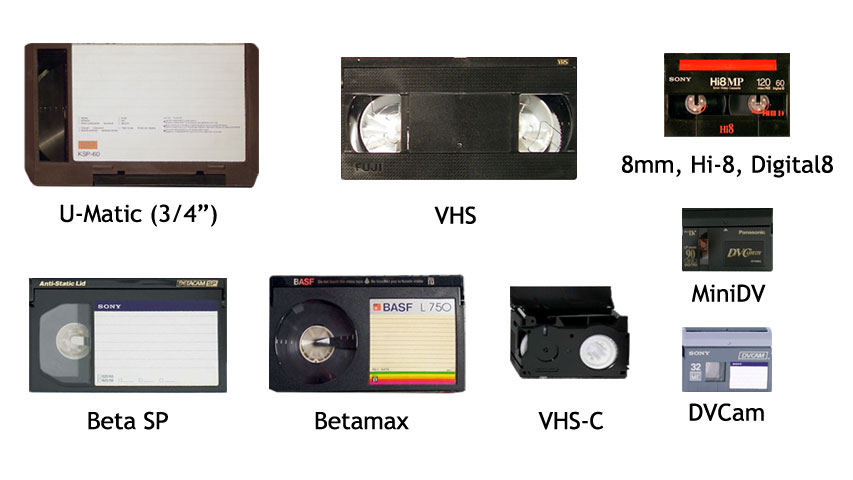 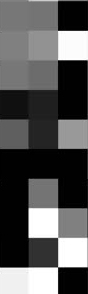 avdiovizualna dediščina
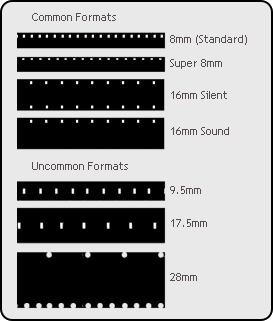 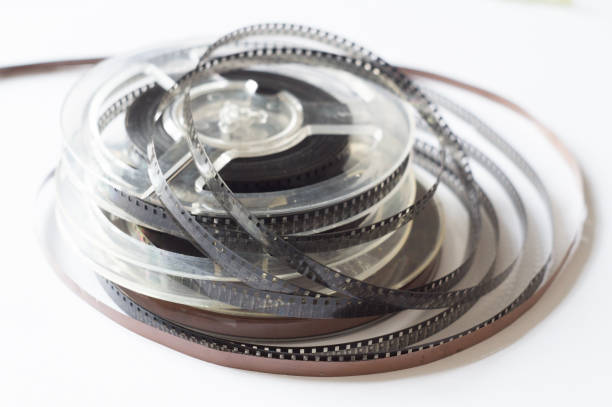 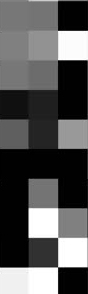 avdiovizualna dediščina
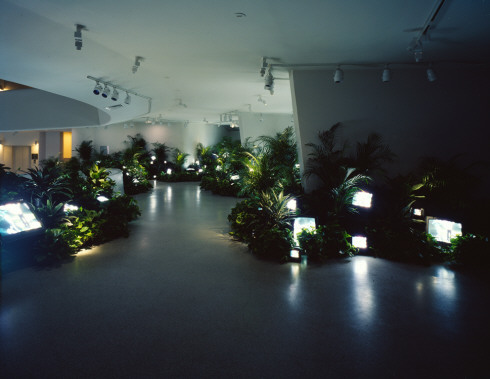 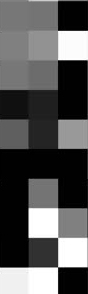 Nam June Paik, TV Garden, 1974, video instalacija
ANALOGNI FILM						DIGITALNI FILM
								(digitalizirani)
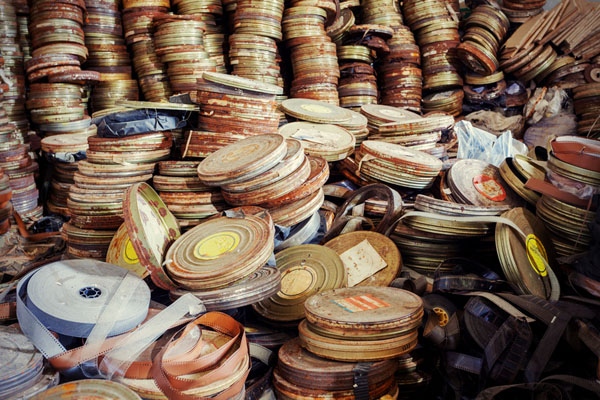 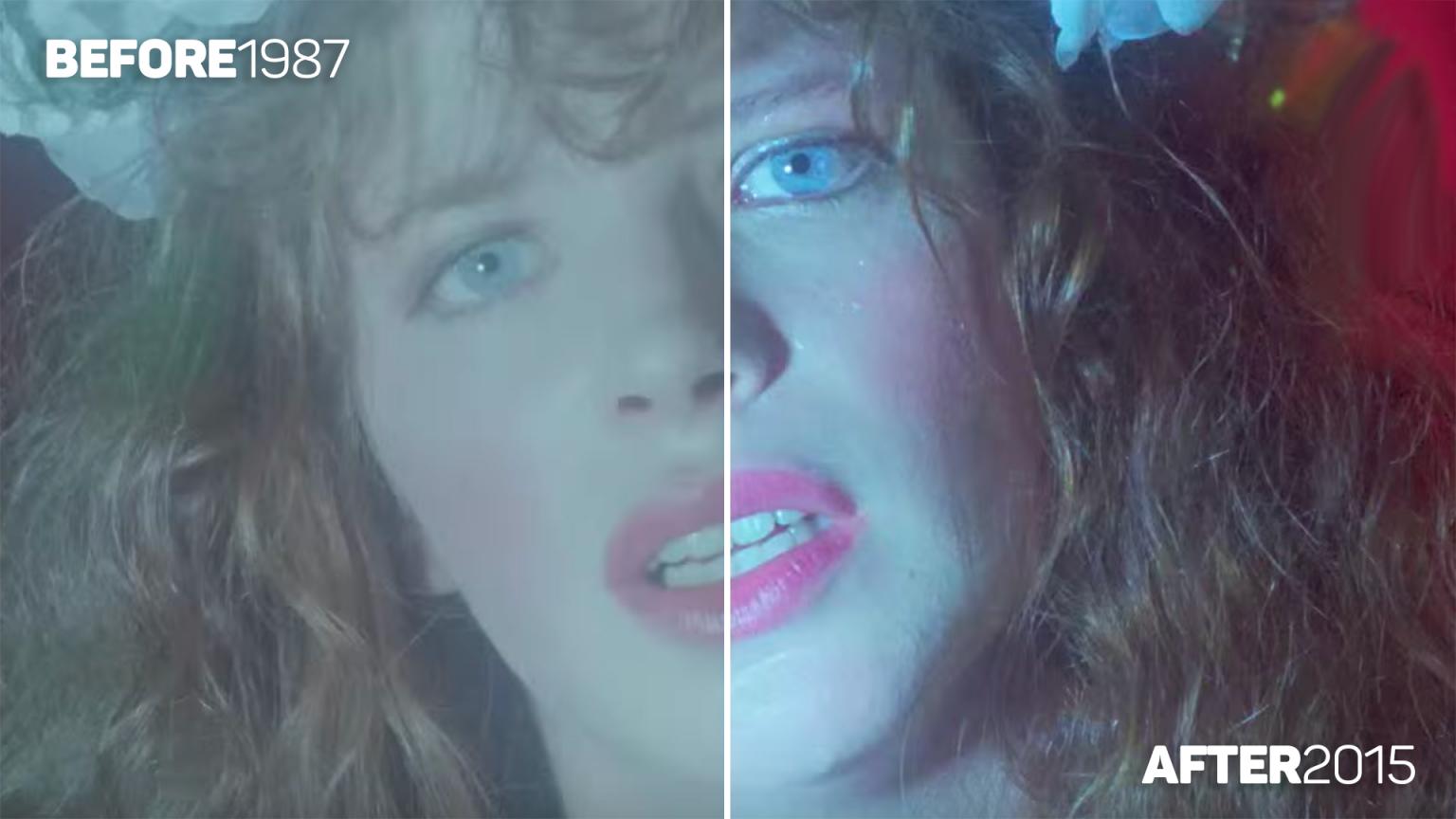 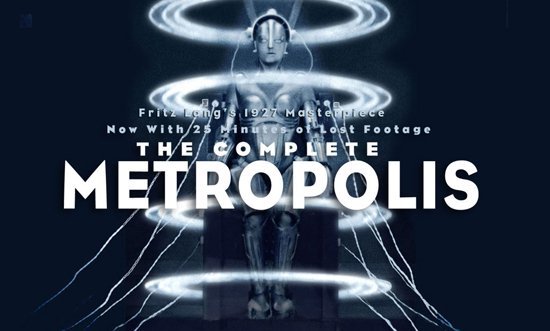 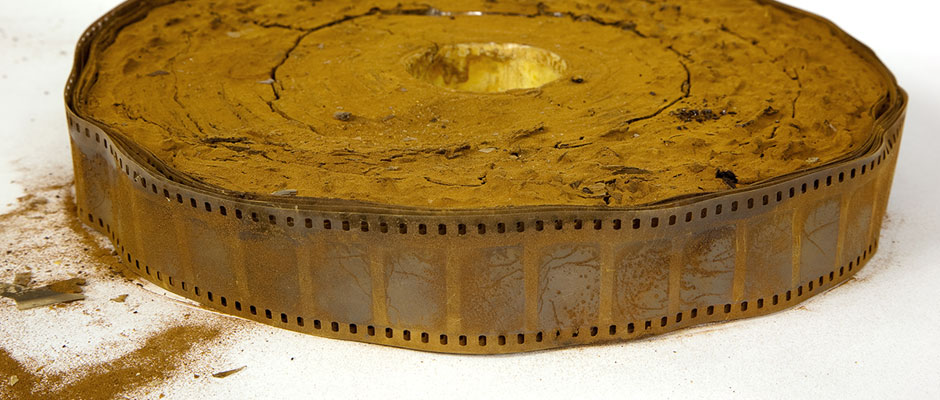 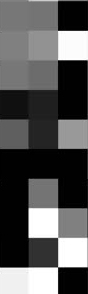 ANALOGNI FILM						DIGITALNI FILM
								(digitalizirani)



Slovenski filmski arhiv pri Arhivu Slovenije
Slovenska kinoteka
Radiotelevizija Slovenija
Slovenski filmski center
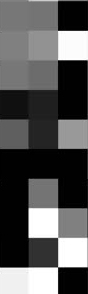 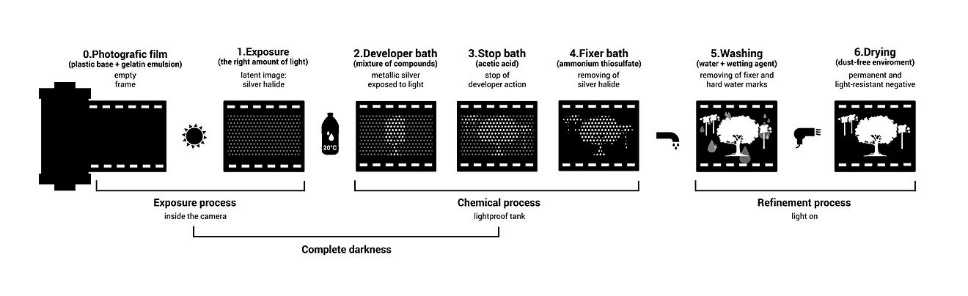 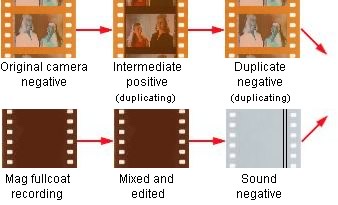 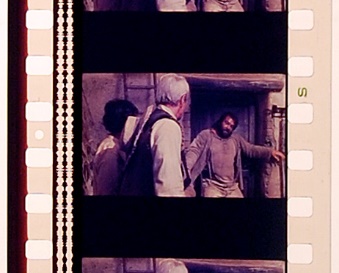 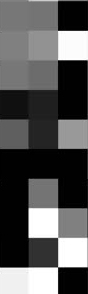 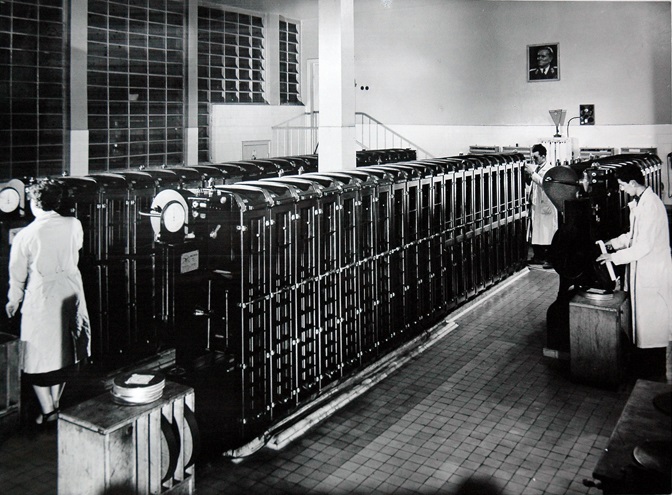 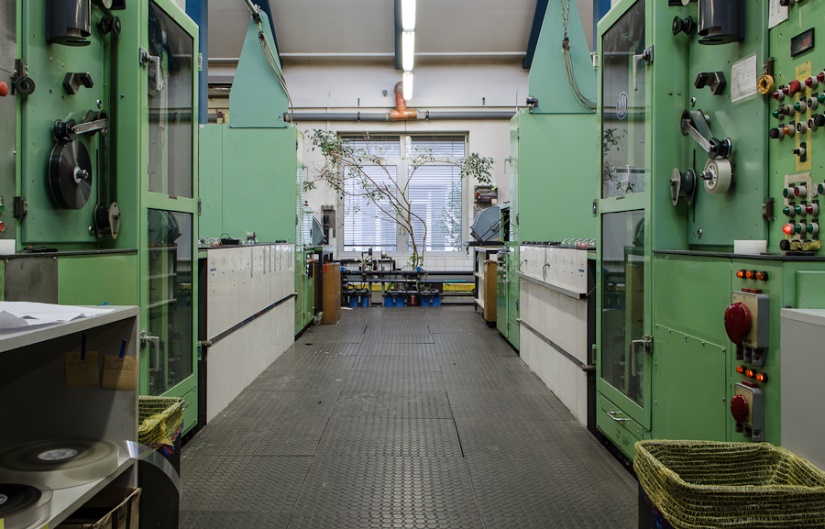 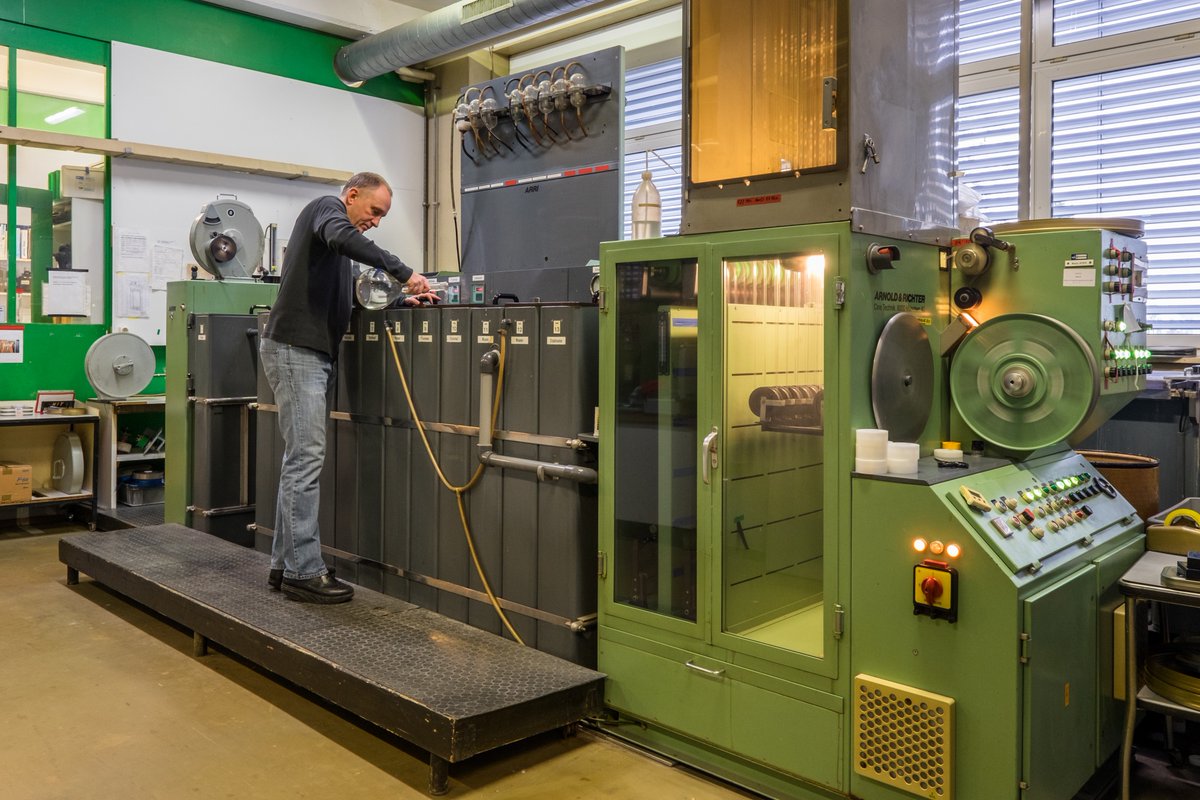 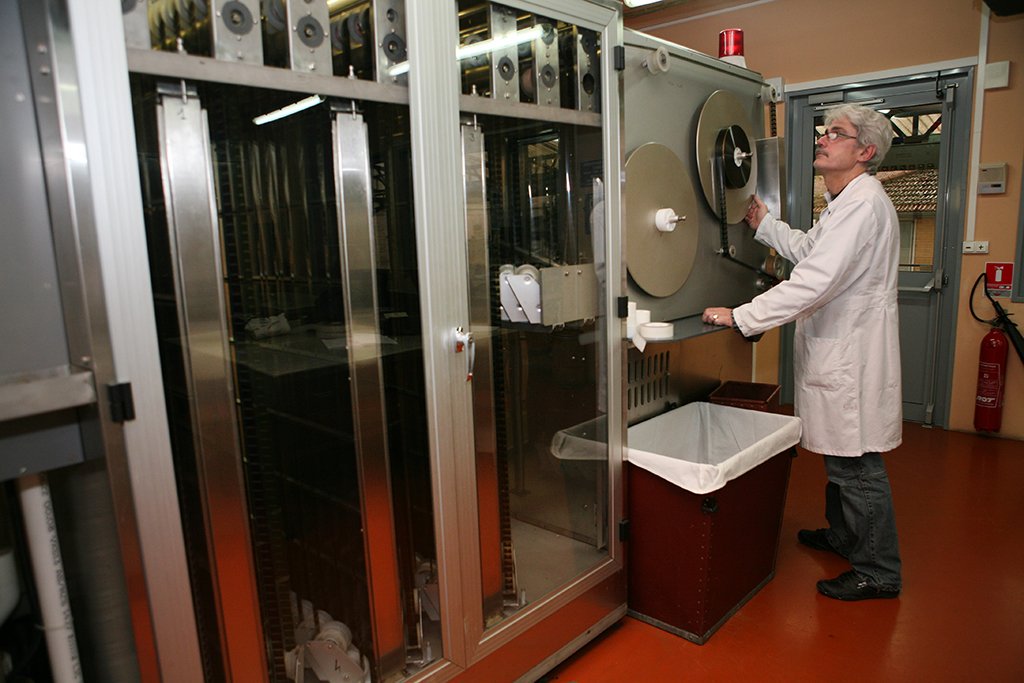 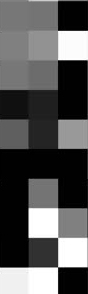 KONSERVIRANJE
̶̶̶̶̶̶̶̶̶̶̶̶
RESTAVRIRANJE
̶̶̶̶
MED OHRANJANJEM IN PRIKAZOVANJEM
̶̶̶̶
ZBIRKE FILMSKIH ARHIVOV
̶̶̶̶
KDO JE KONSERVATOR-RESTAVRATOR FILMSKE DEDIŠČINE?
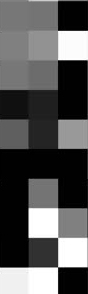 Preventivna konservacija je vrsta splošnih ukrepov, s katerimi učinkovito in celovito skrbimo za predmete kulturne dediščine in jo z ustvarjanjem optimalnih pogojev dolgoročno varujemo.

Aktivna konservacija je vrsta ukrepov, s katerimi neposredno in aktivno posegamo v vsak predmet posebej, da bi upočasnili njihovo nadaljnje propadanje.

Restavriranje pomeni neposredno poseganje v poškodovane predmete kulturne dediščine z namenom njihovega lažjega razumevanja ob sočasnem upoštevanju njihove estetske, zgodovinske in fizične celovitosti.


Vir: Kodeks konservatorsko-restavratorske etike, Društvo restavratorjev Slovenije.
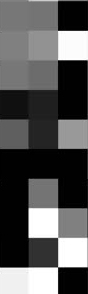 Preventivna konservacija je vrsta splošnih ukrepov, s katerimi učinkovito in celovito skrbimo za predmete kulturne dediščine in jo z ustvarjanjem optimalnih pogojev dolgoročno varujemo.

Aktivna konservacija je vrsta ukrepov, s katerimi neposredno in aktivno posegamo v vsak predmet posebej, da bi upočasnili njihovo nadaljnje propadanje.

Restavriranje pomeni neposredno poseganje v poškodovane predmete kulturne dediščine z namenom njihovega lažjega razumevanja ob sočasnem upoštevanju njihove estetske, zgodovinske in fizične celovitosti.


Vir: Kodeks konservatorsko-restavratorske etike, Društvo restavratorjev Slovenije.
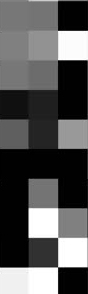 Konserviranje-restavriranje filmske dediščine

ohranjanje izvornih materialov
preventivna konservacija
minimalno rokovanje

izdelava kopij za dostop
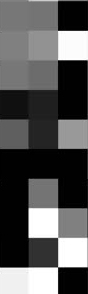 KONSERVIRANJE
̶̶̶̶̶̶̶̶̶̶̶̶
RESTAVRIRANJE
̶̶̶̶
MED OHRANJANJEM IN PRIKAZOVANJEM
̶̶̶̶
ZBIRKE FILMSKIH ARHIVOV
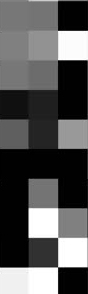 KONSERVIRANJE
̶̶̶̶
RESTAVRIRANJE
̶̶̶̶
MED OHRANJANJEM IN PRIKAZOVANJEM
̶̶̶̶
ZBIRKE FILMSKIH ARHIVOV
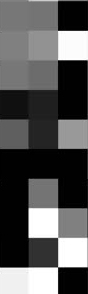 KONSERVIRANJE filma pomeni izvajanje ukrepov na izvornih filmskih nosilcih in ustvarjanje optimalnih pogojev za njihovo dolgoročno hranjenje z namenom, da bi upočasnili propadanje.
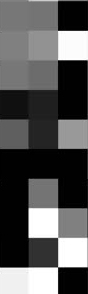 KONSERVIRANJE

	identifikacija

negativ – pozitiv
intermediati
obračilni trak
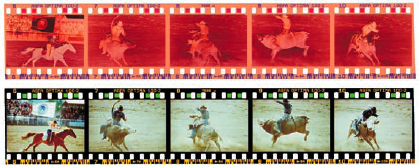 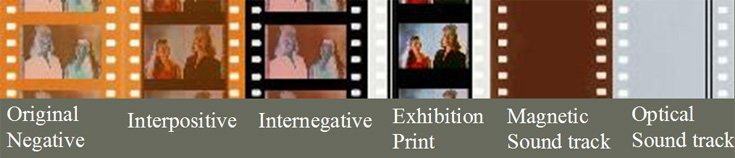 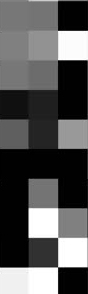 KONSERVIRANJE

	identifikacija slike
barvni – črnobeli
70-mm, 35-mm, 16-mm, 8-mm, 
S8-mm, 9.5-mm

format slike (aspect ratio)
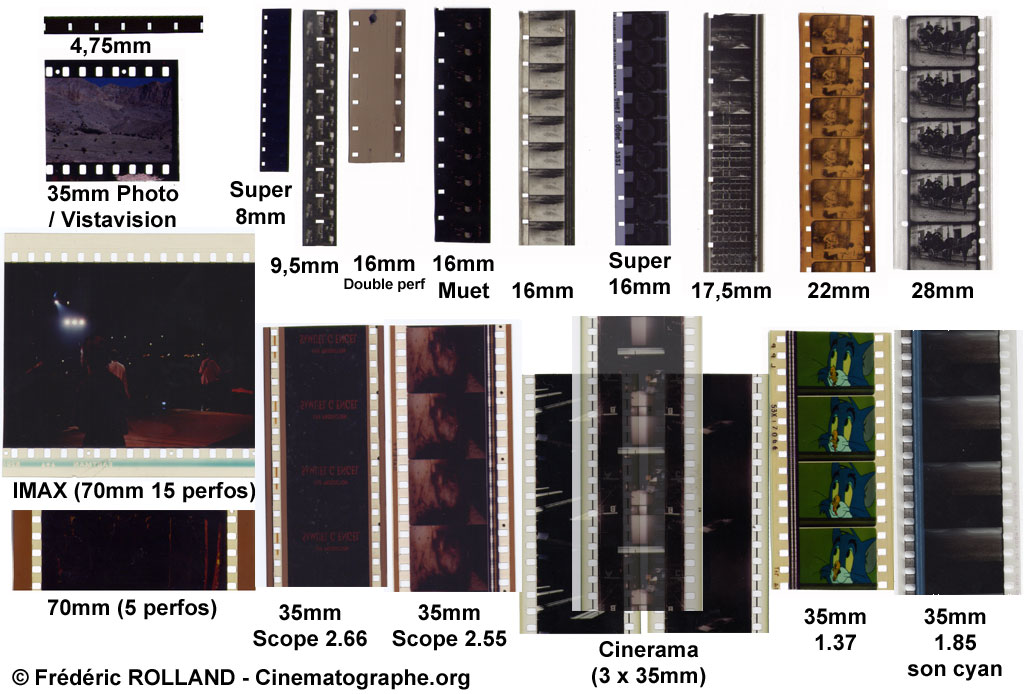 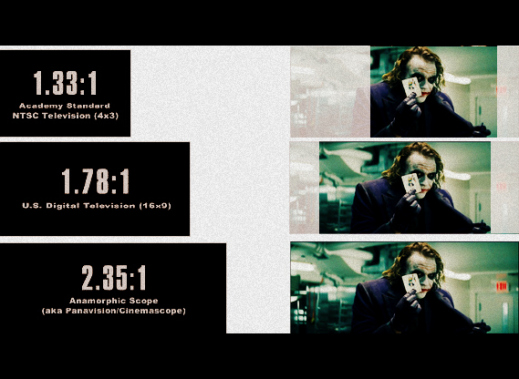 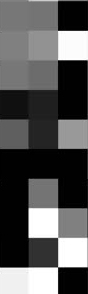 KONSERVIRANJE

	identifikacija zvoka

nemi ali zvočni film
magnetni ali optični zvočni zapis
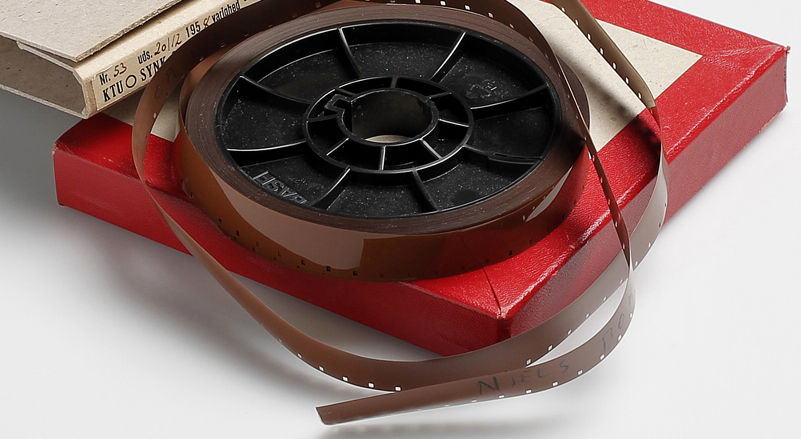 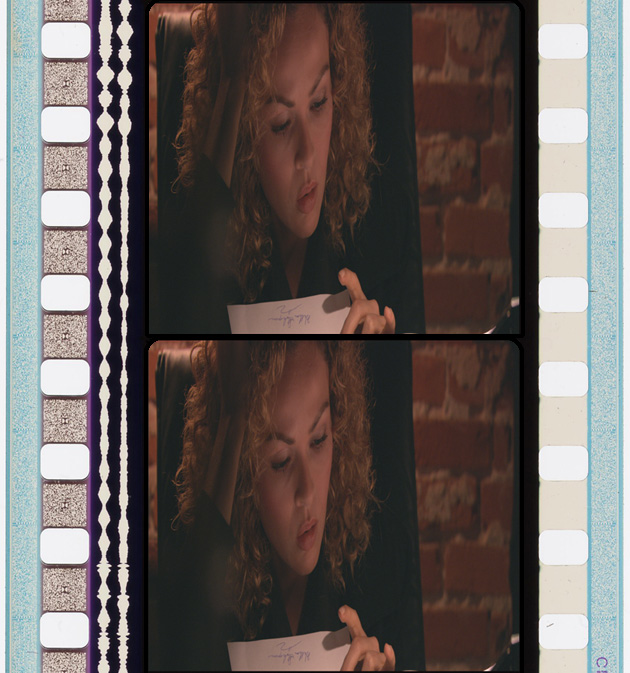 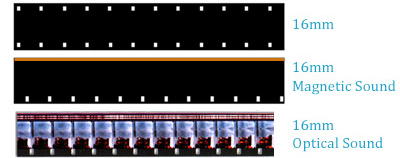 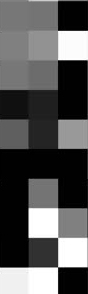 KONSERVIRANJE

	identifikacija materiala

nitrat
diacacetat
triacetat
poliester
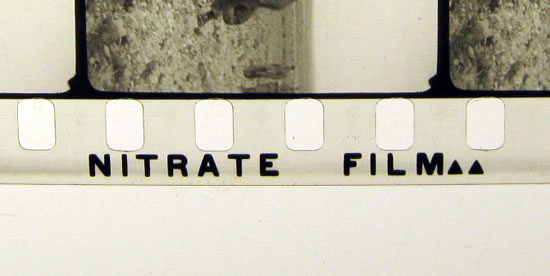 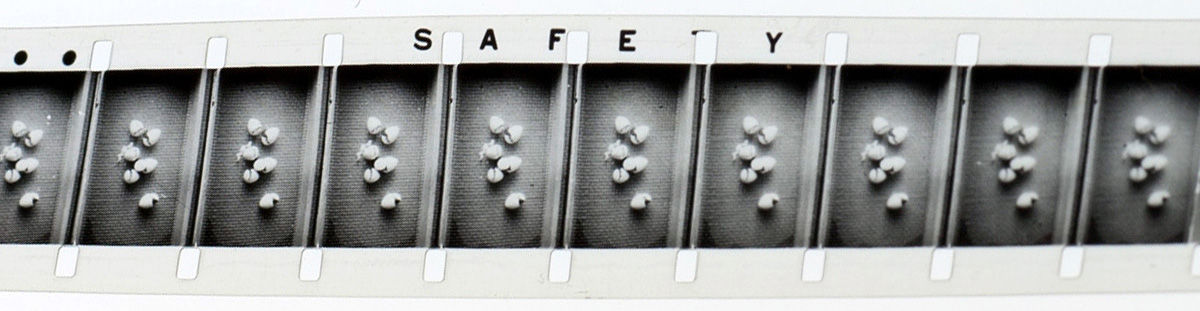 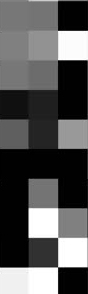 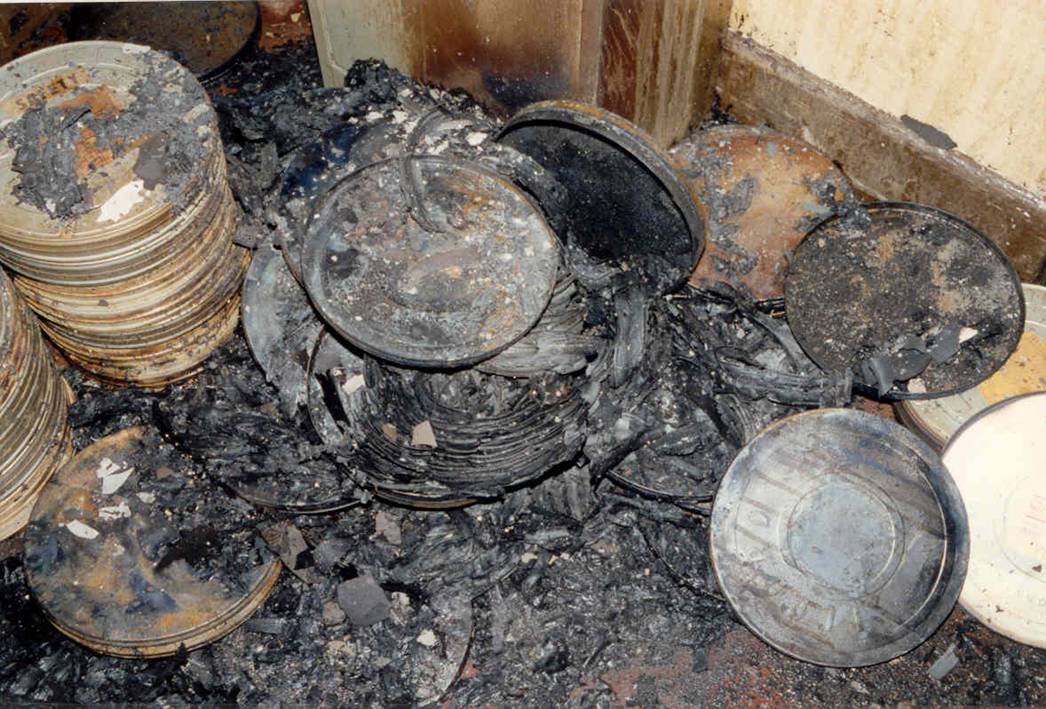 KONSERVIRANJE

  nitratni celuloidni trak – do 1951
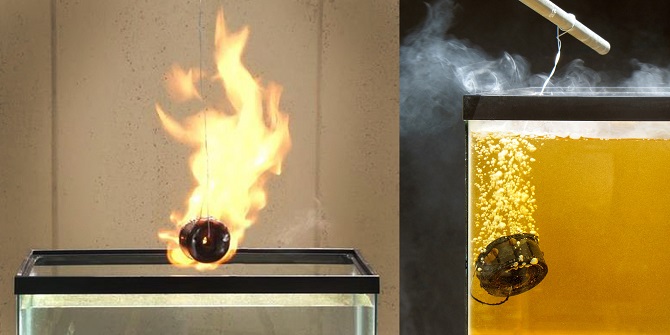 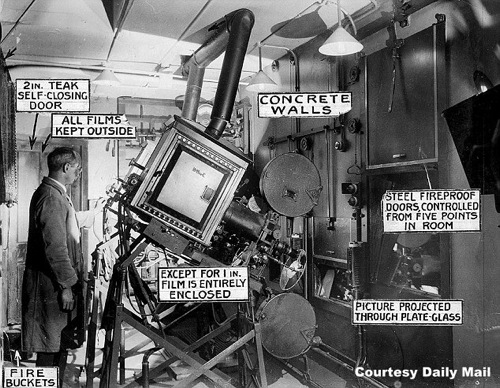 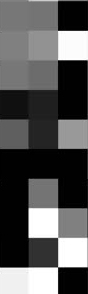 KONSERVIRANJE

	identifikacija barvne tehnike

ročno obarvan
šablonsko obarvan
„tinting“
„toning“
aditivni in subtraktivni barvni sistem



https://www.youtube.com/watch?v=rSRKTnjgpcs
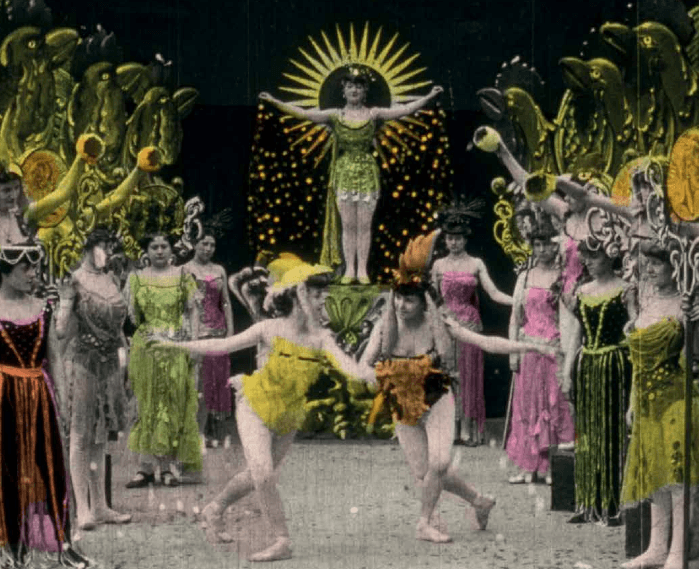 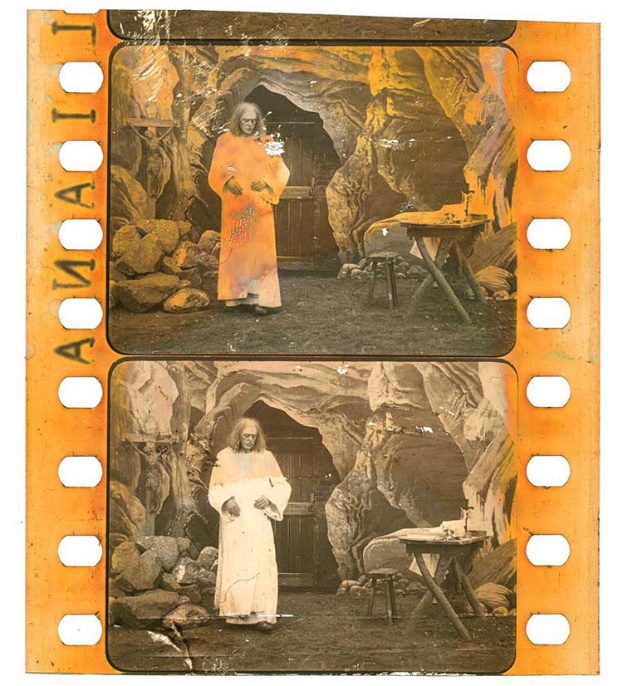 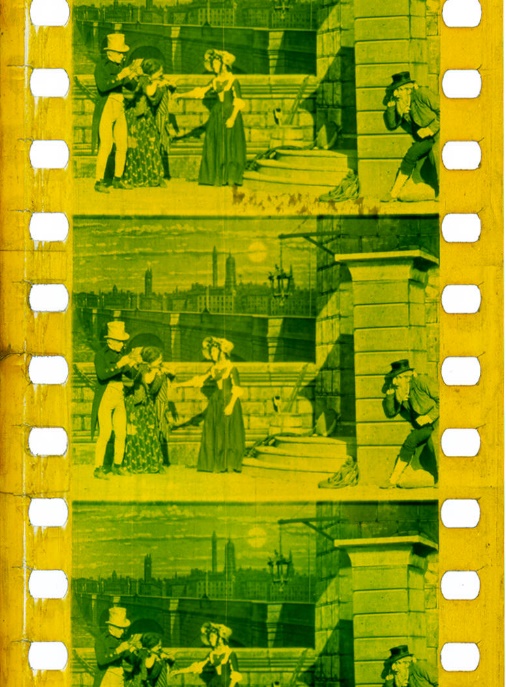 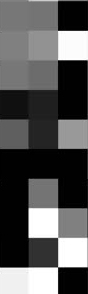 KONSERVIRANJE

	datiranje filmskega traku

	„Edge codes“
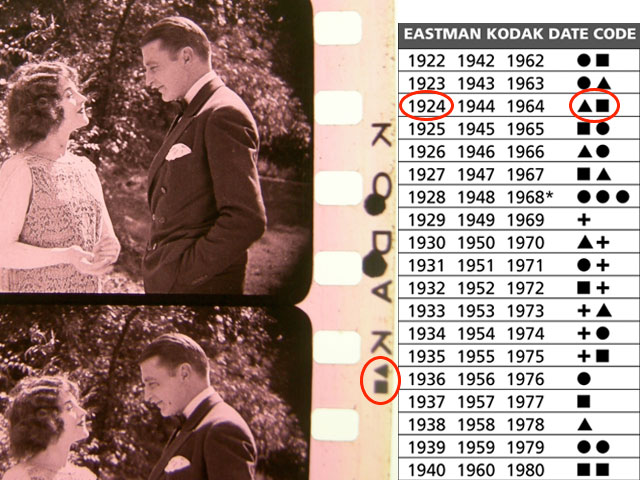 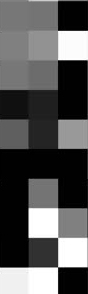 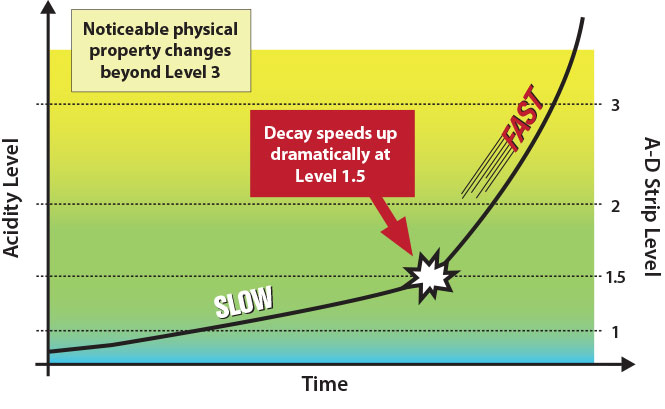 KONSERVIRANJE

	diagnostika

	vinegarjev sindrom
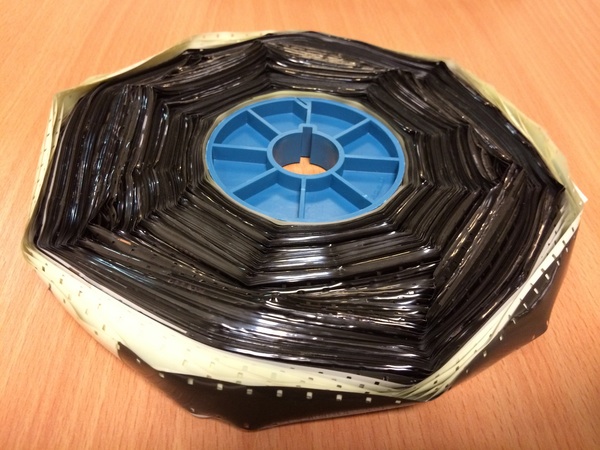 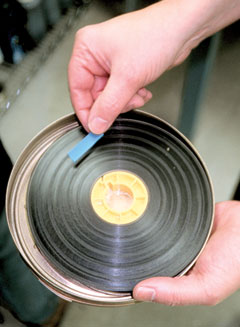 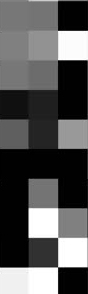 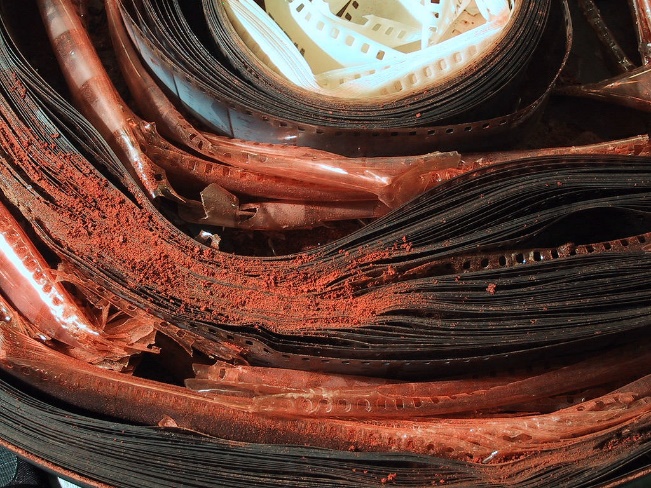 KONSERVIRANJE

	diagnostika

propadanje emulzije – bledenje slike
plesen
propadanje celuloidnega nosilca
zvijanje, krčenje
odstopanje emulzije
raztrganine
praske
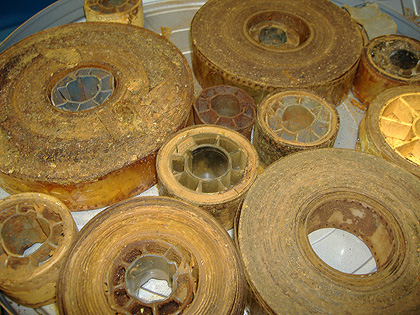 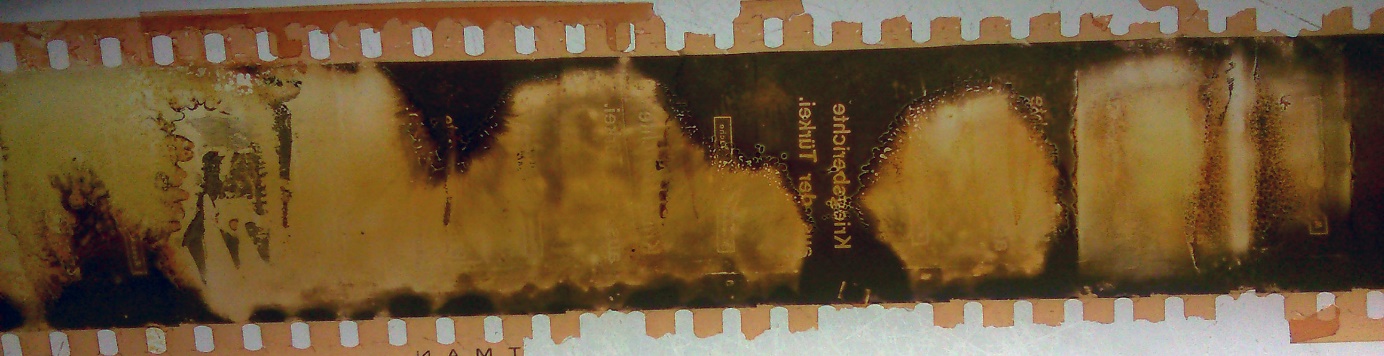 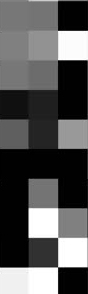 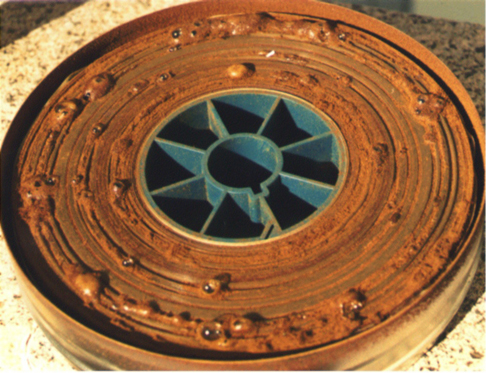 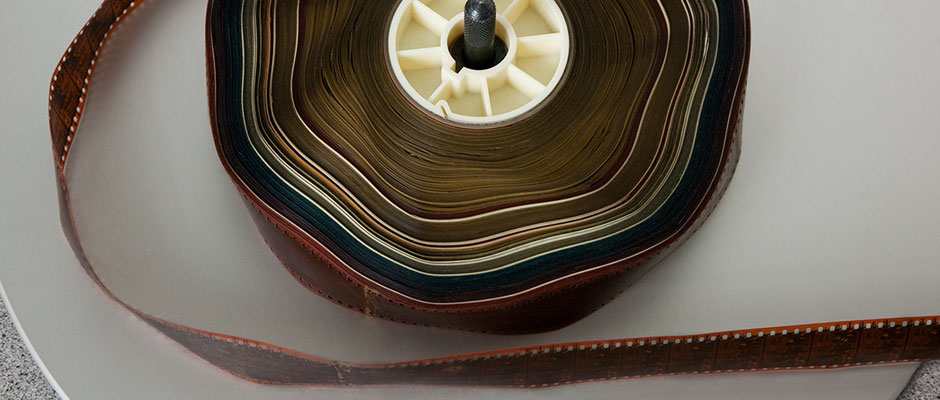 KONSERVIRANJE

	čiščenje filmskega traku
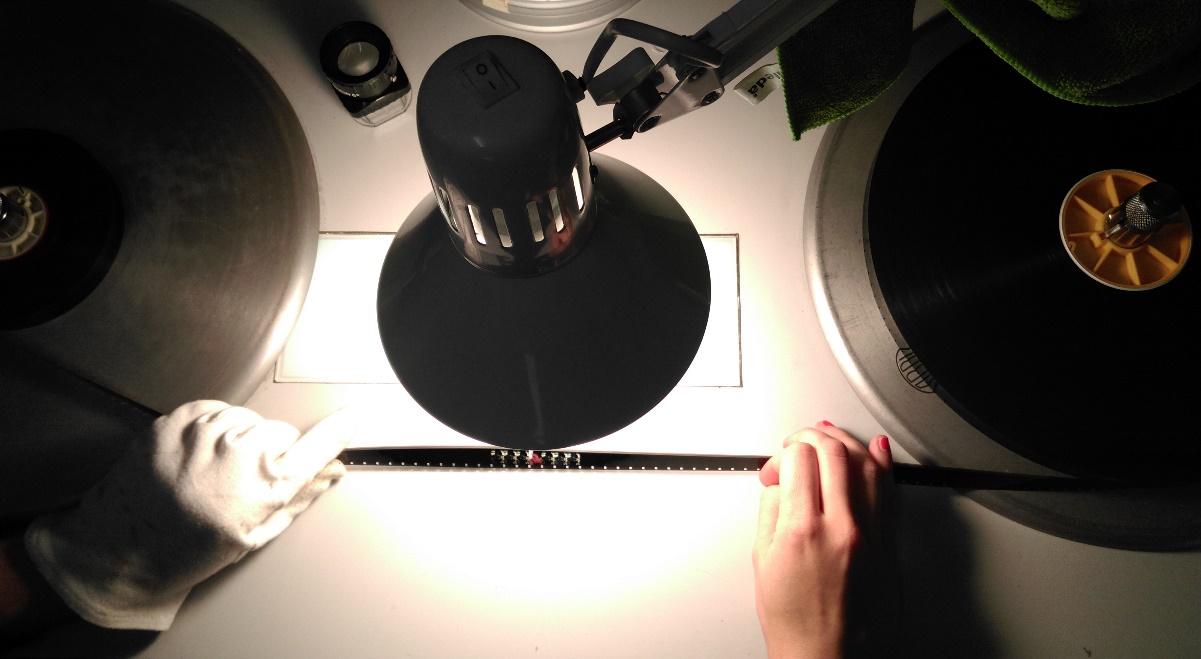 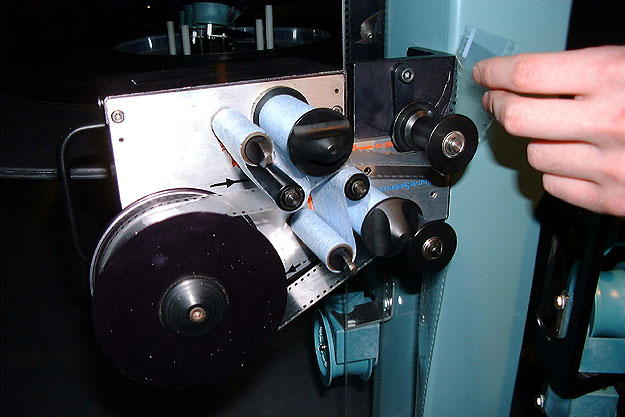 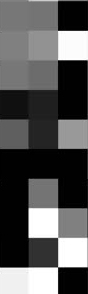 KONSERVIRANJE

	lepljenje zlomljenih perforacij in spojev
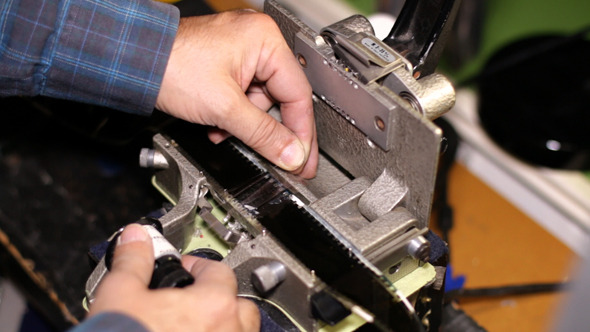 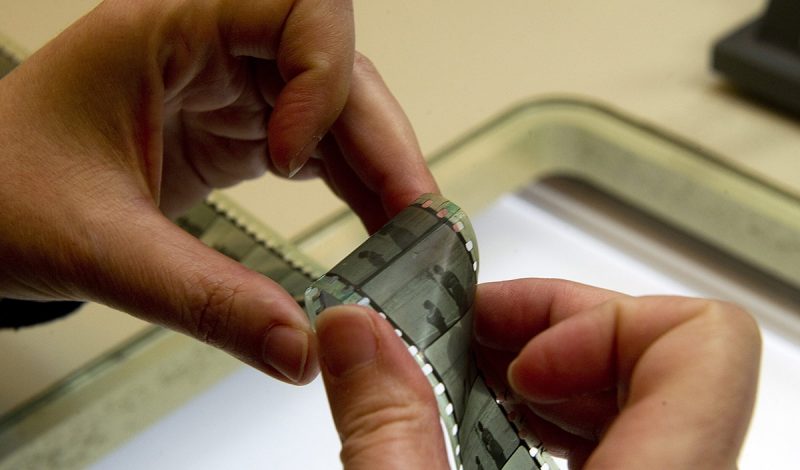 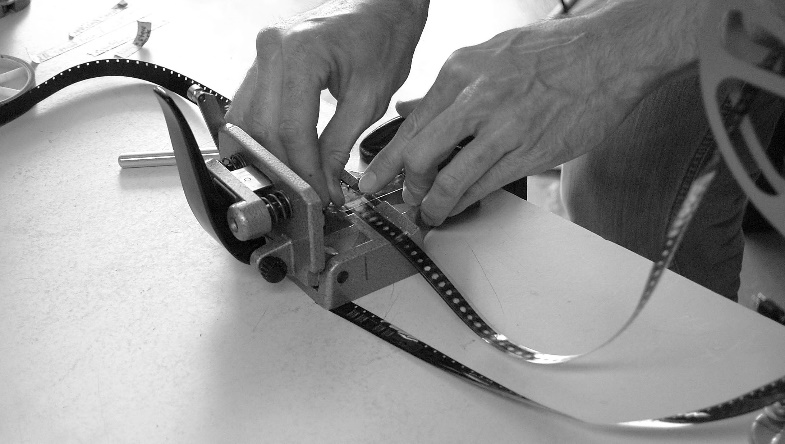 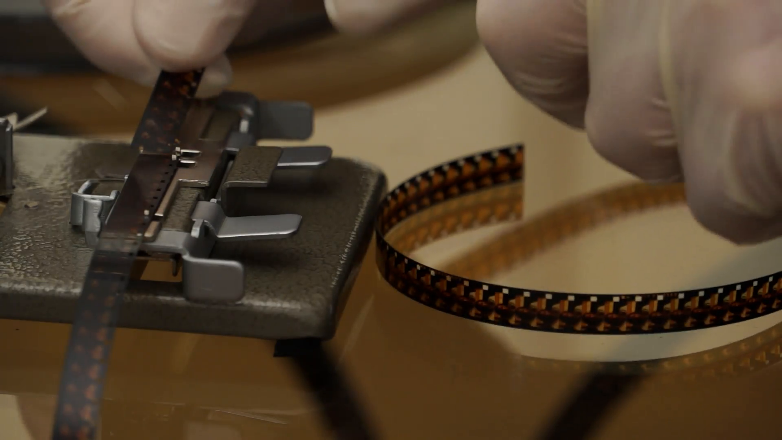 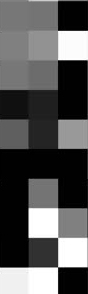 KONSERVIRANJE

	dokumentacija
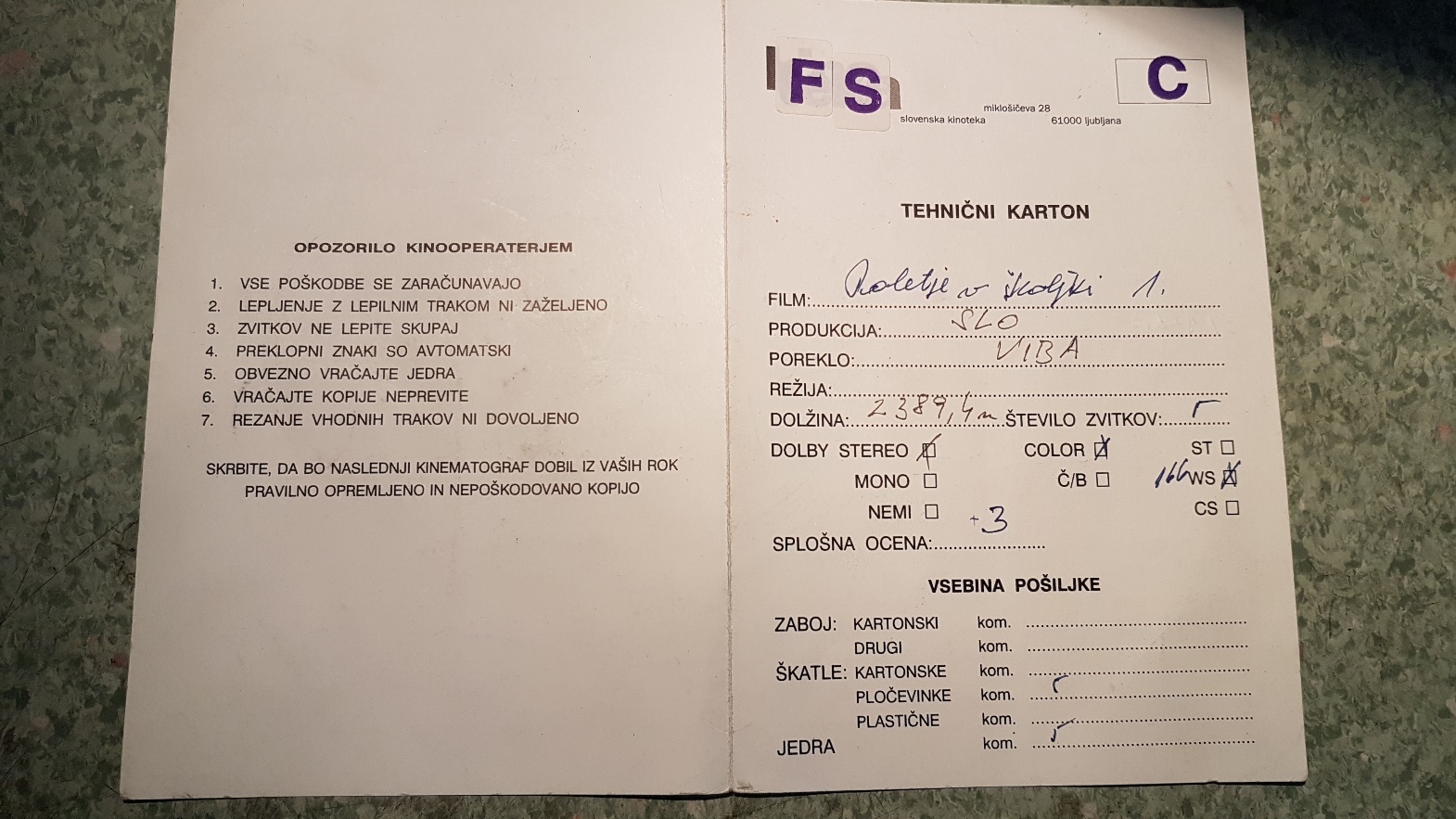 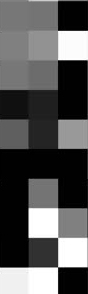 KONSERVIRANJE

	vzdrževanje klimatskih pogojev
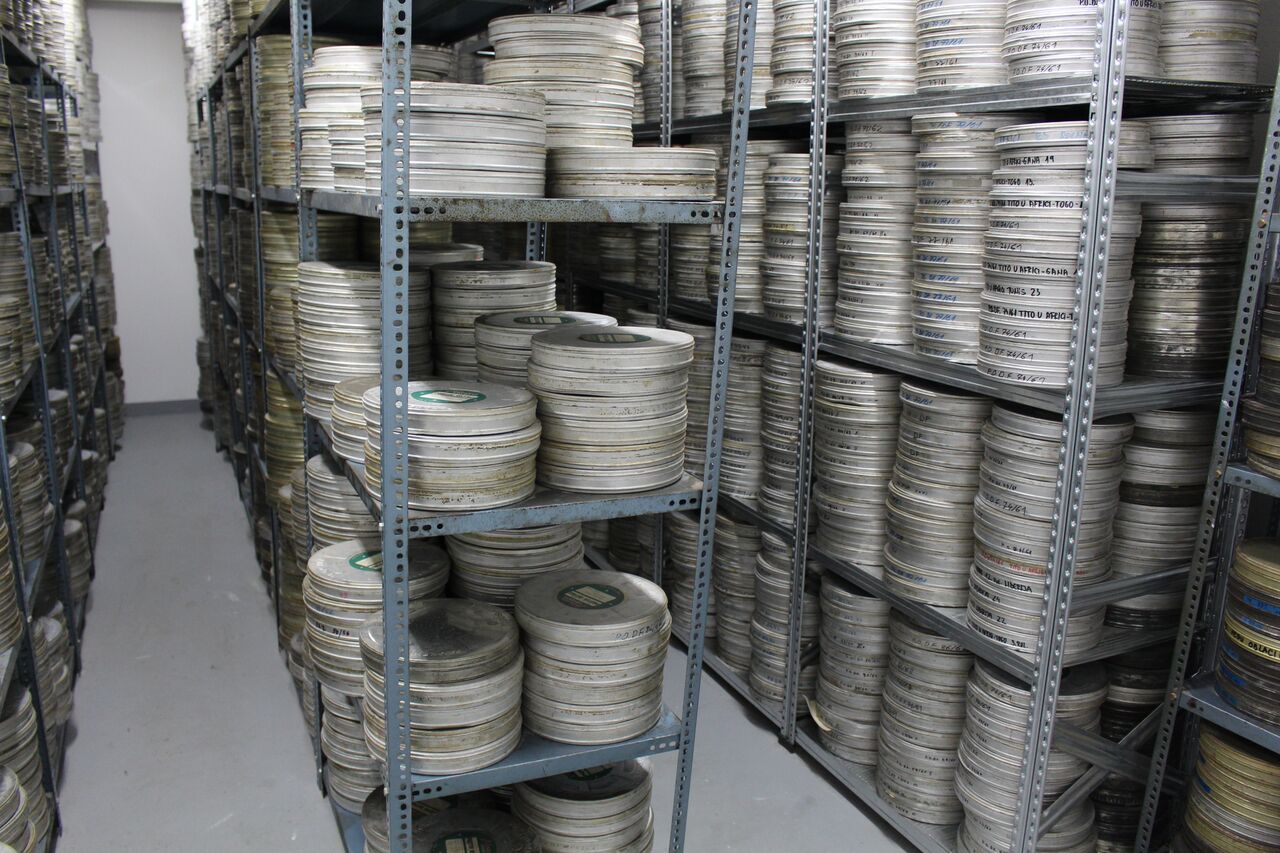 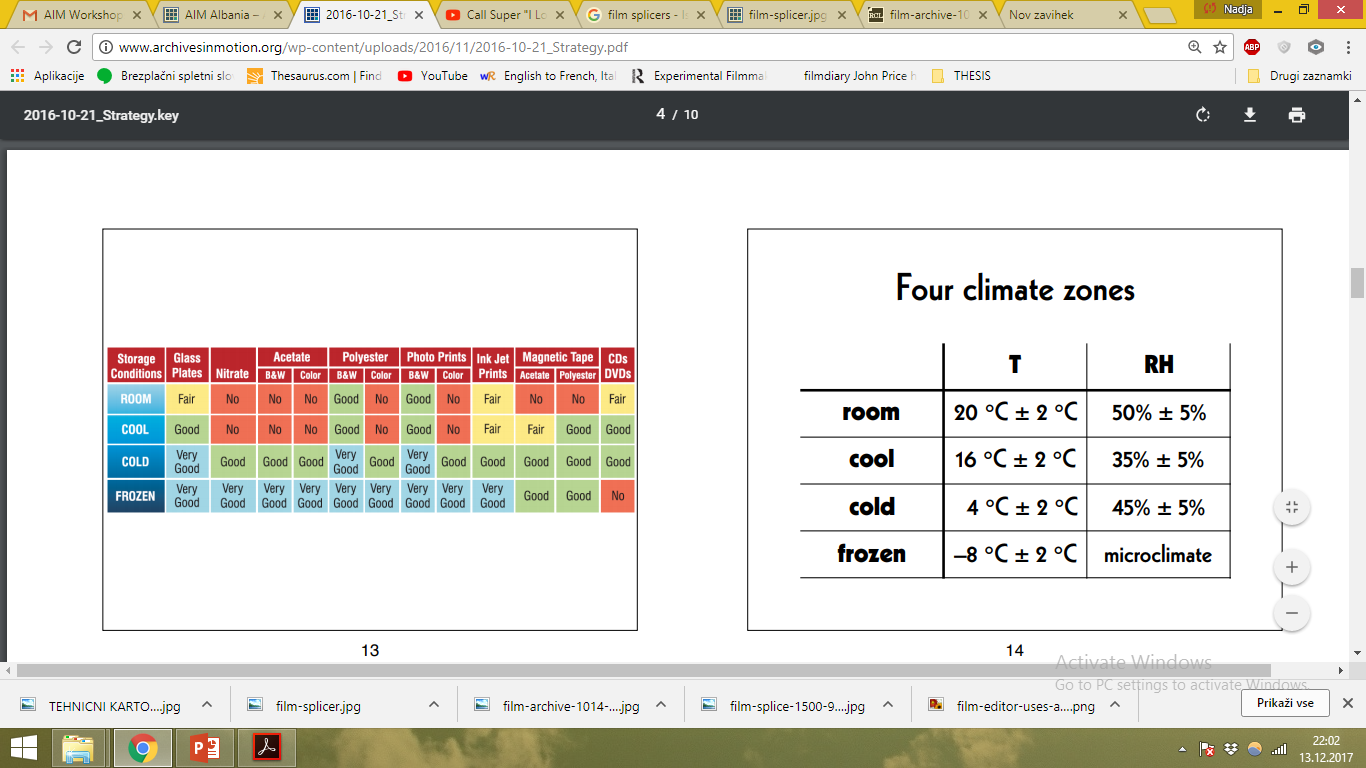 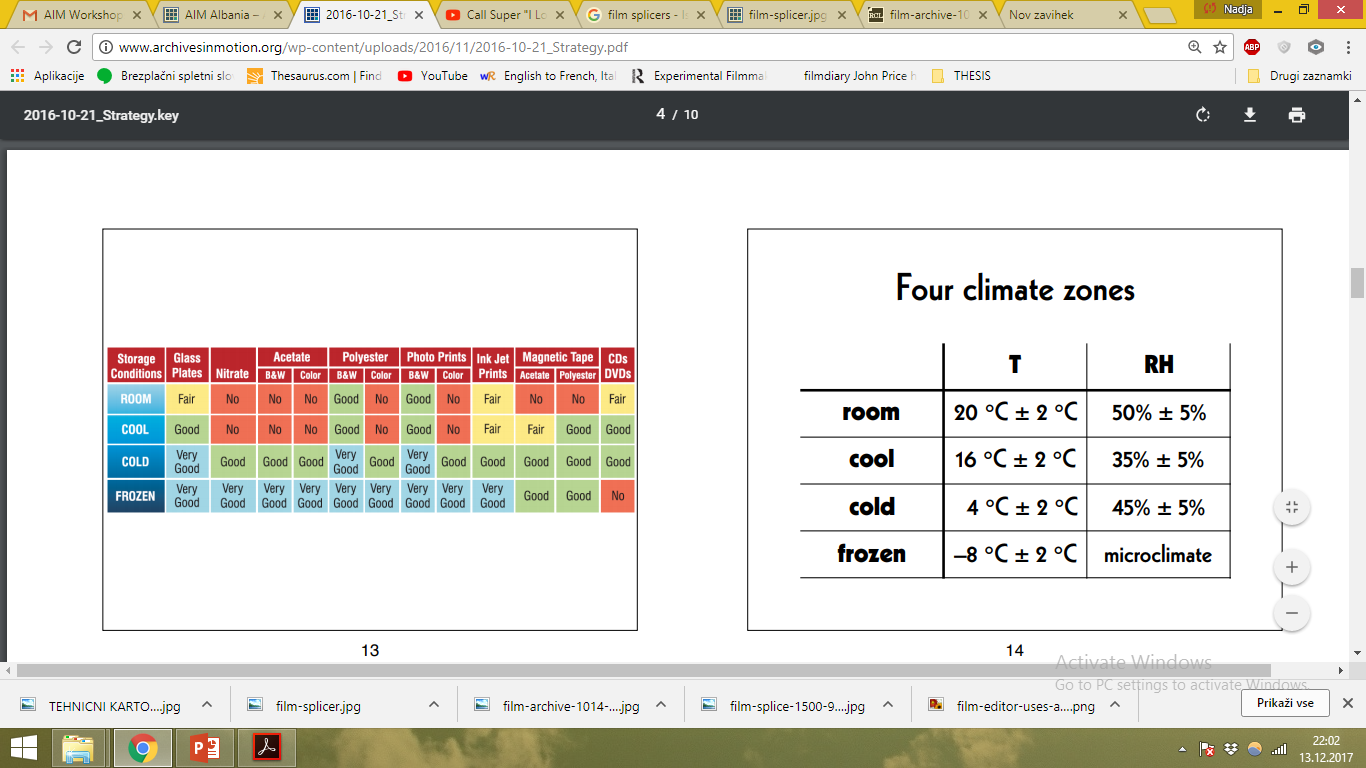 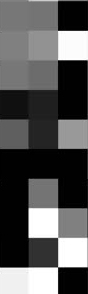 KONSERVIRANJE
̶̶̶̶̶̶̶̶̶̶̶̶
RESTAVRIRANJE
̶̶̶̶
MED OHRANJANJEM IN PRIKAZOVANJEM
̶̶̶̶
ZBIRKE FILMSKIH ARHIVOV
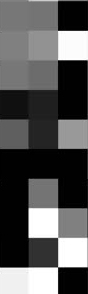 KONSERVIRANJE
̶̶̶̶
RESTAVRIRANJE
̶̶̶̶
MED OHRANJANJEM IN PRIKAZOVANJEM
̶̶̶̶
ZBIRKE FILMSKIH ARHIVOV
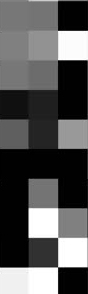 RESTAVRIRANJE filma pomeni izvajanje posegov, s katerimi je obnovljeno določeno zgodovinsko stanje filma z namenom njegove dostopnosti, razumevanja, in ohranjanja estetske celovitosti.

analogna restavracija (laboratorij) 	                   digitalna restavracija


Kaj je ORIGINAL oziroma IZVORNA VERZIJA FILMA?
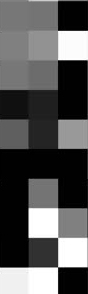 RESTAVRIRANJE

Pred izvedbo restavratorskega posega:

	raziskovalni del, pregled obstoječih materialov
	izbor materiala – izvorni in referenčni
	priprava filmskega traku
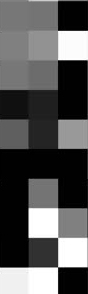 RESTAVRIRANJE		Twice a Man, Gregory Markopoulos, 1963
Izvorni obračilni trak, 16-mm
Kopija II, 16-mm
(Cinémathèque royale de Belgique,
Brussels)
Kopija III, 16-mm
(EYE Film Instituut Nederland,
Amsterdam)
Kopija I, 16-mm
(Austrian Filmmuseum, Vienna)
Kopija IV, 16-mm
(Nasjonalbiblioteket, Oslo)
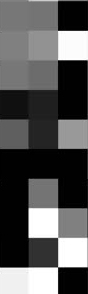 RESTAVRIRANJE		Twice a Man, Gregory Markopoulos, 1963
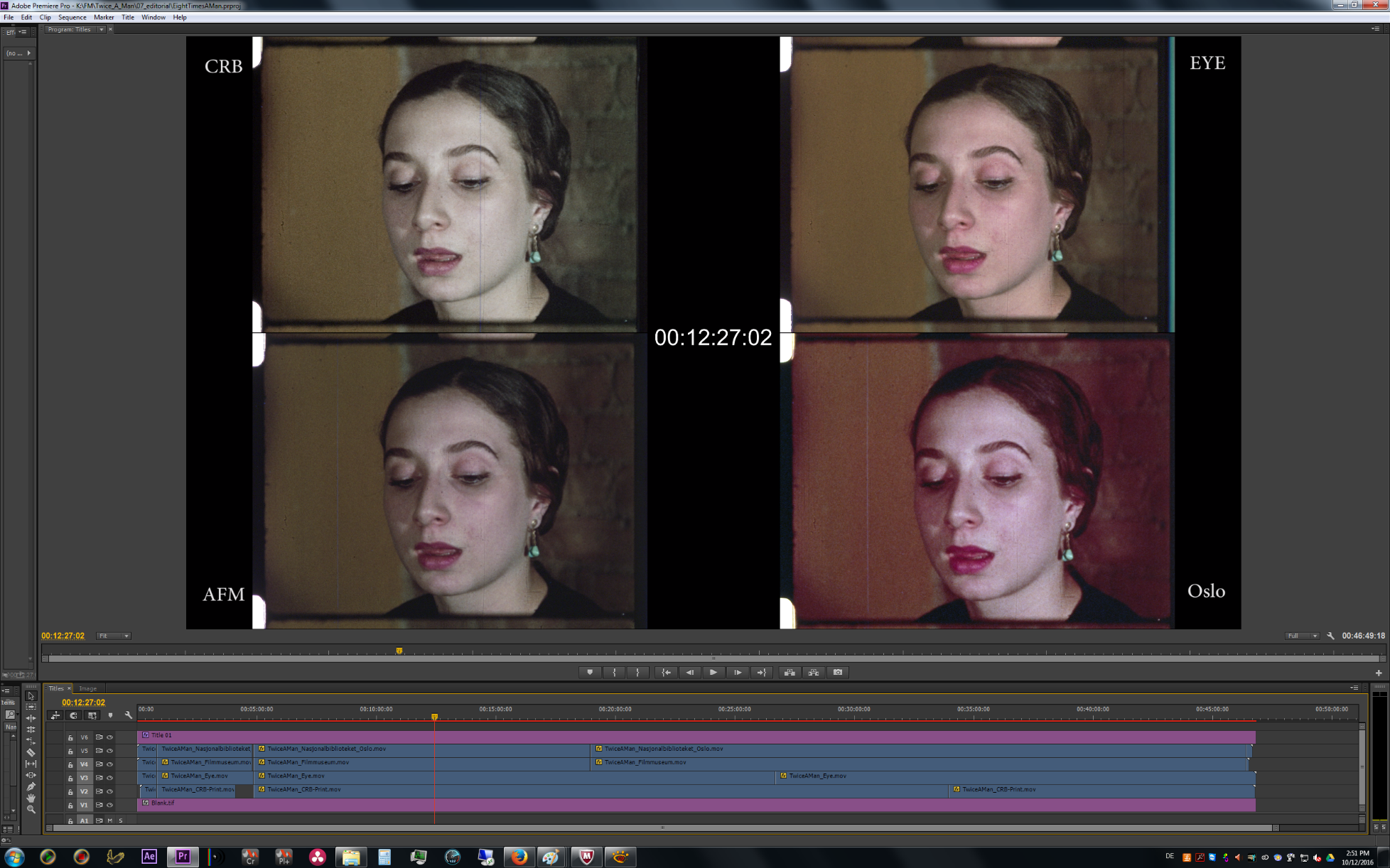 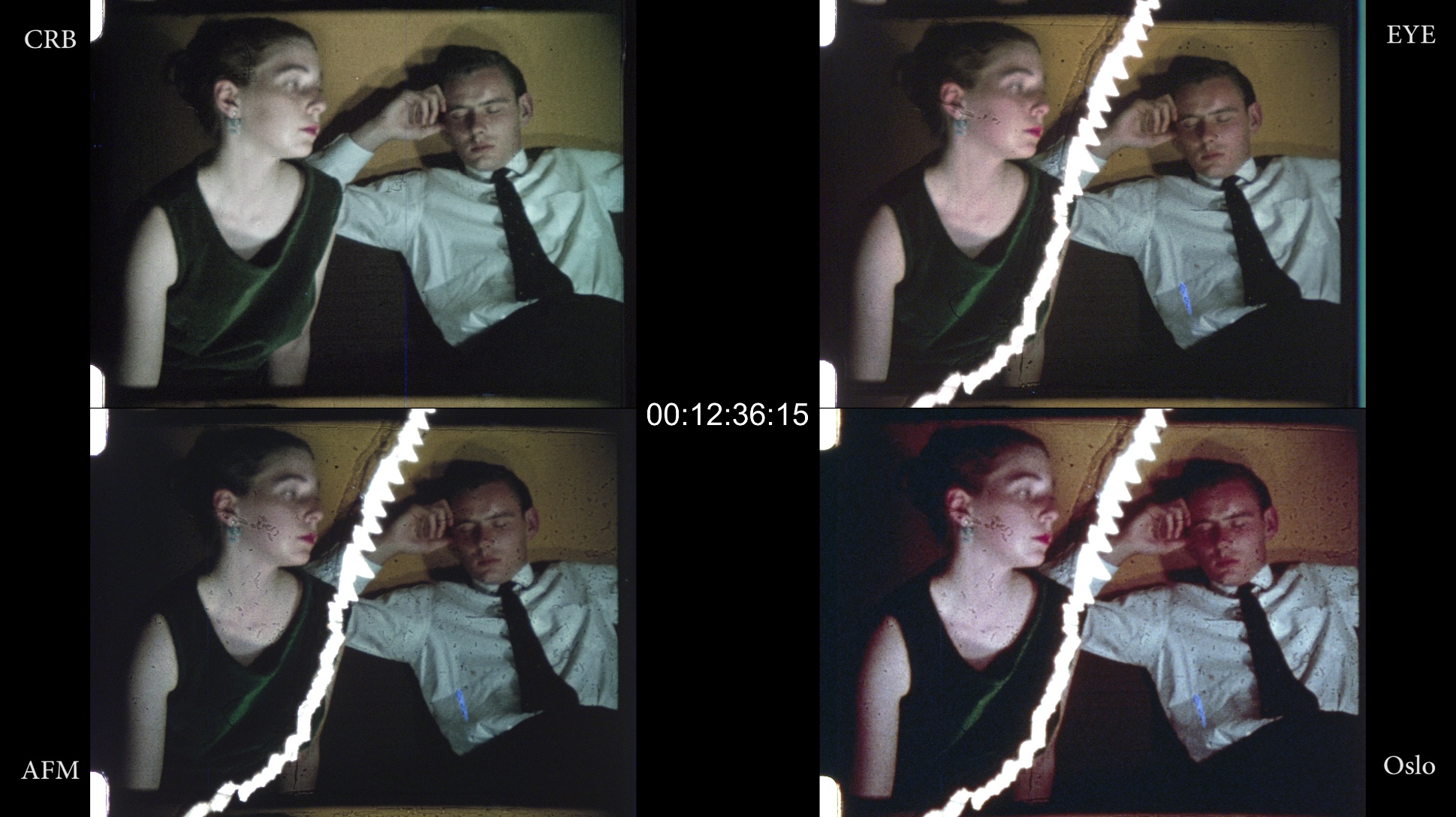 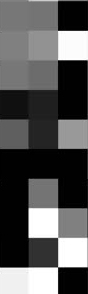 RESTAVRIRANJE		Twice a Man, Gregory Markopoulos, 1963
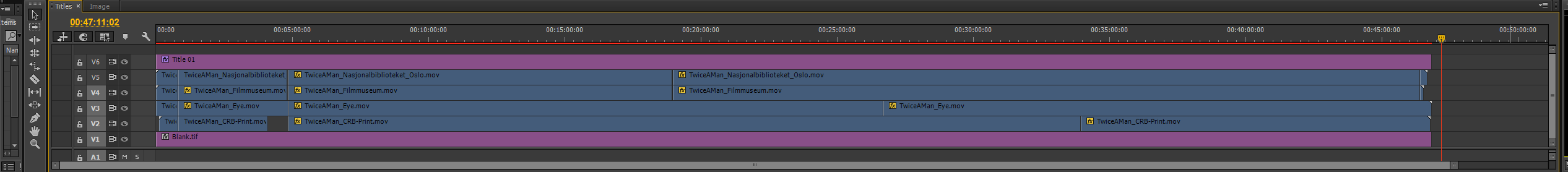 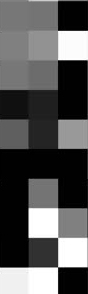 RESTAVRIRANJE		Twice a Man, Gregory Markopoulos, 1963
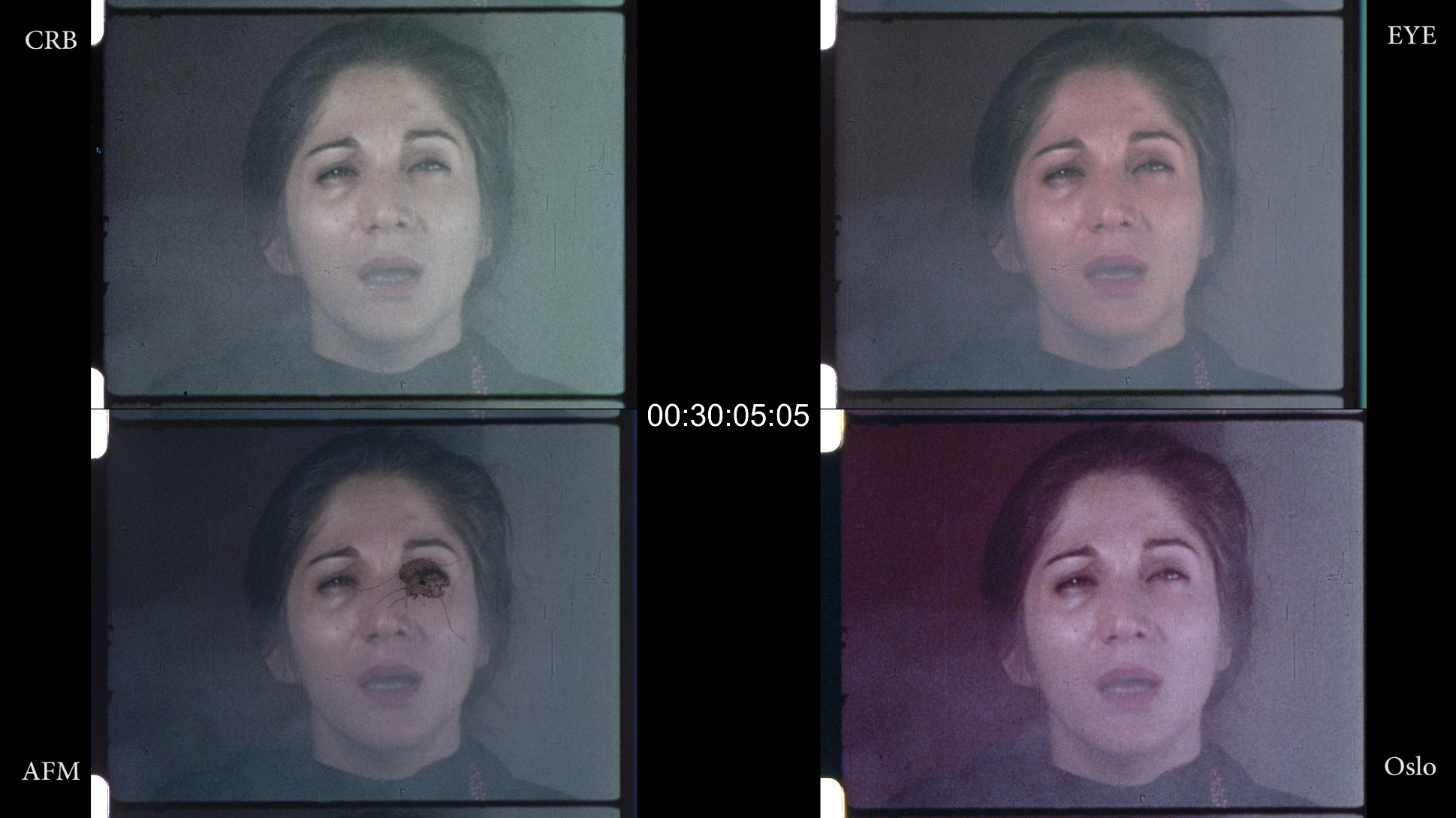 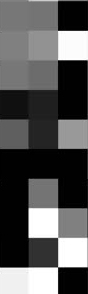 RESTAVRIRANJE		Twice a Man, Gregory Markopoulos, 1963
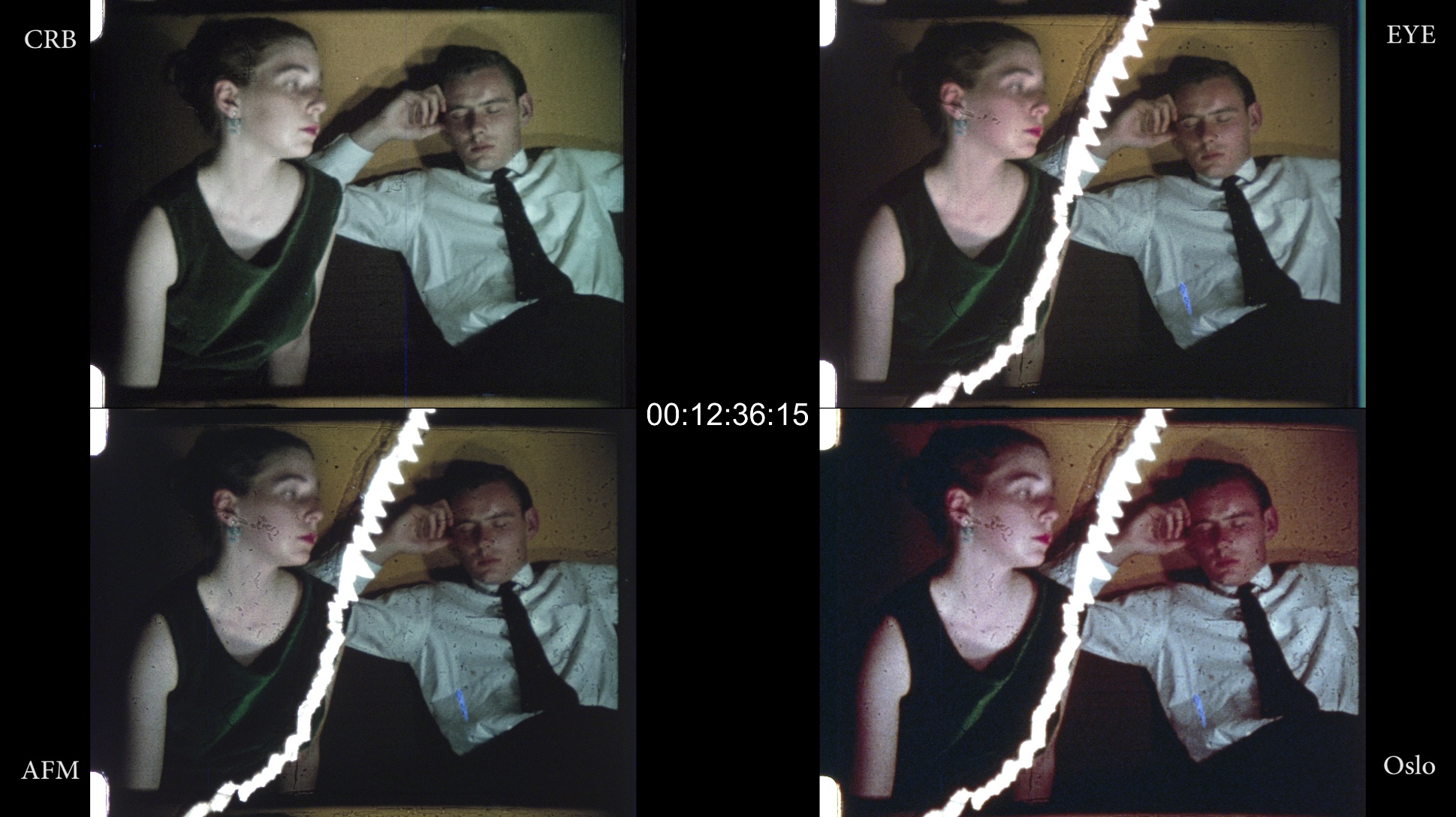 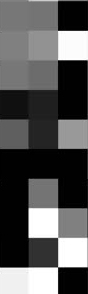 RESTAVRIRANJE		Twice a Man, Gregory Markopoulos, 1963
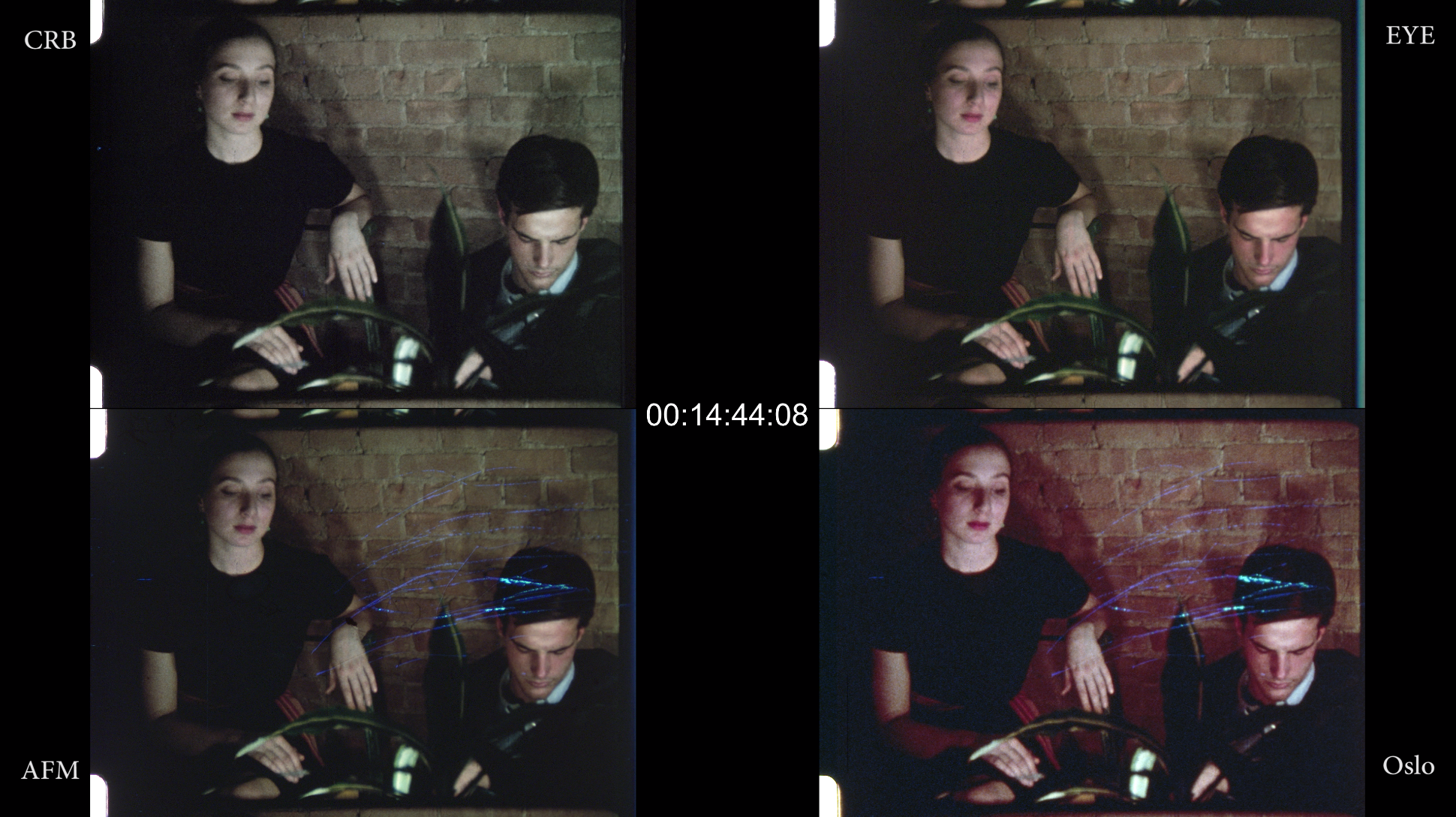 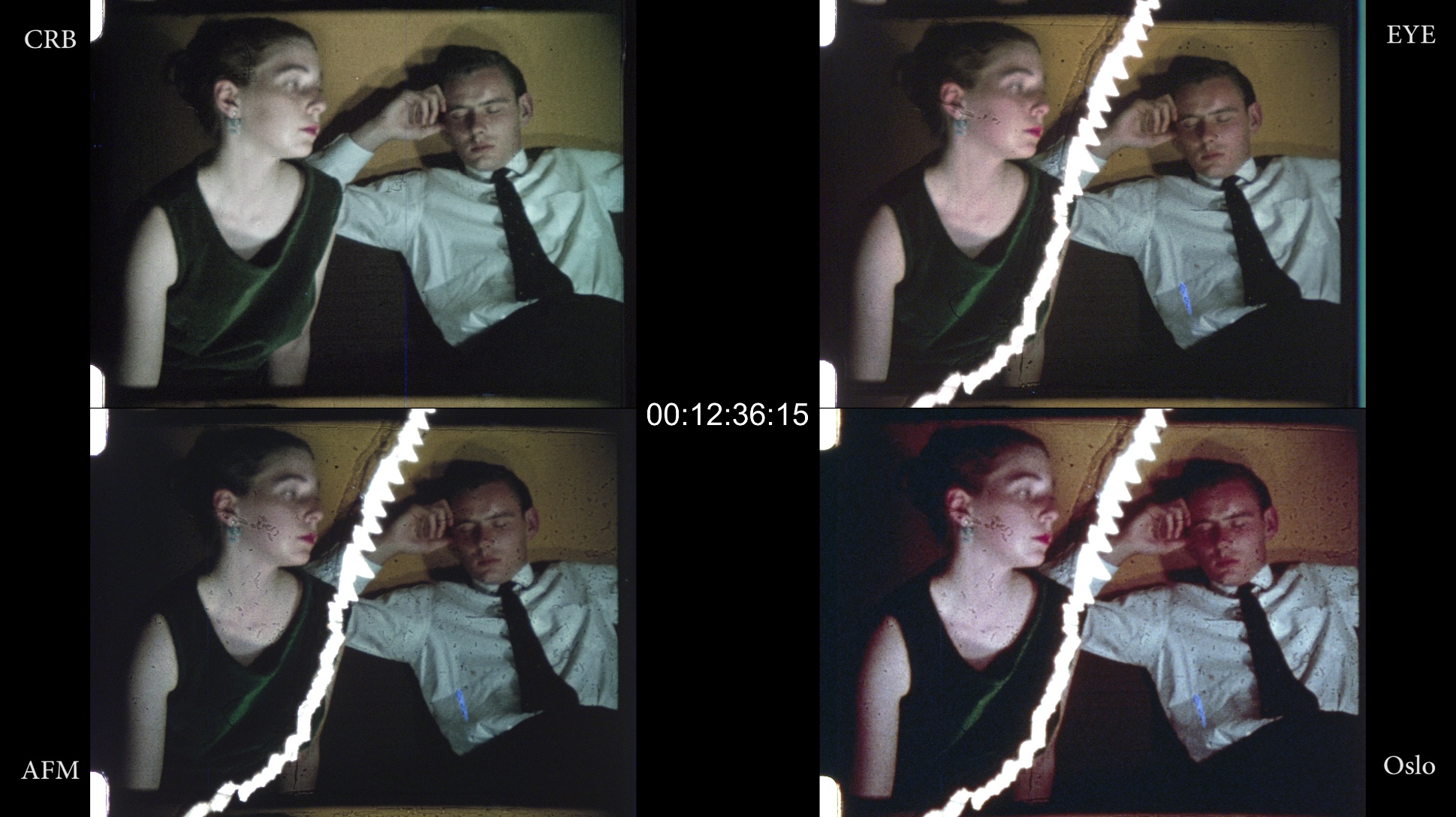 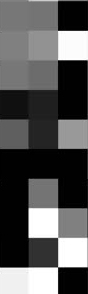 RESTAVRIRANJE		Twice a Man, Gregory Markopoulos, 1963
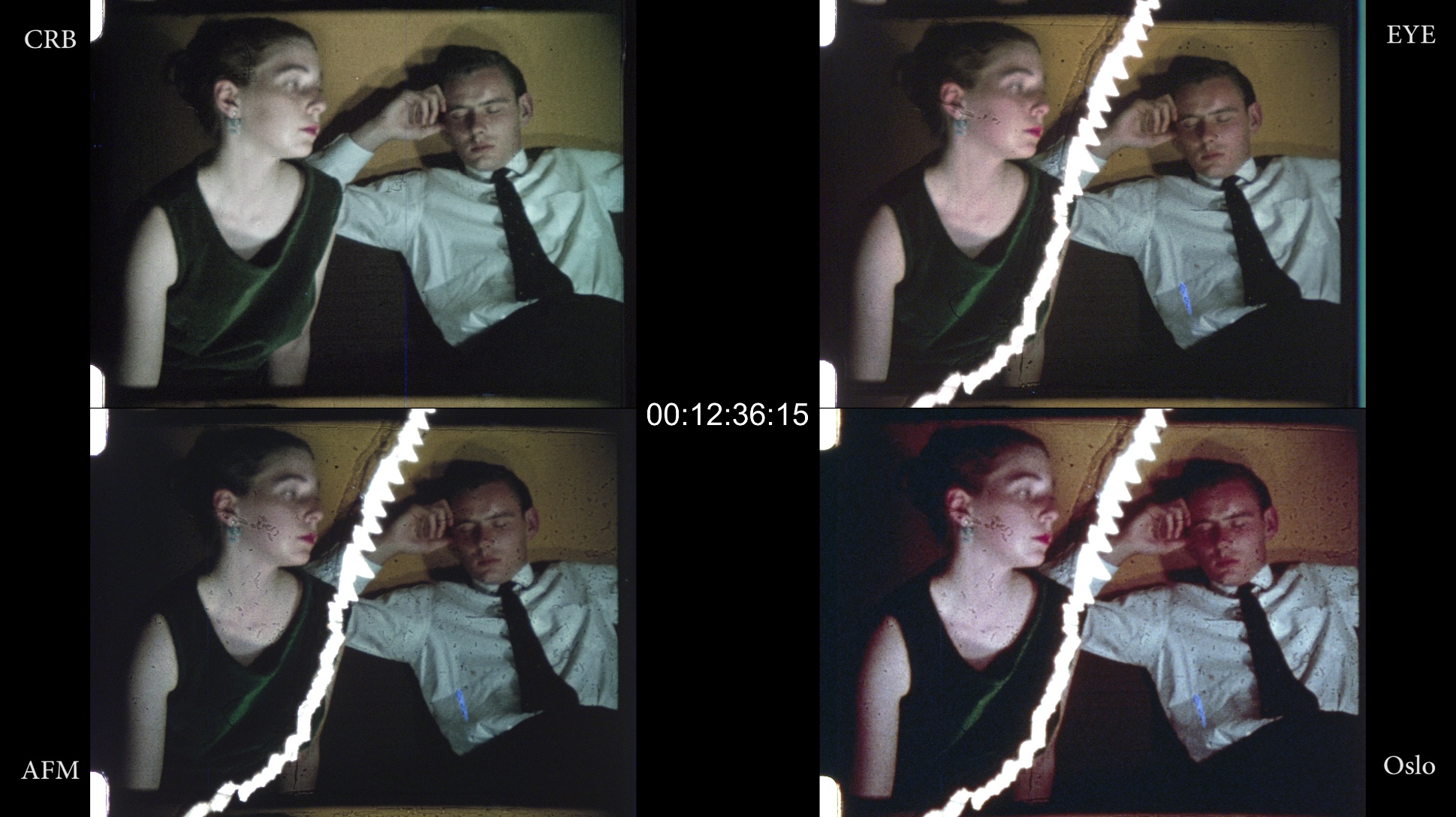 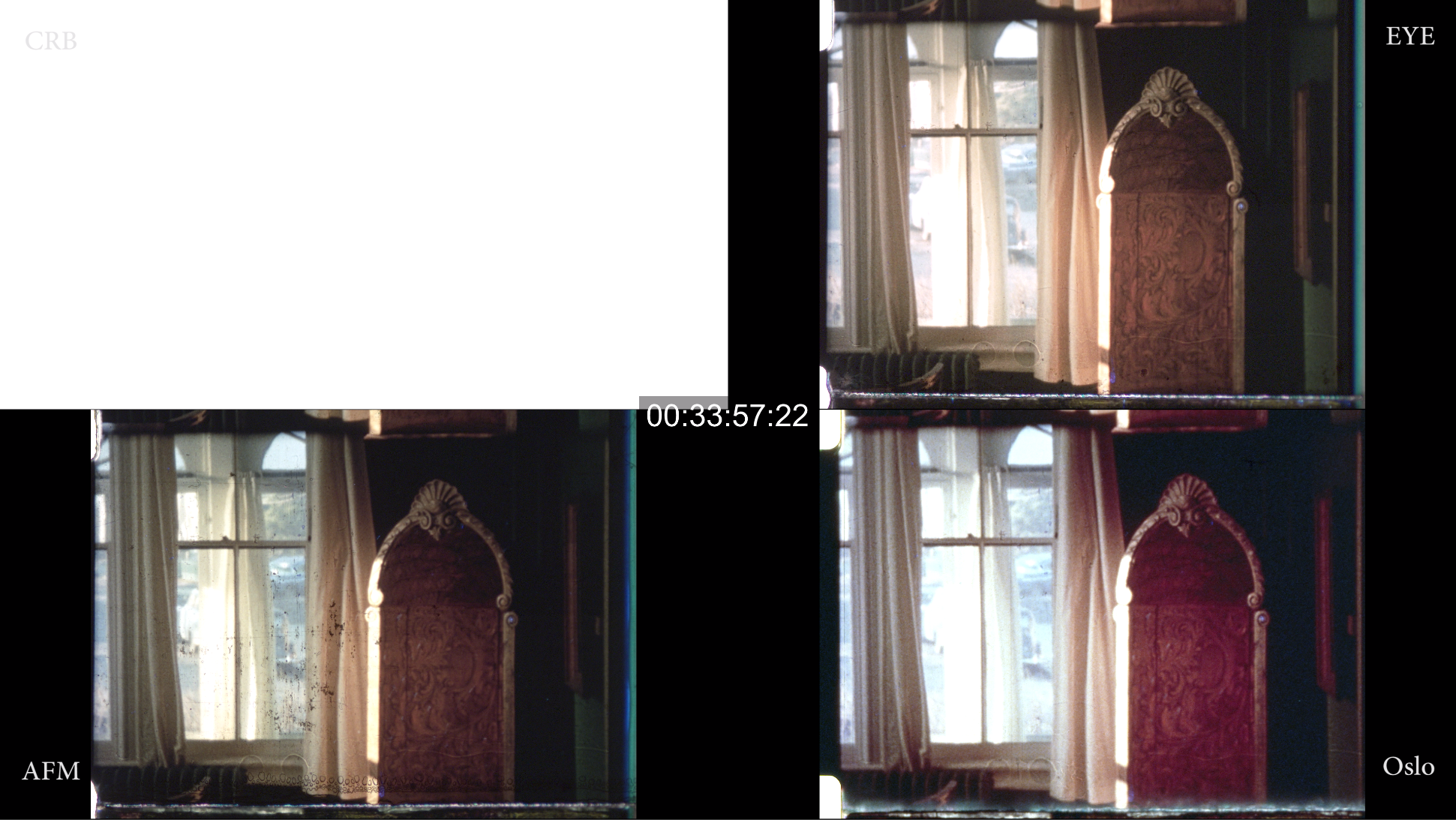 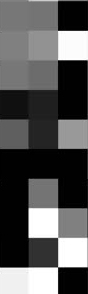 RESTAVRIRANJE		Twice a Man, Gregory Markopoulos, 1963
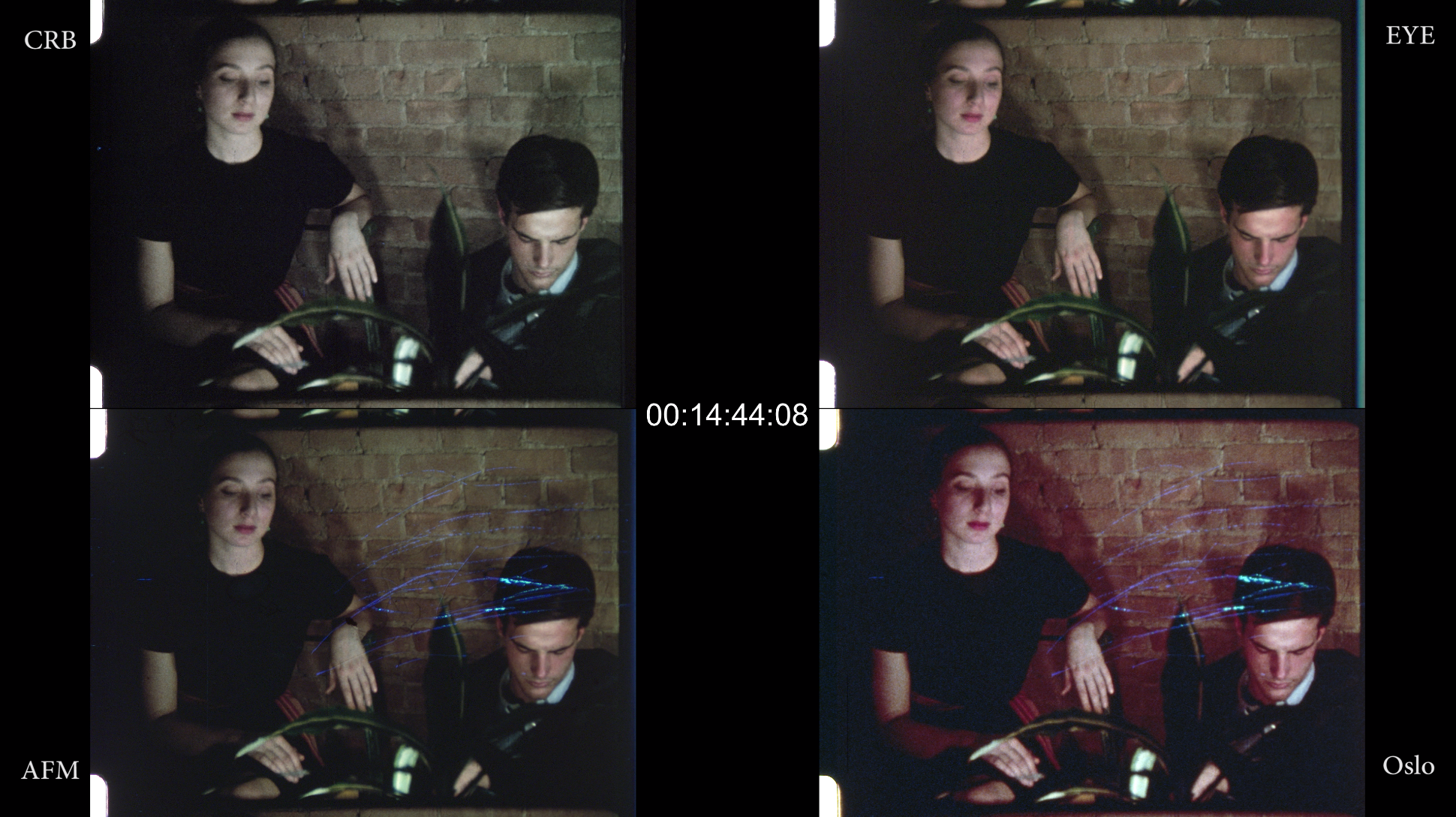 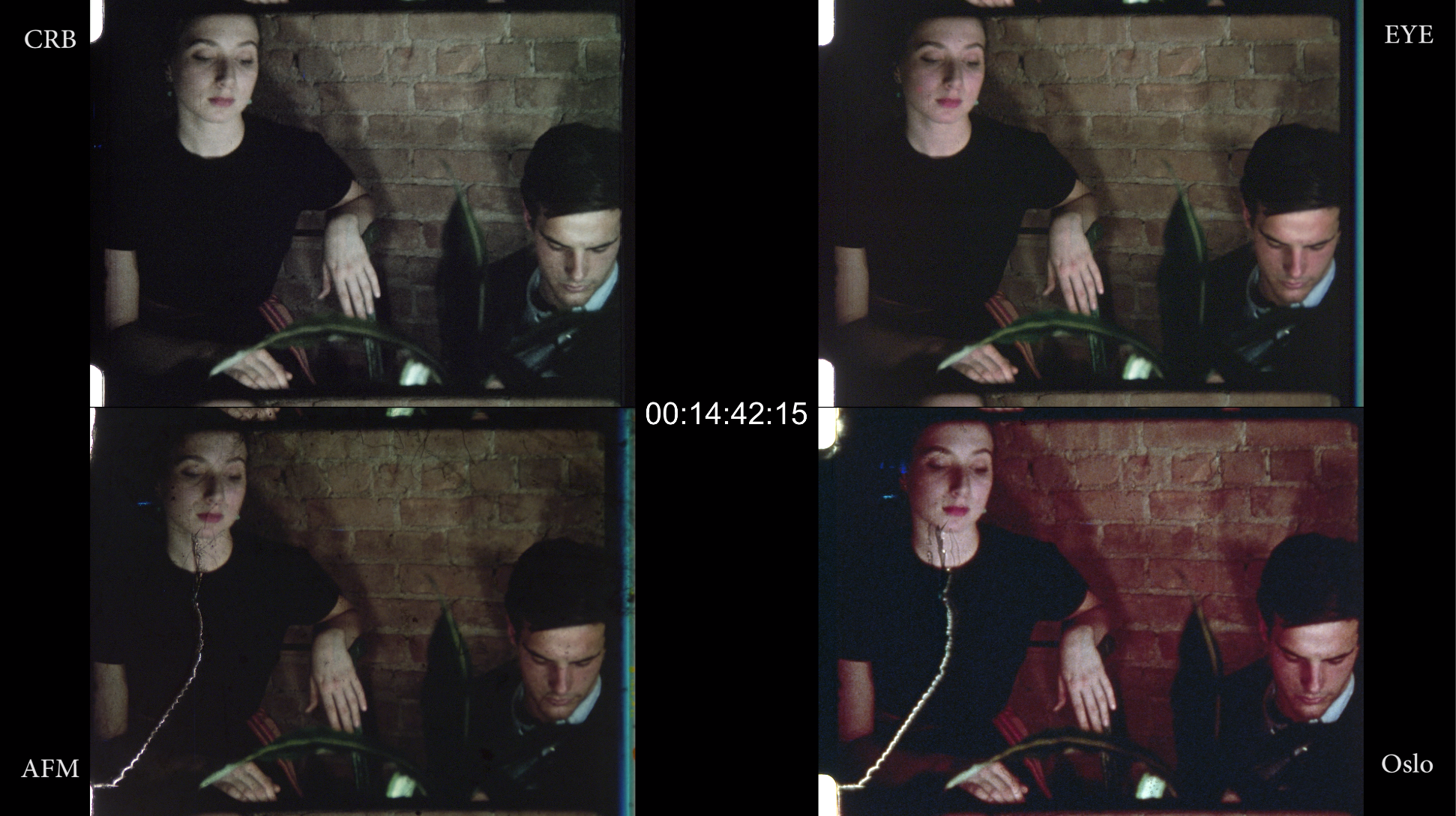 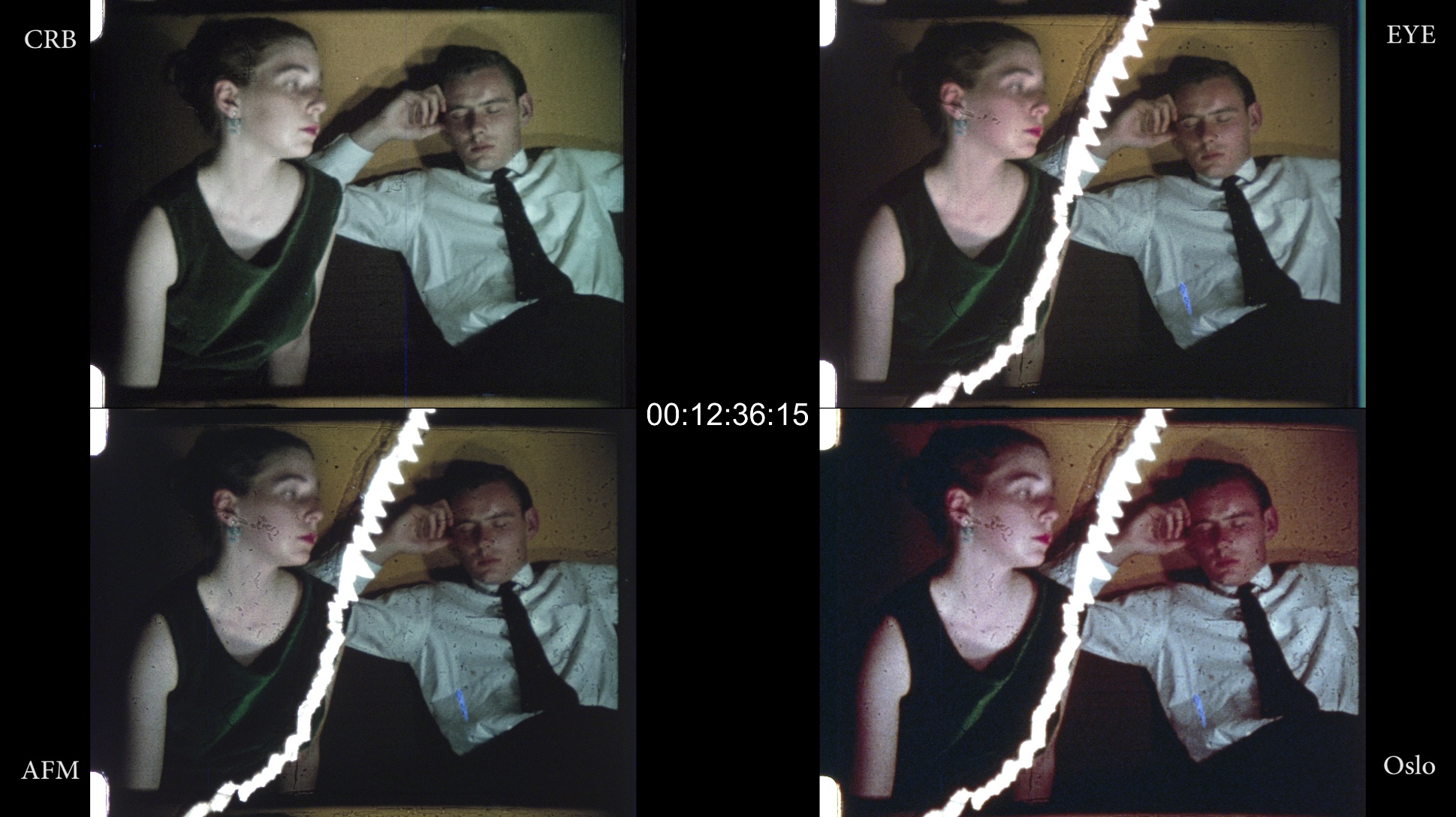 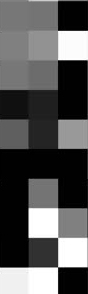 RESTAVRIRANJE		Twice a Man, Gregory Markopoulos, 1963
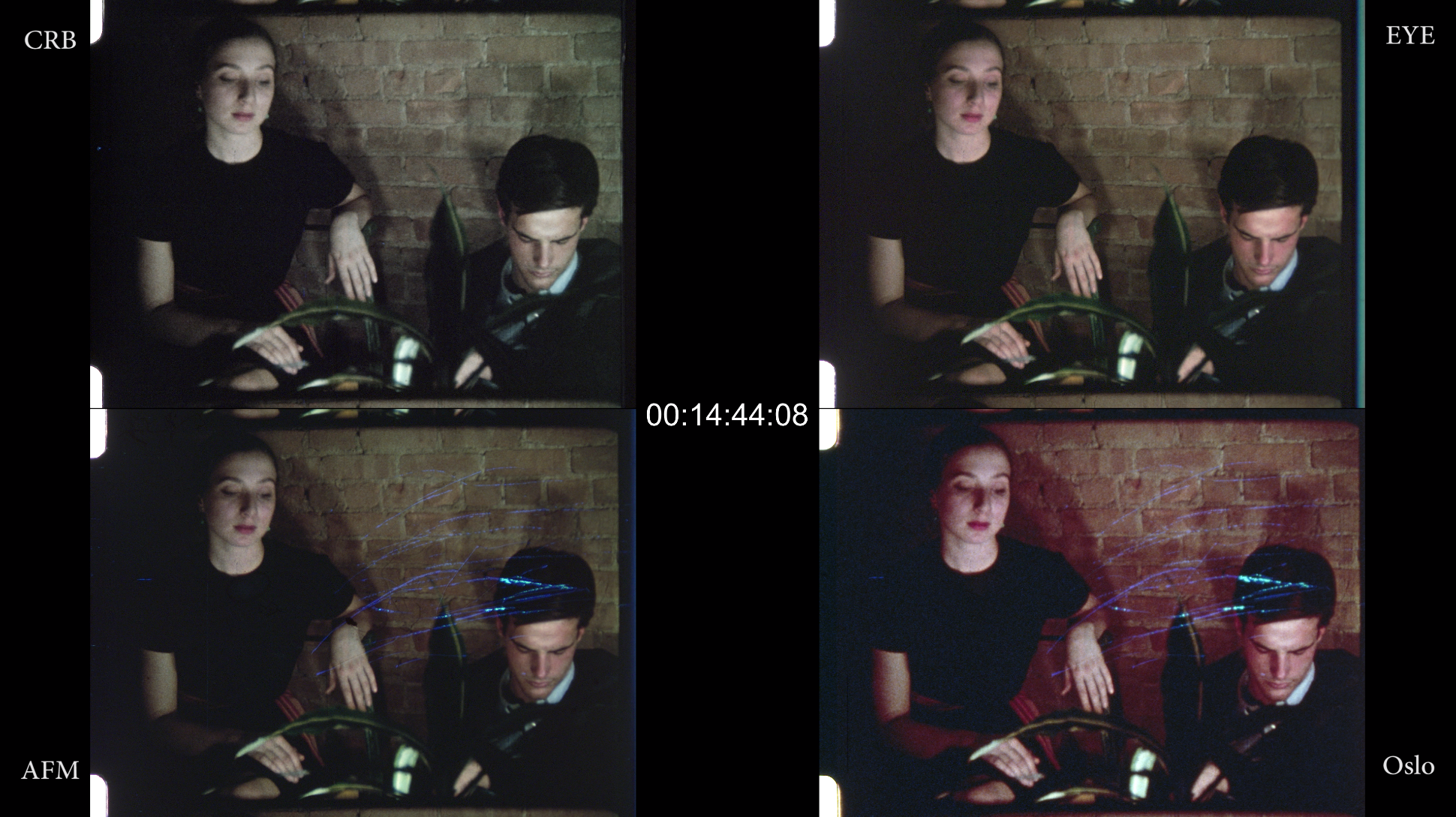 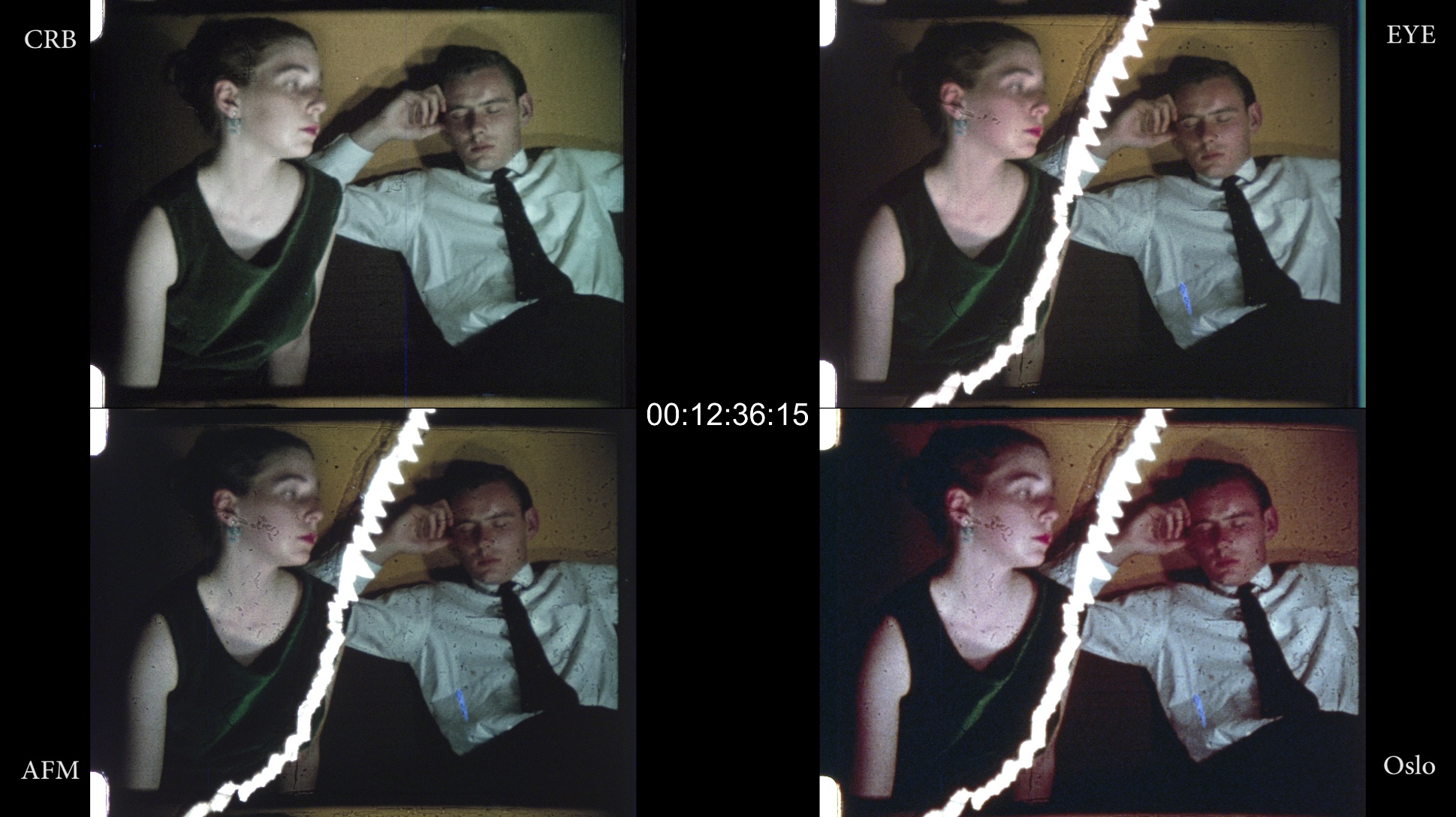 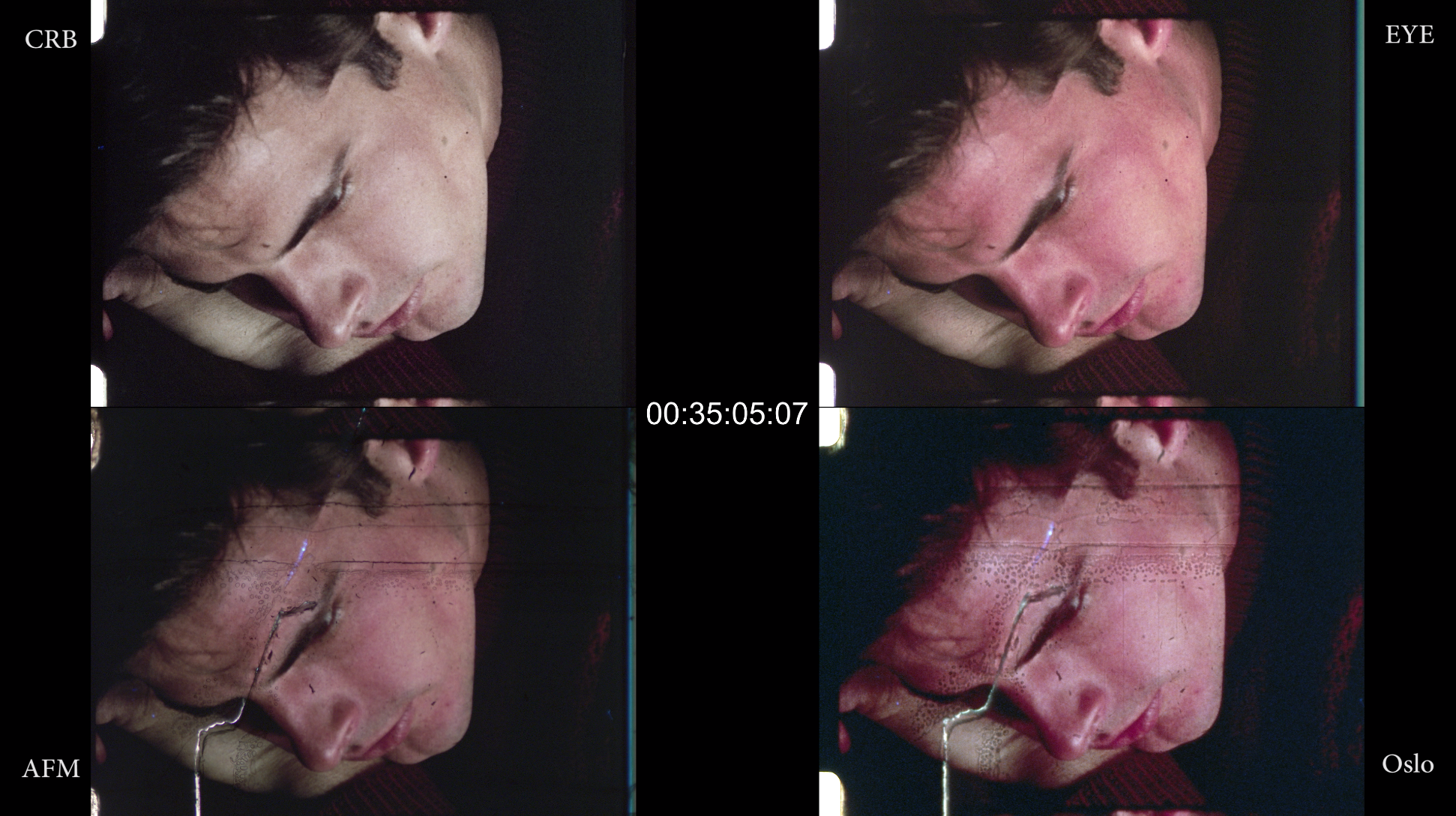 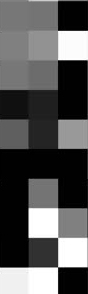 RESTAVRIRANJE		Twice a Man, Gregory Markopoulos, 1963
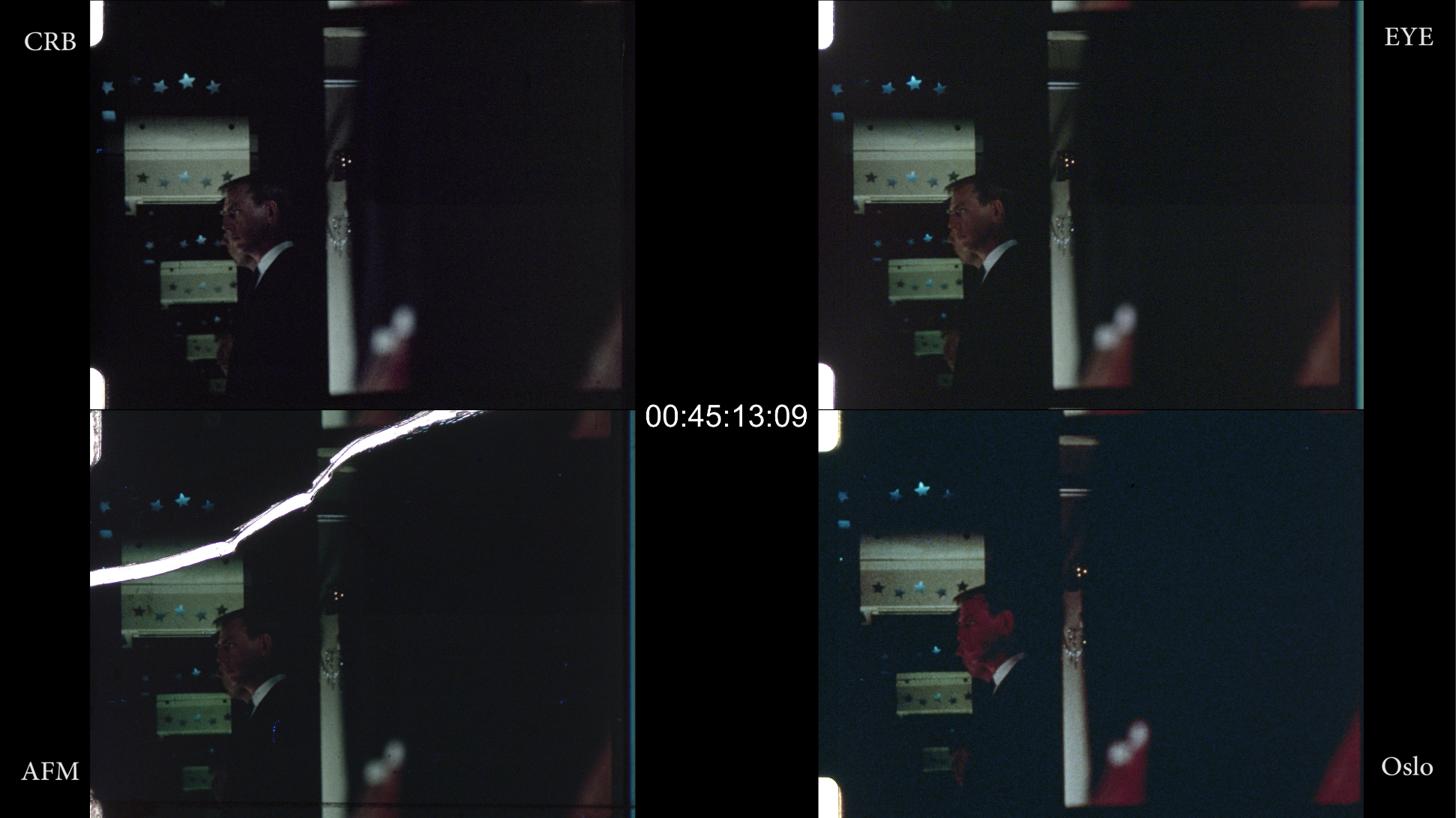 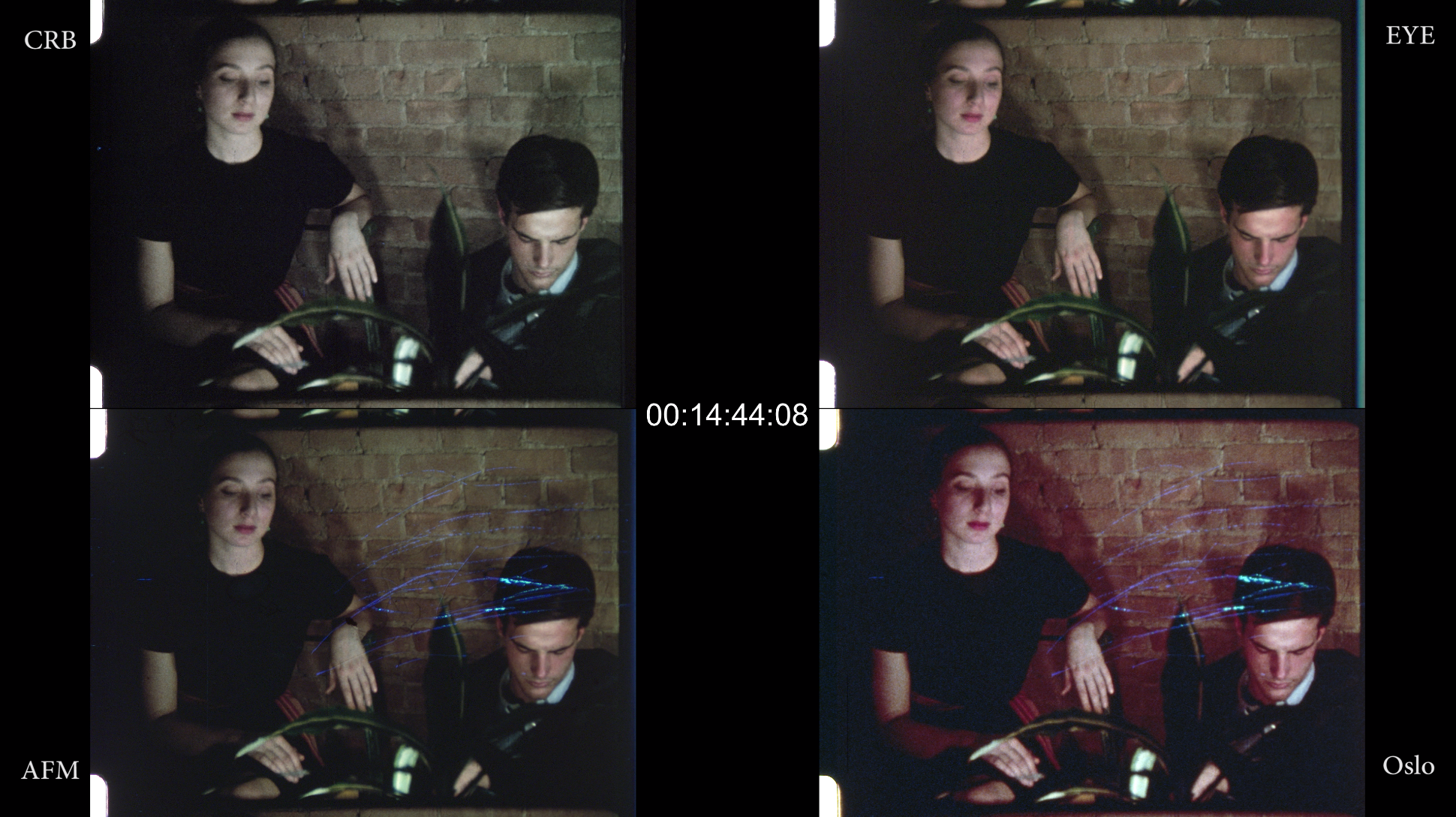 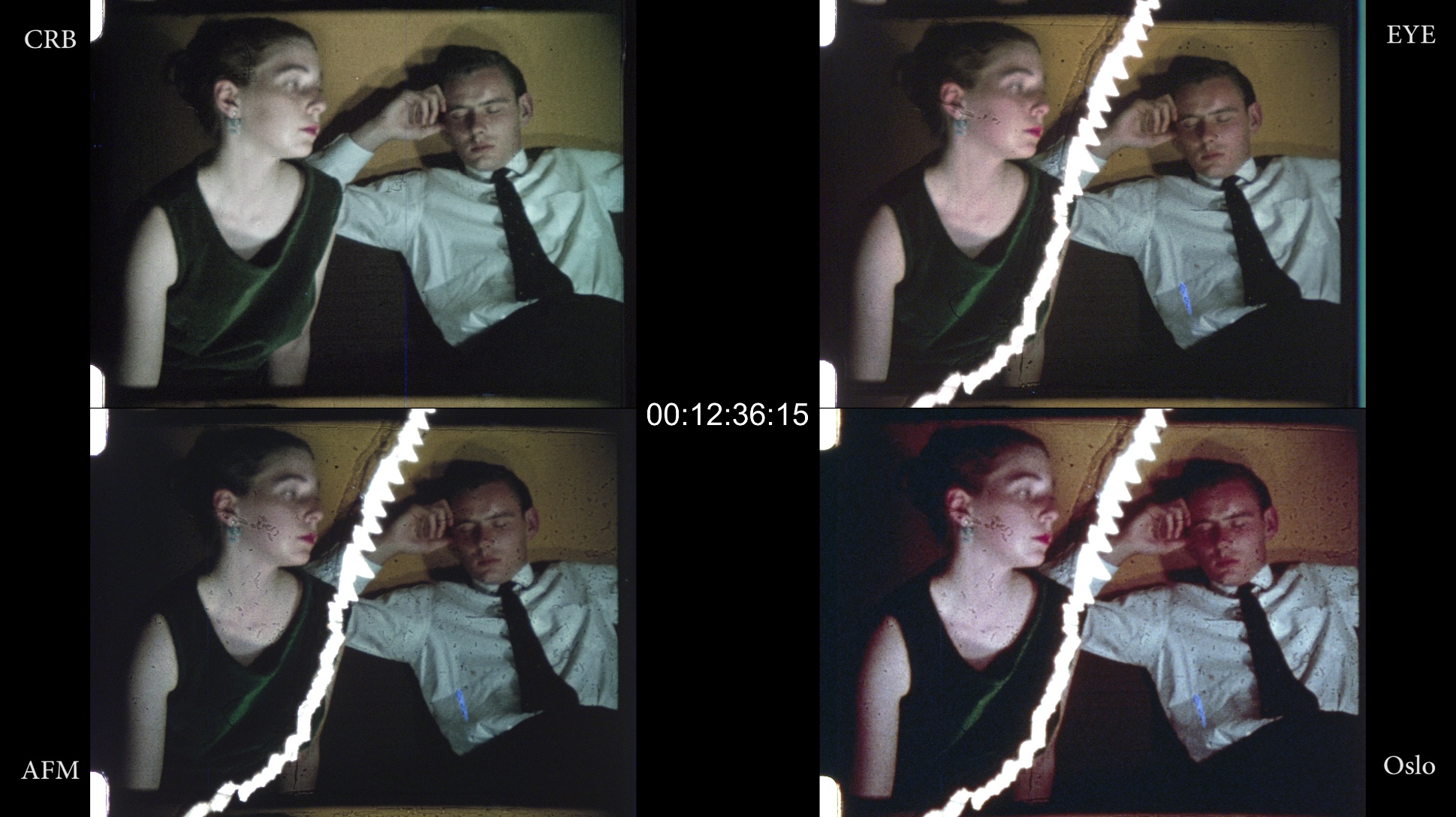 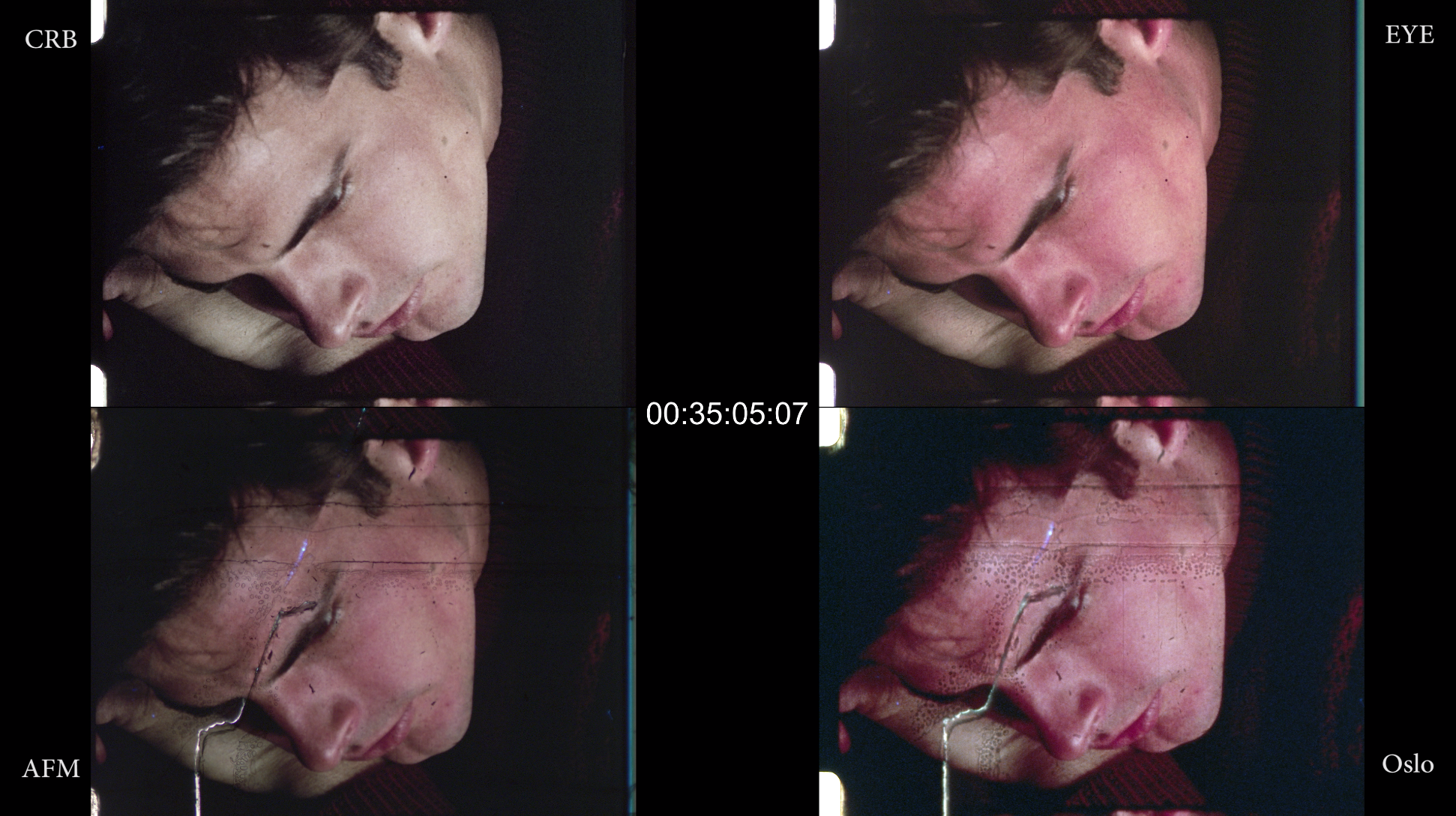 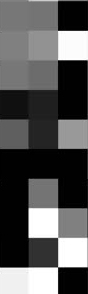 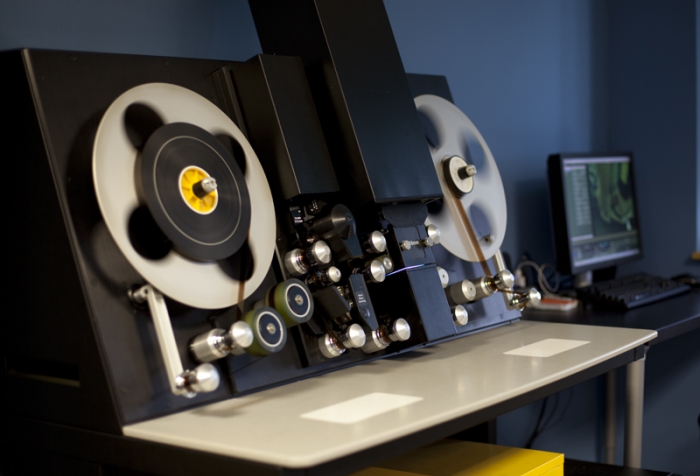 RESTAVRIRANJE

	digitalizacija
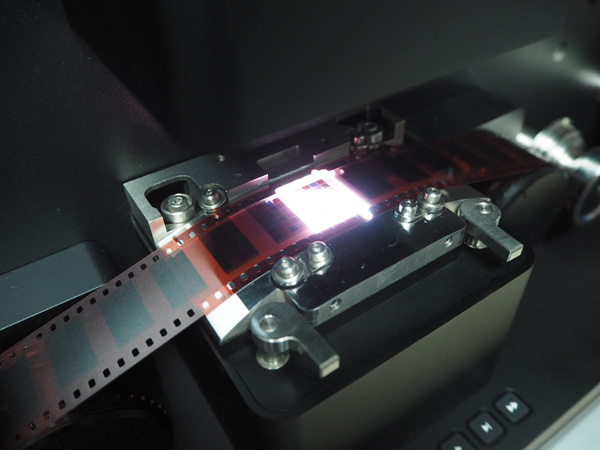 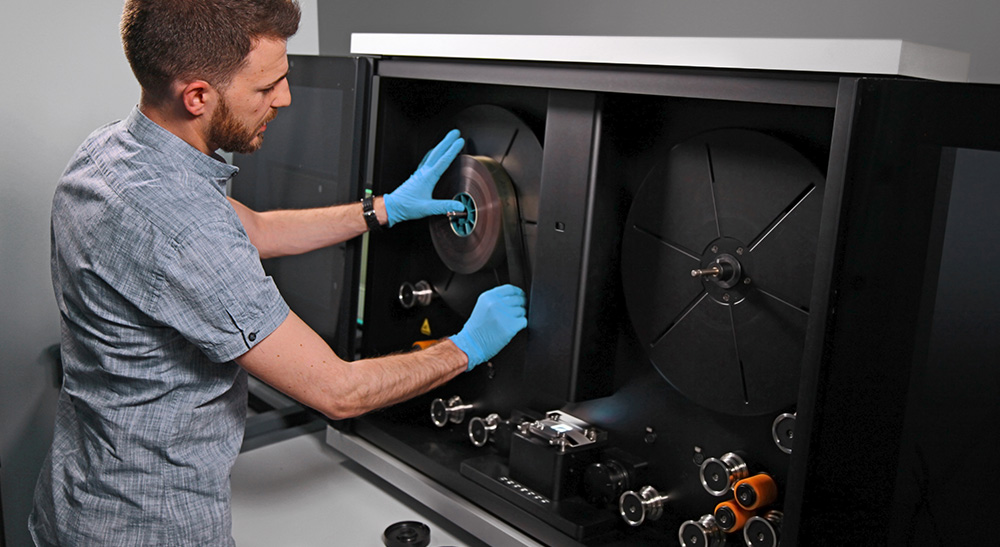 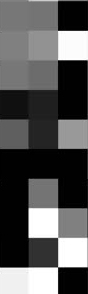 RESTAVRIRANJE

	digitalizacija
	prenos traku
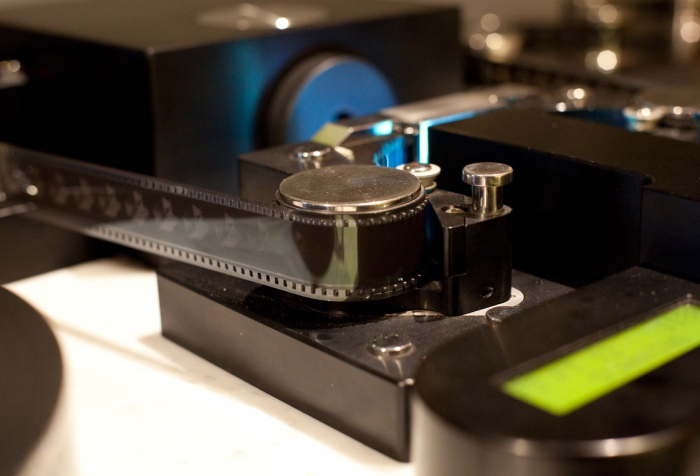 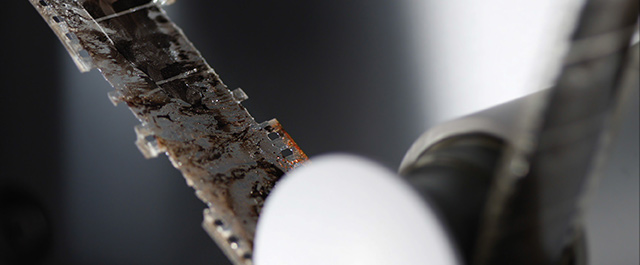 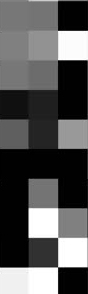 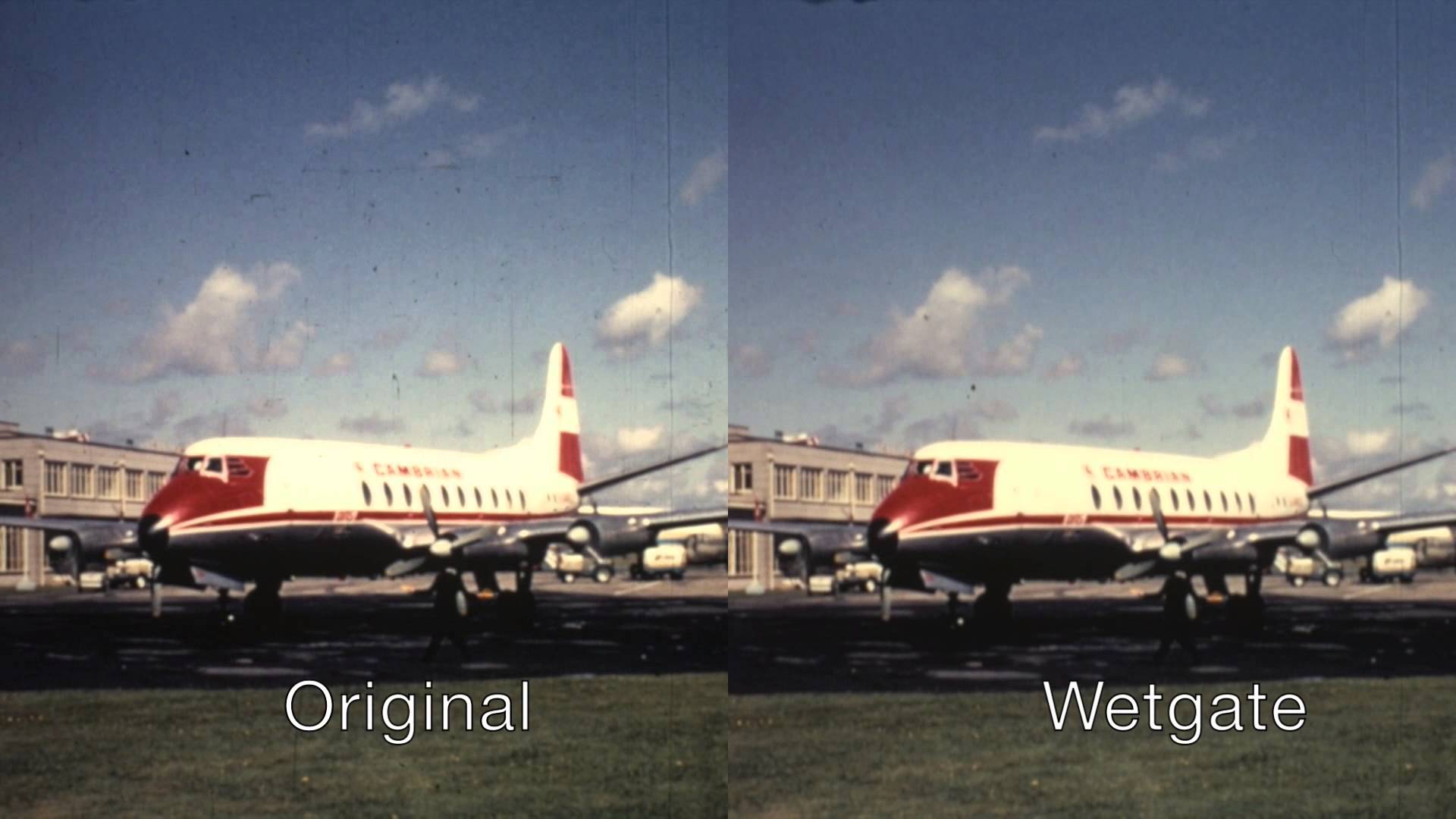 RESTAVRIRANJE

	digitalizacija
	

	„wet-gate“ skeniranje
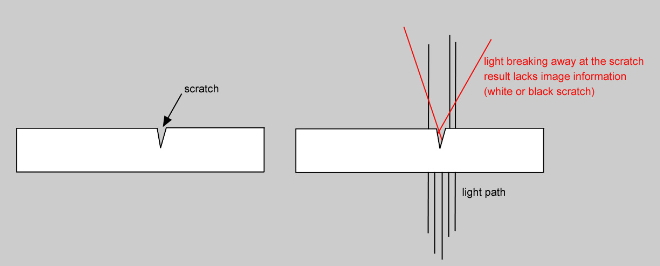 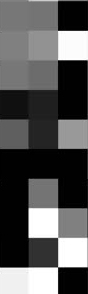 RESTAVRIRANJE
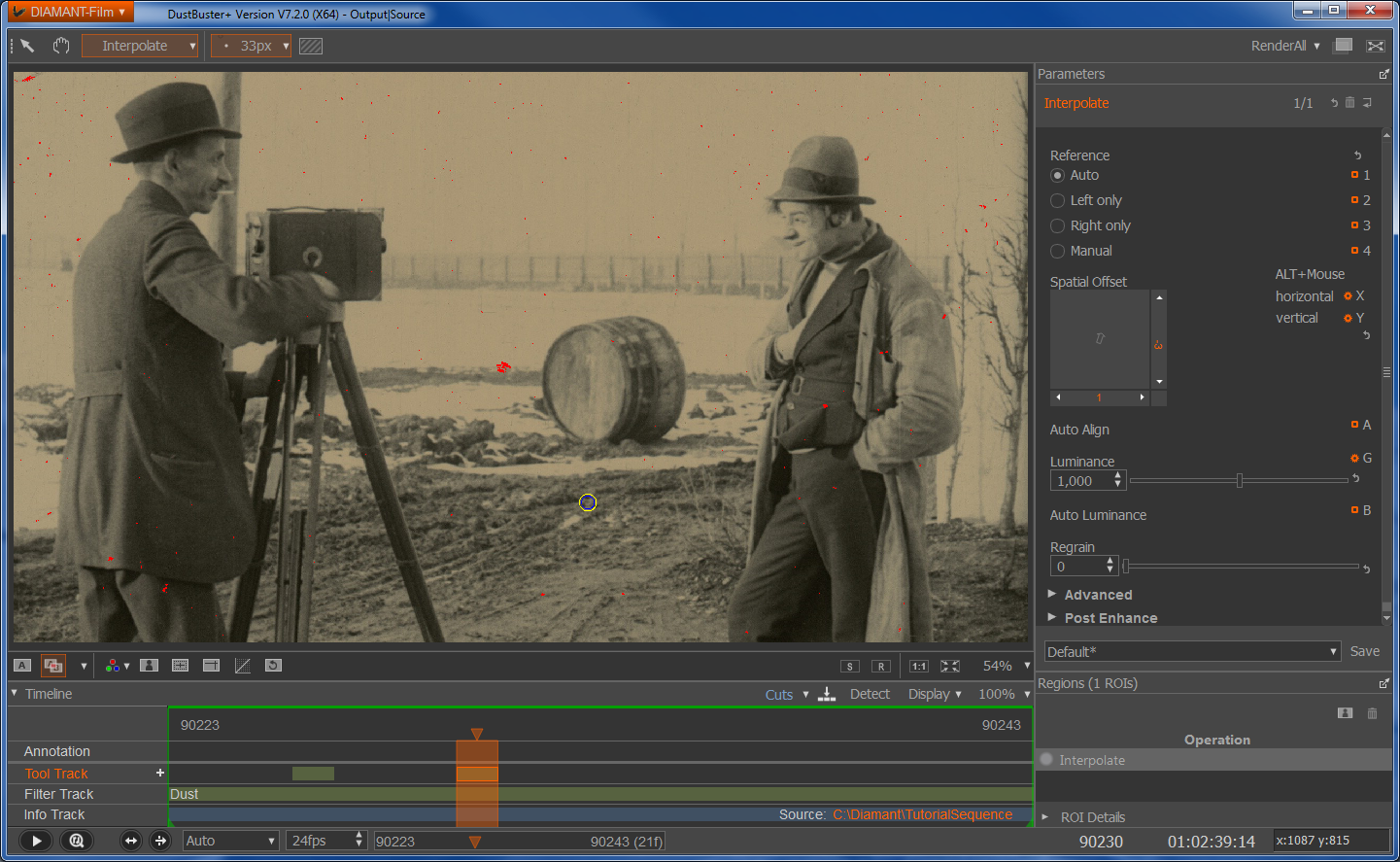 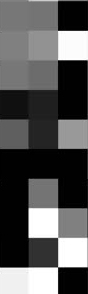 RESTAVRIRANJE

	digitalna restavracija

stabilizacija slike
uravnavanje svetlobnega utripanja
čiščenje
odstranjevanje prask in odrgnin
retuša
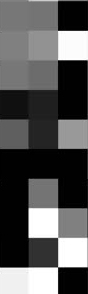 RESTAVRIRANJE		digitalna restavracija
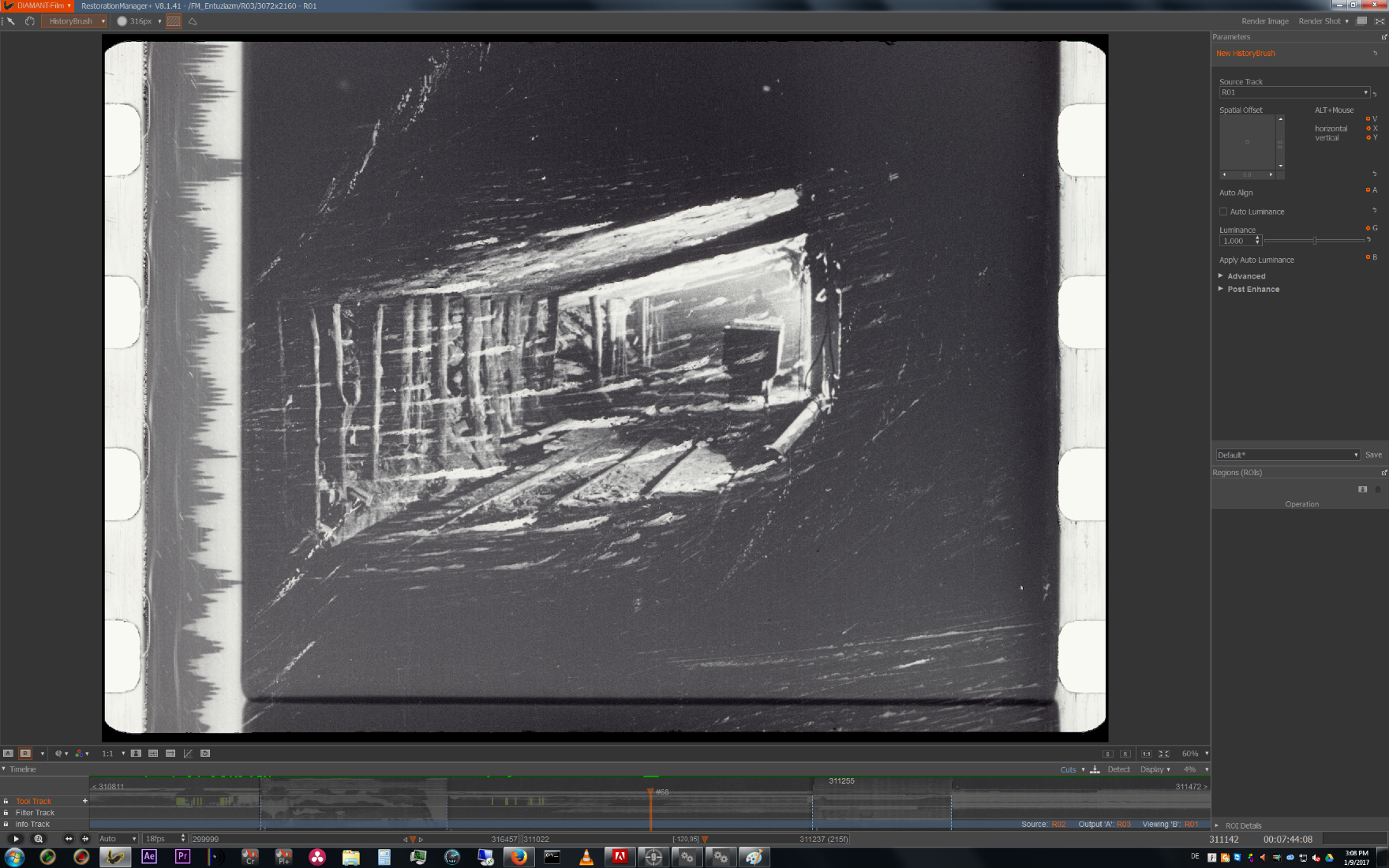 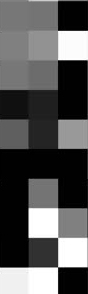 RESTAVRIRANJE		digitalna restavracija
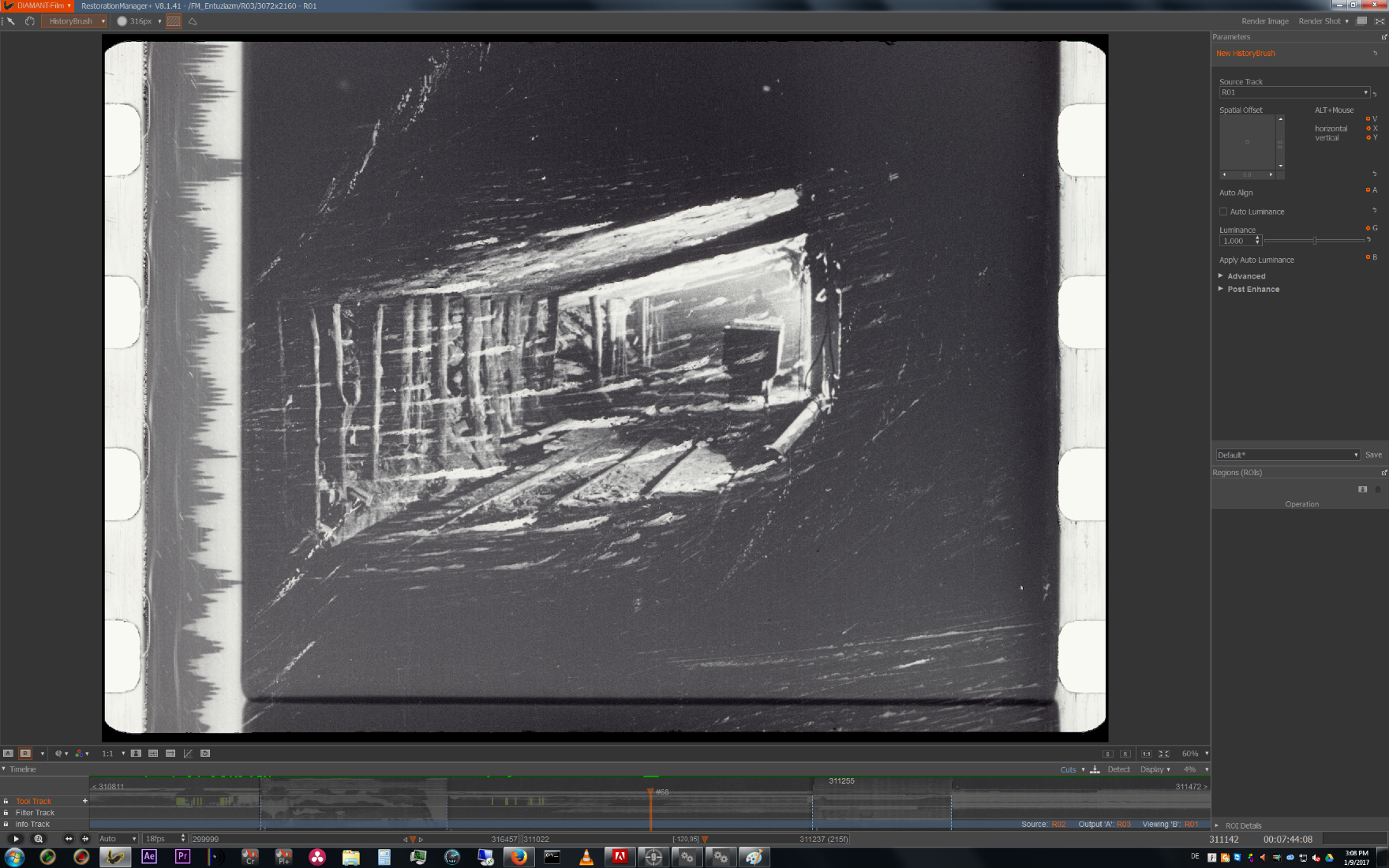 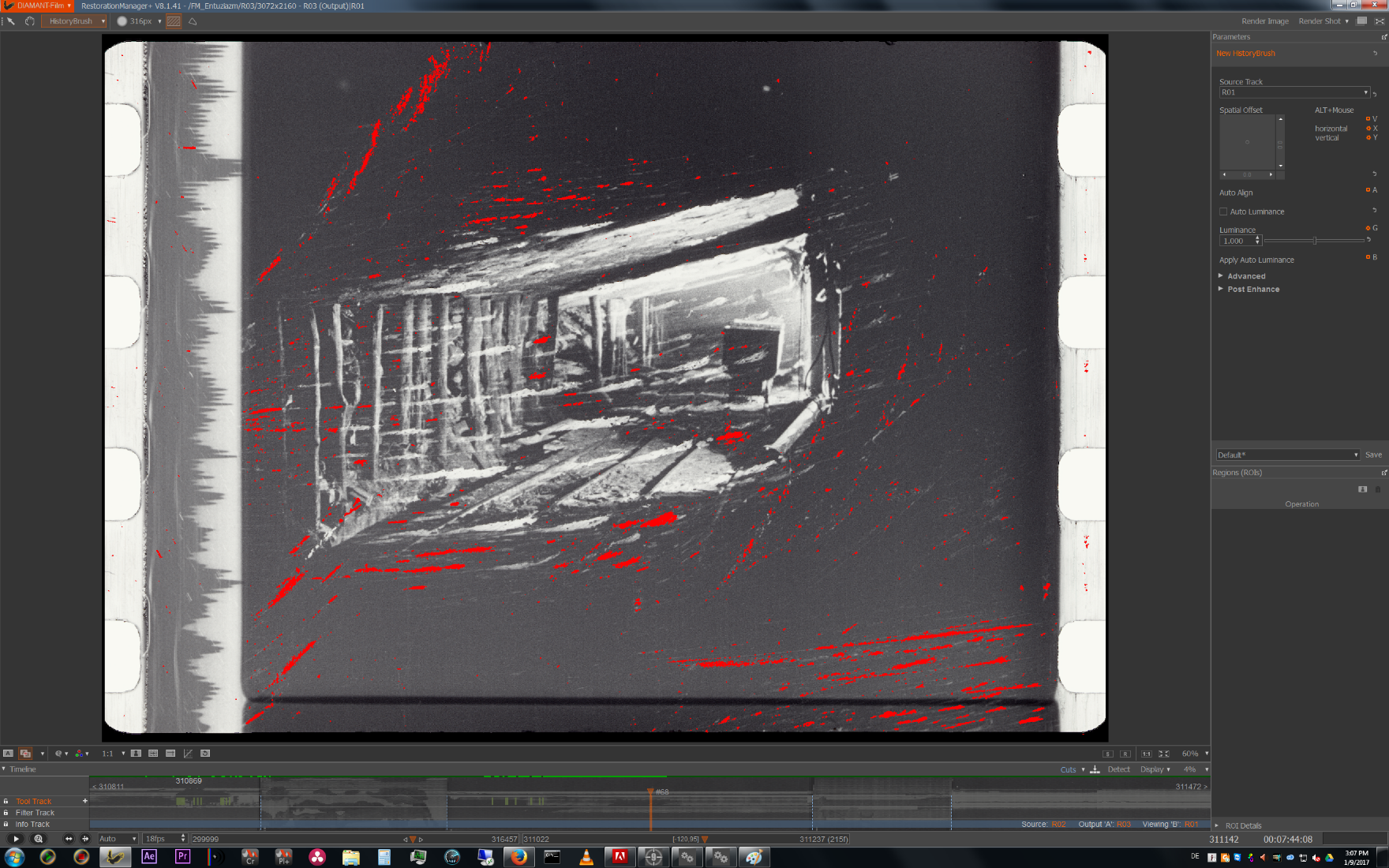 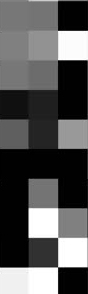 RESTAVRIRANJE		digitalna restavracija
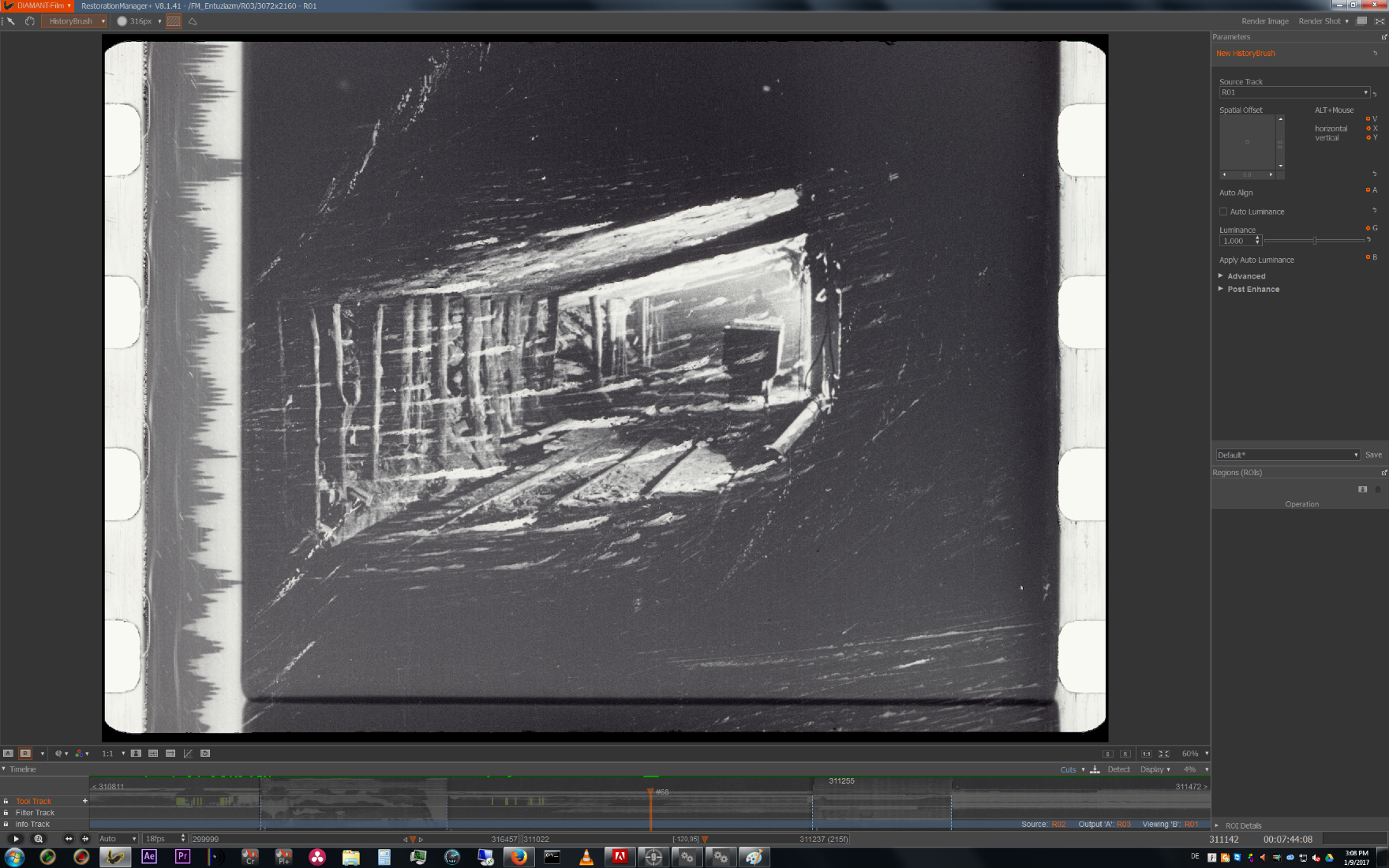 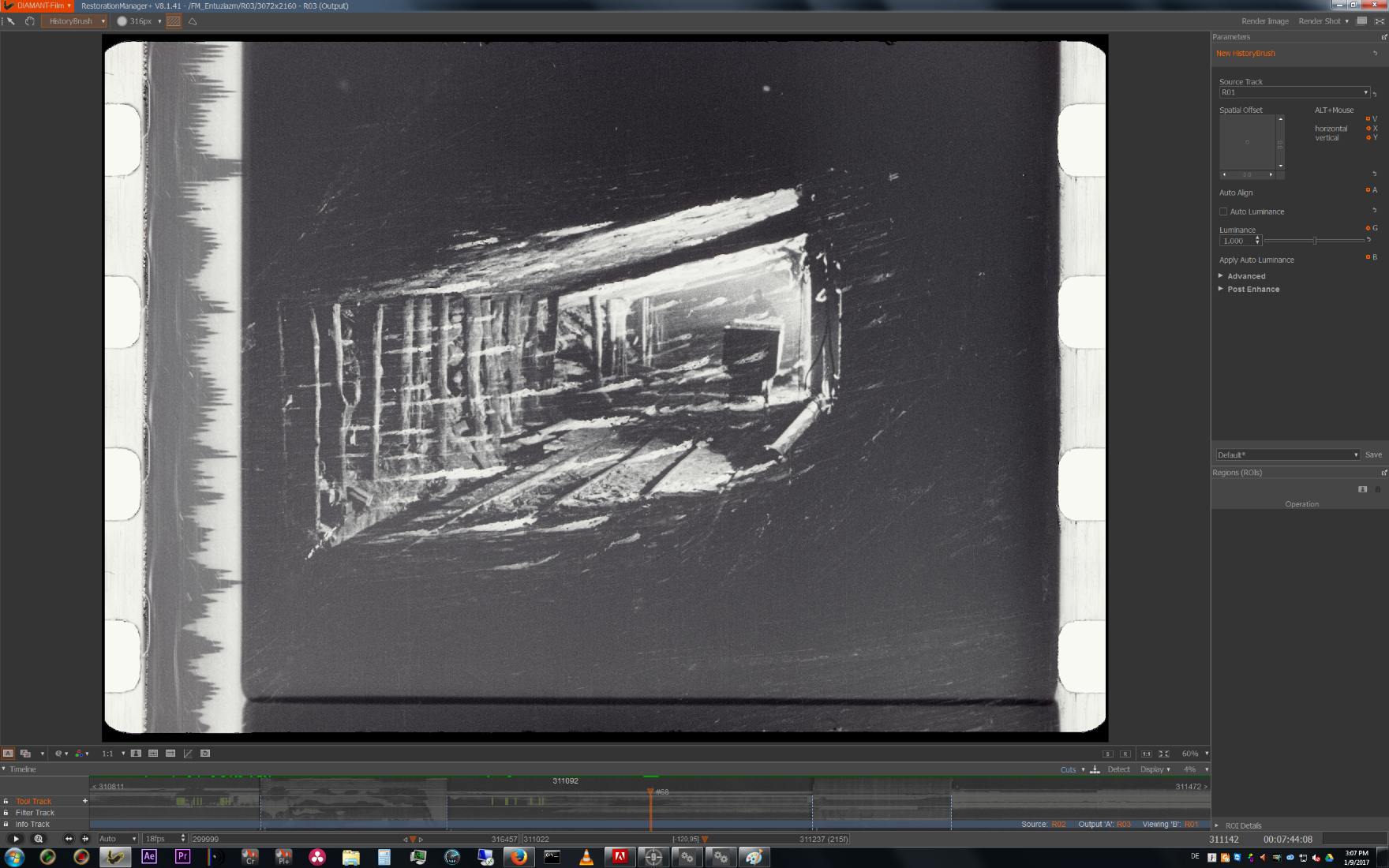 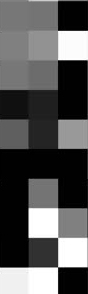 RESTAVRIRANJE		digitalna restavracija
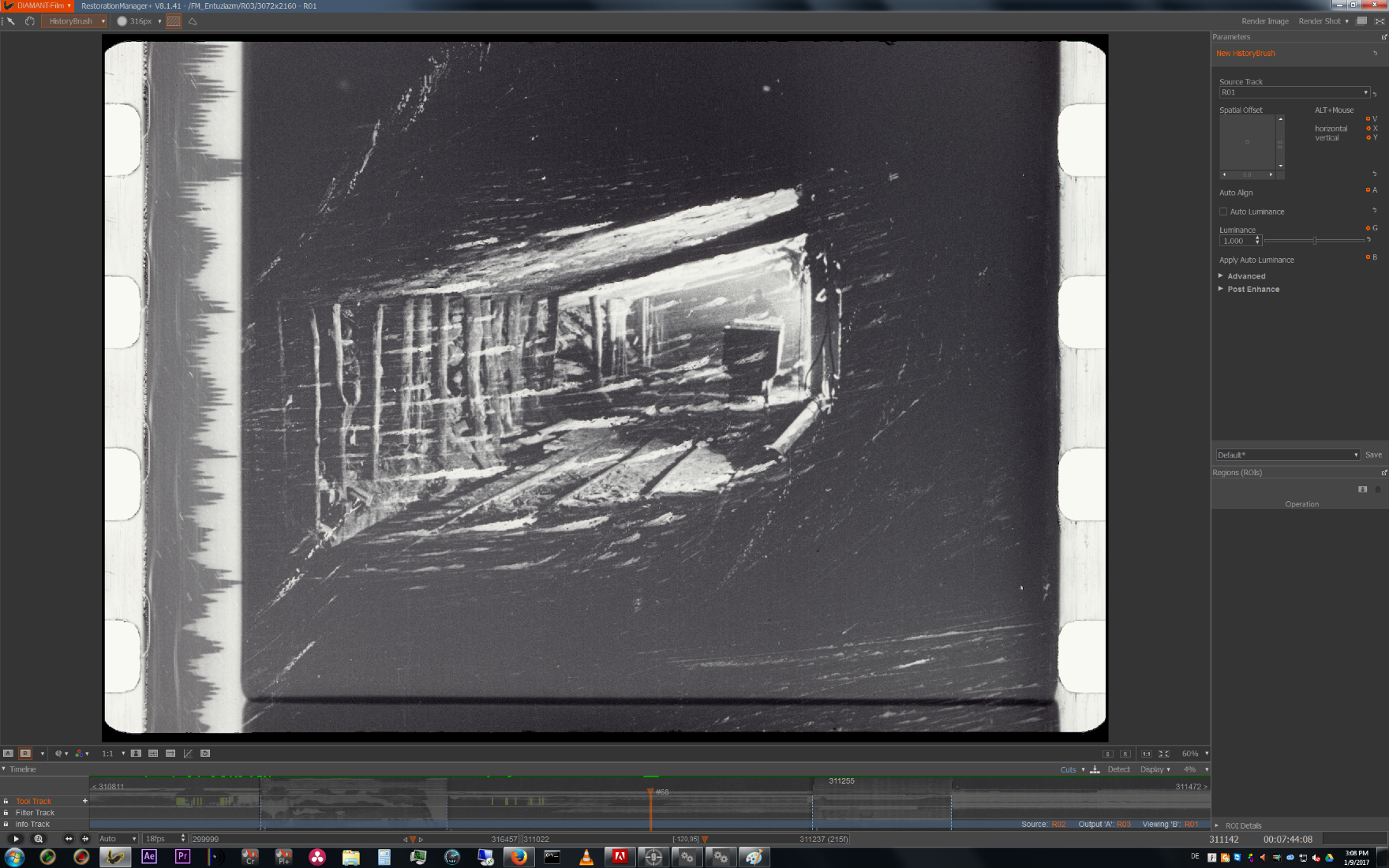 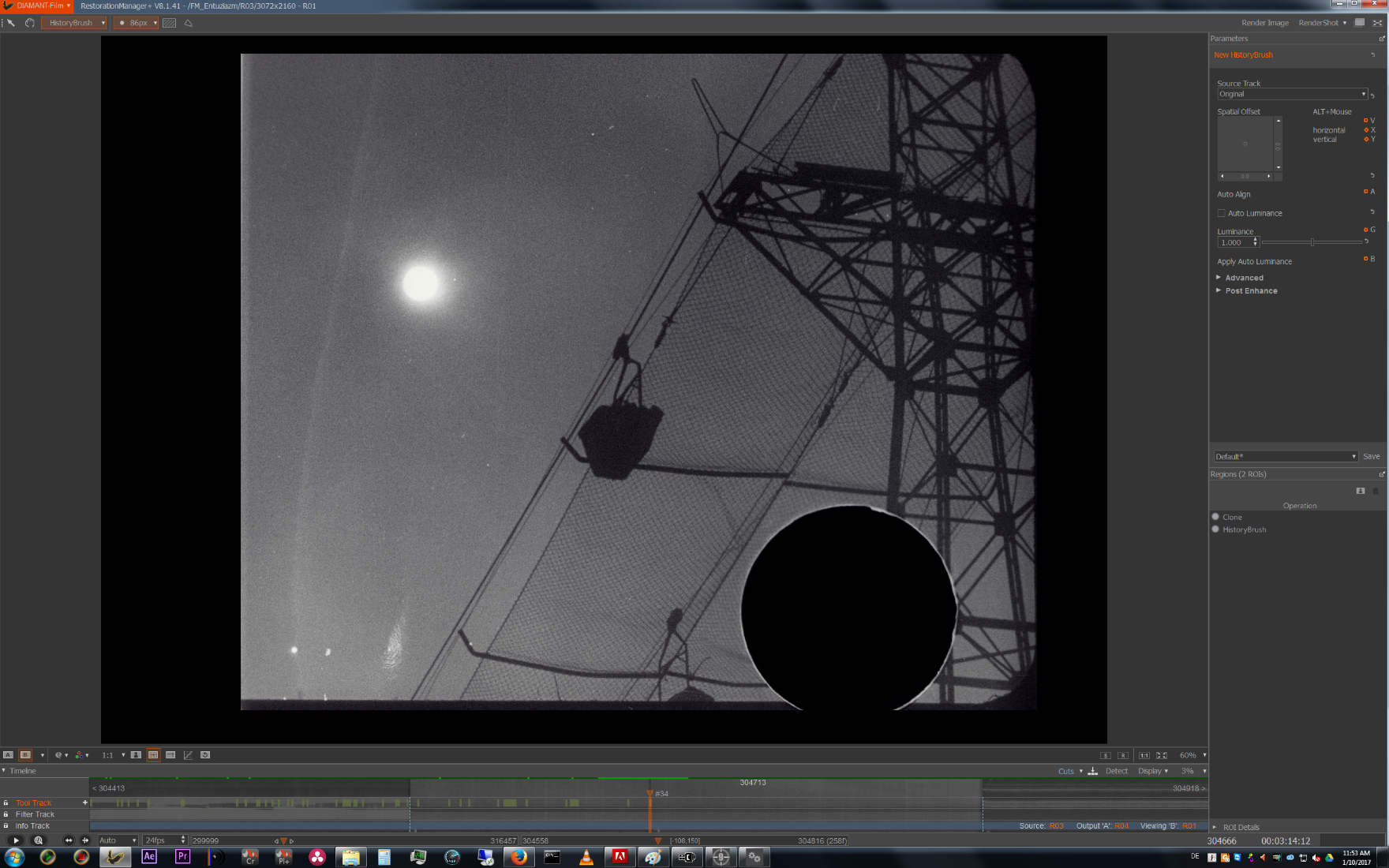 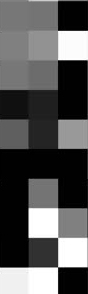 RESTAVRIRANJE		digitalna restavracija
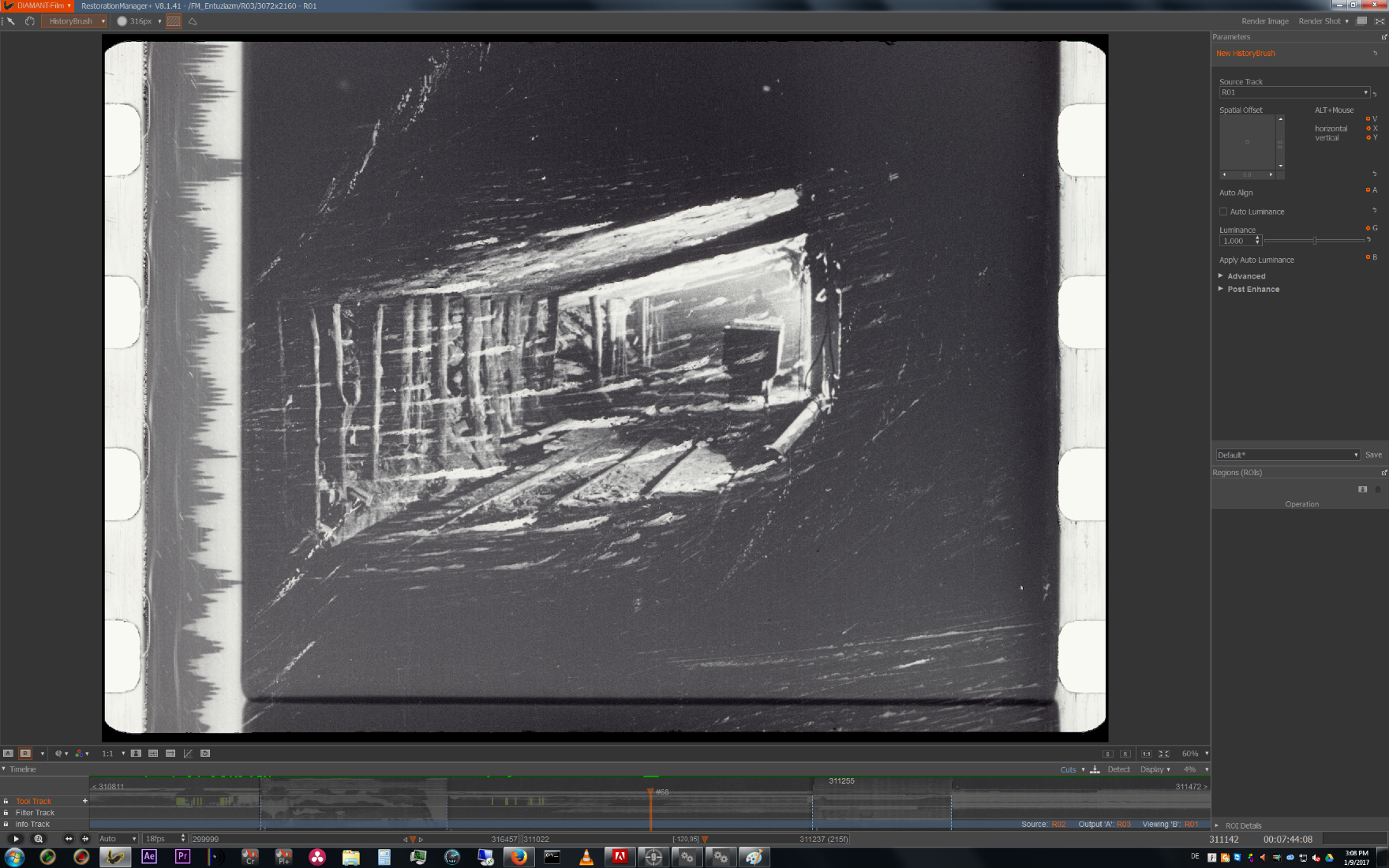 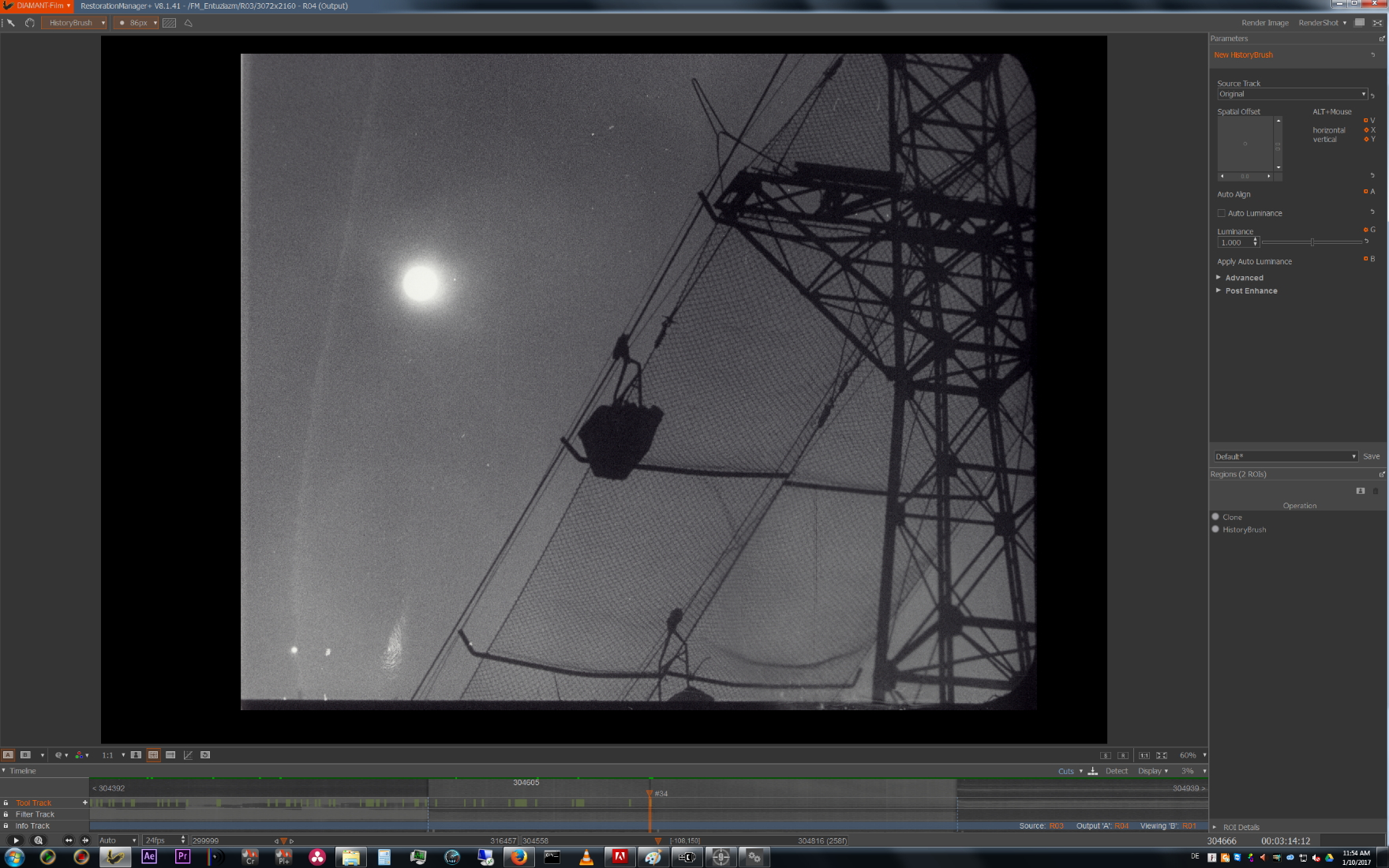 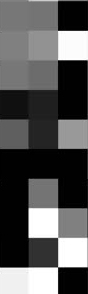 RESTAVRIRANJE		digitalna restavracija
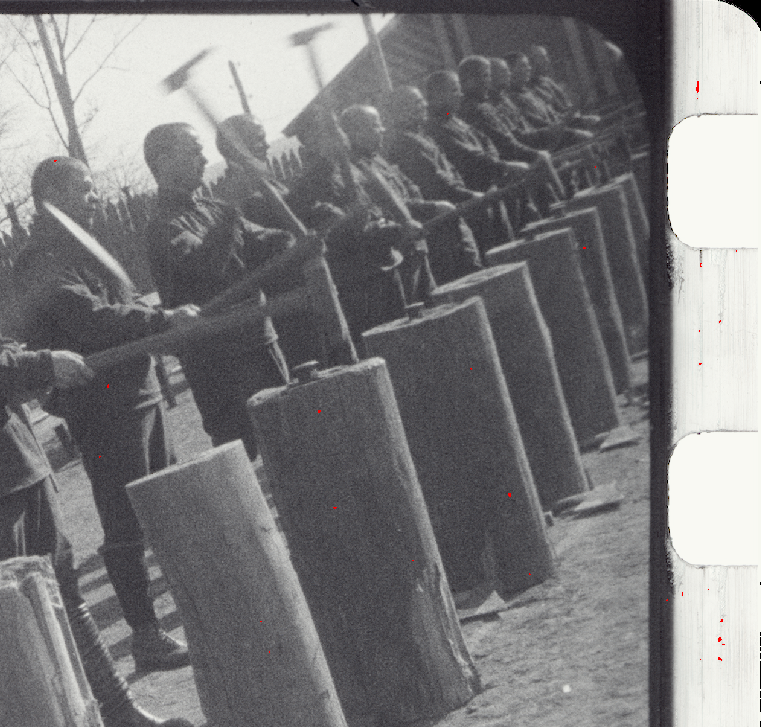 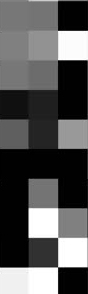 RESTAVRIRANJE		digitalna restavracija
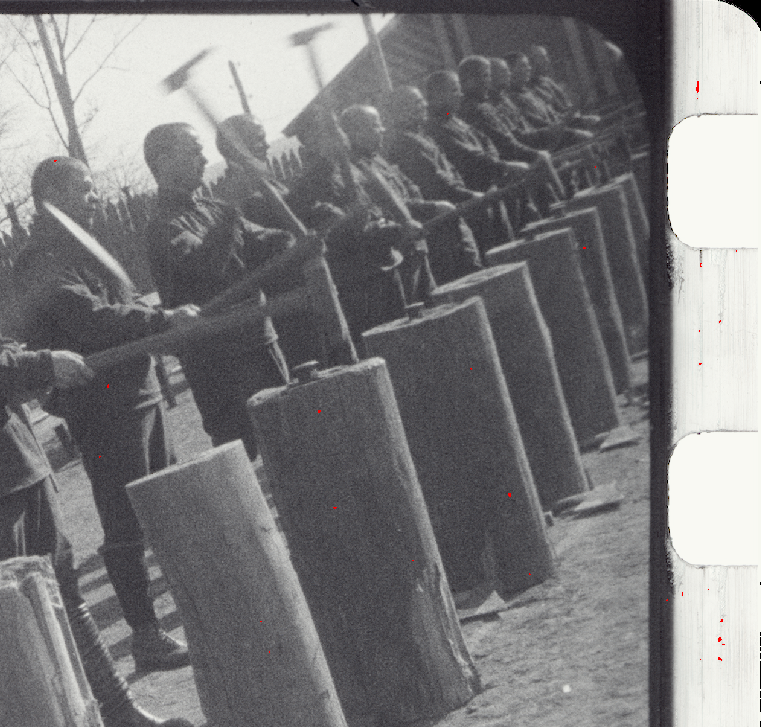 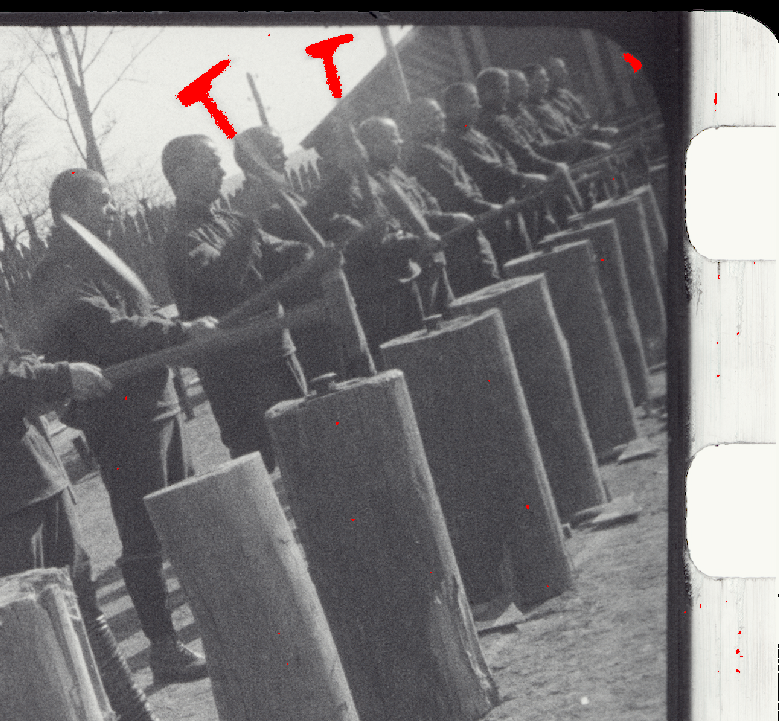 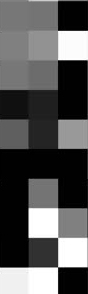 RESTAVRIRANJE		digitalna restavracija
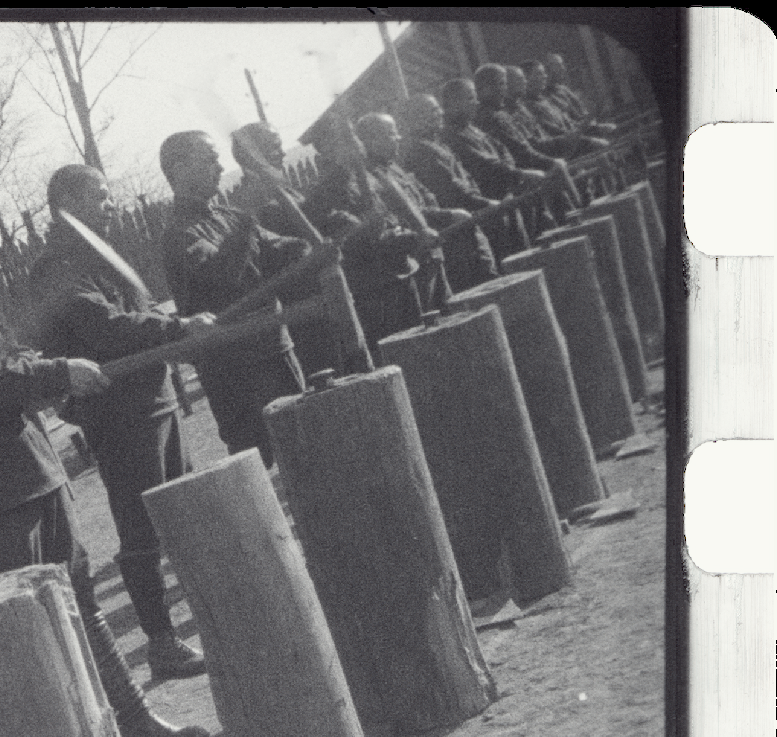 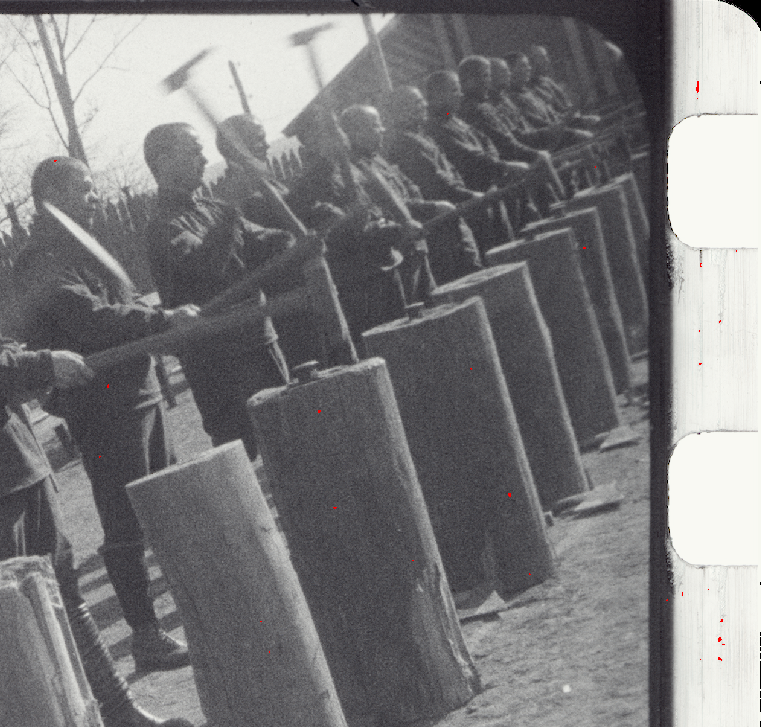 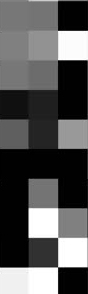 RESTAVRIRANJE		digitalna restavracija
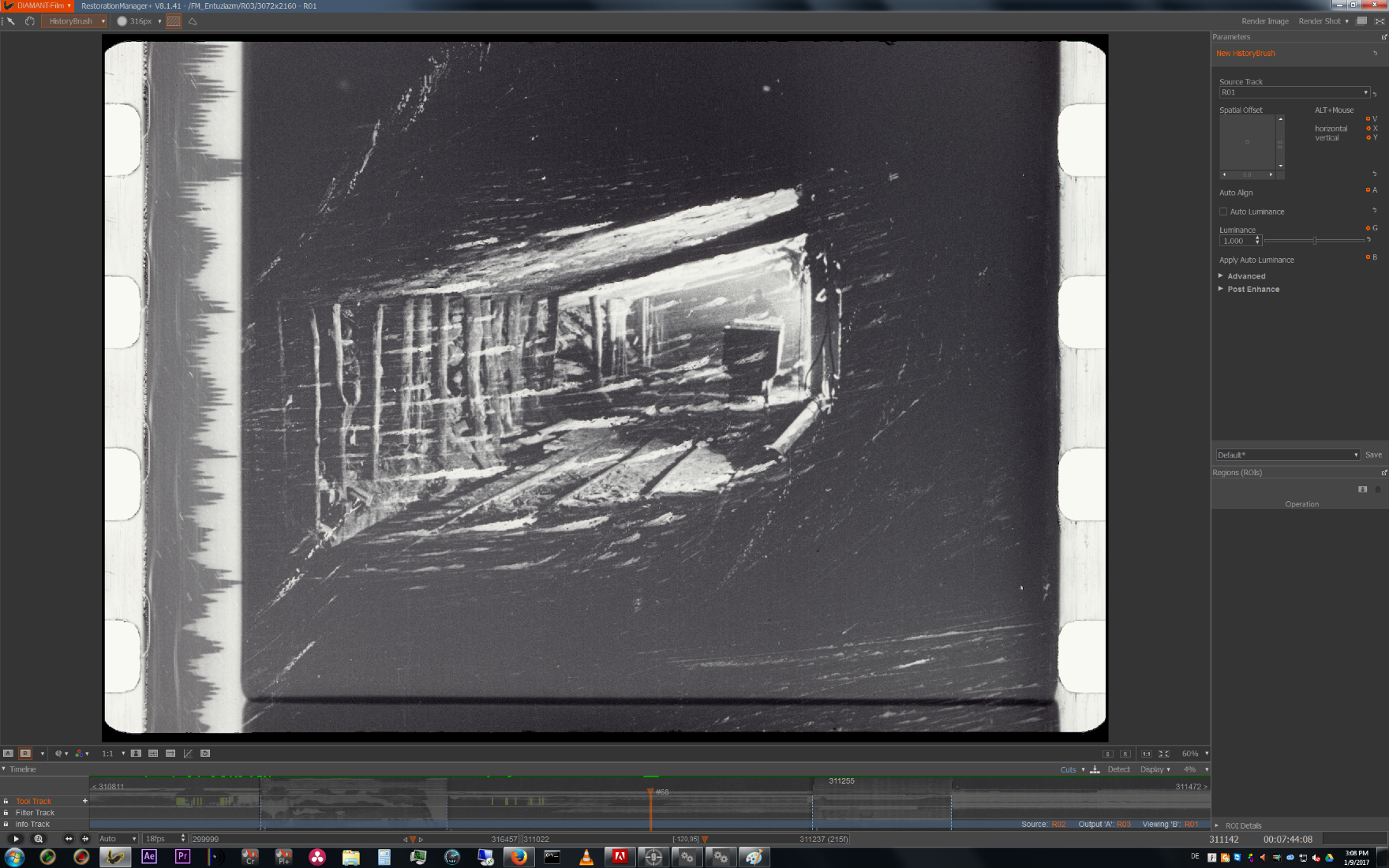 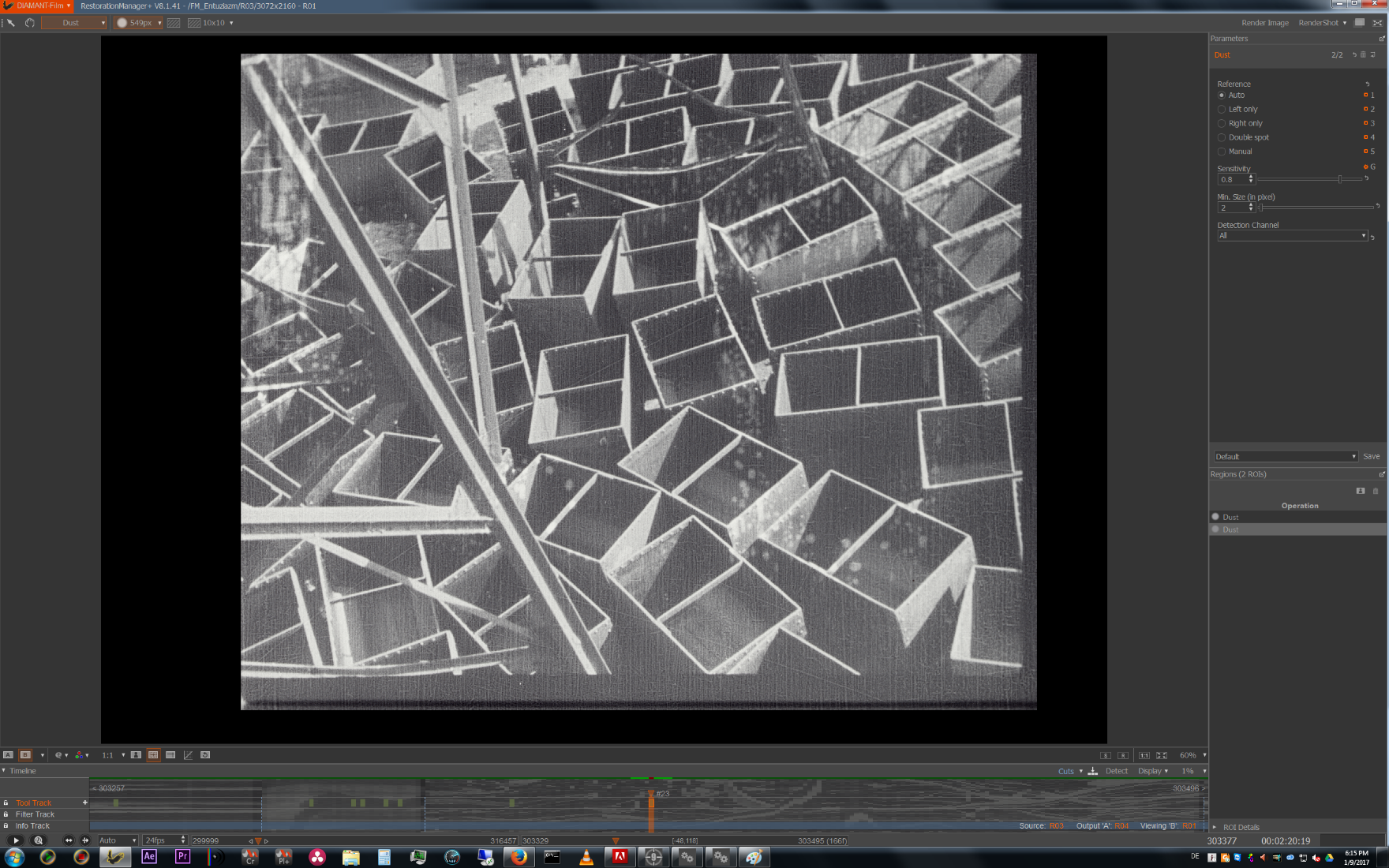 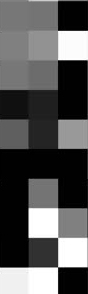 RESTAVRIRANJE		digitalna restavracija
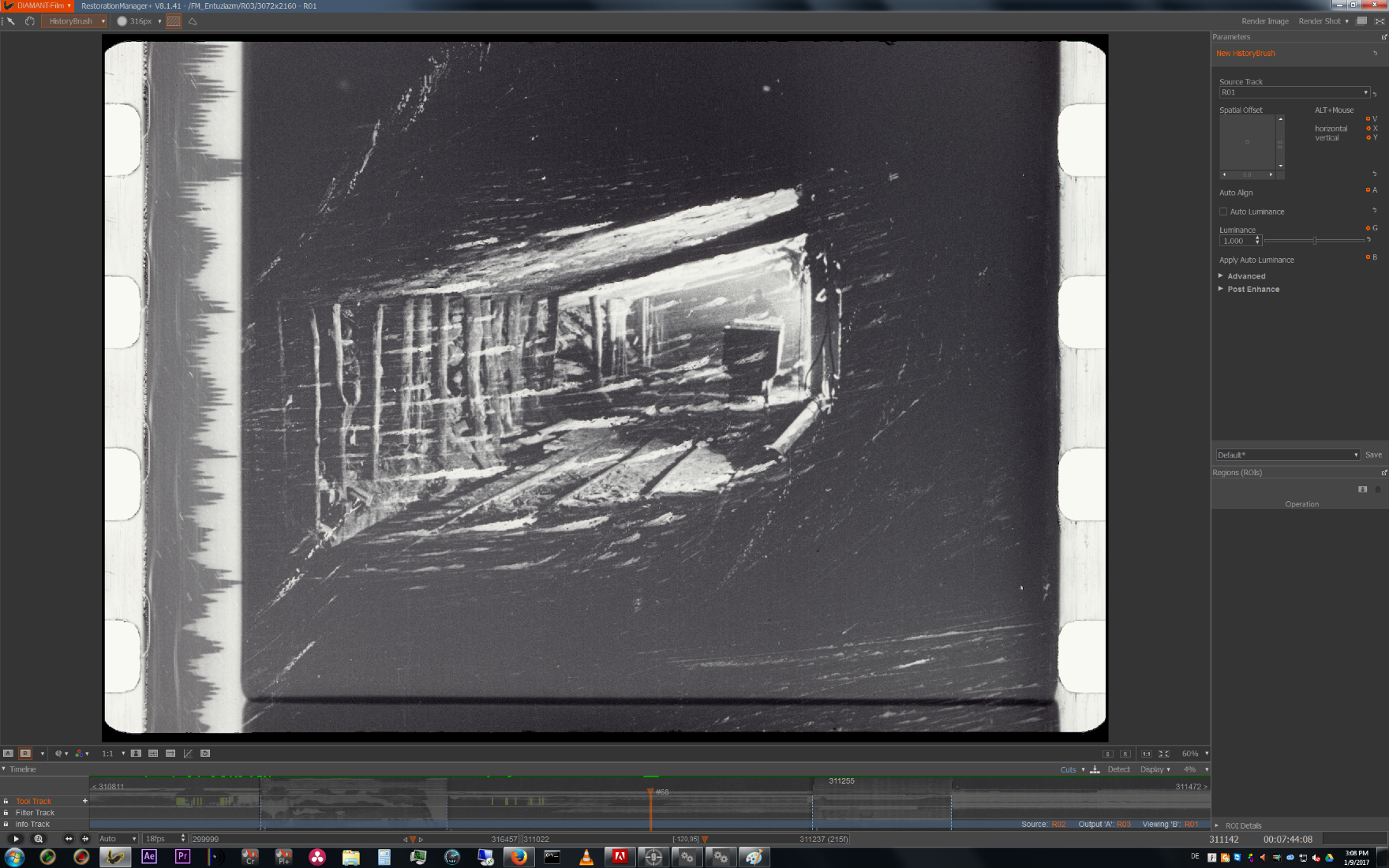 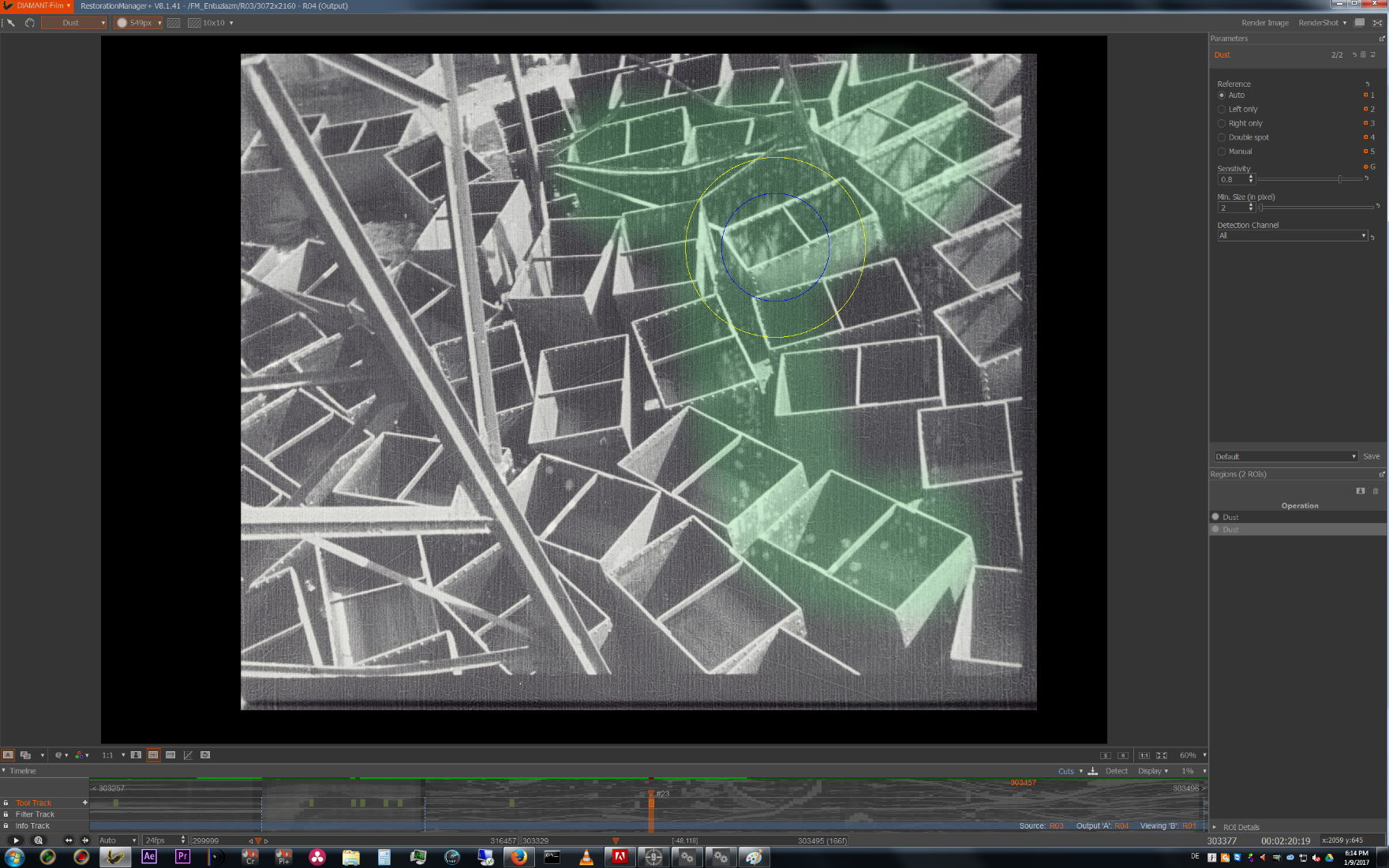 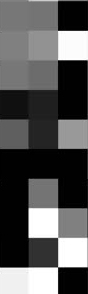 RESTAVRIRANJE		digitalna restavracija
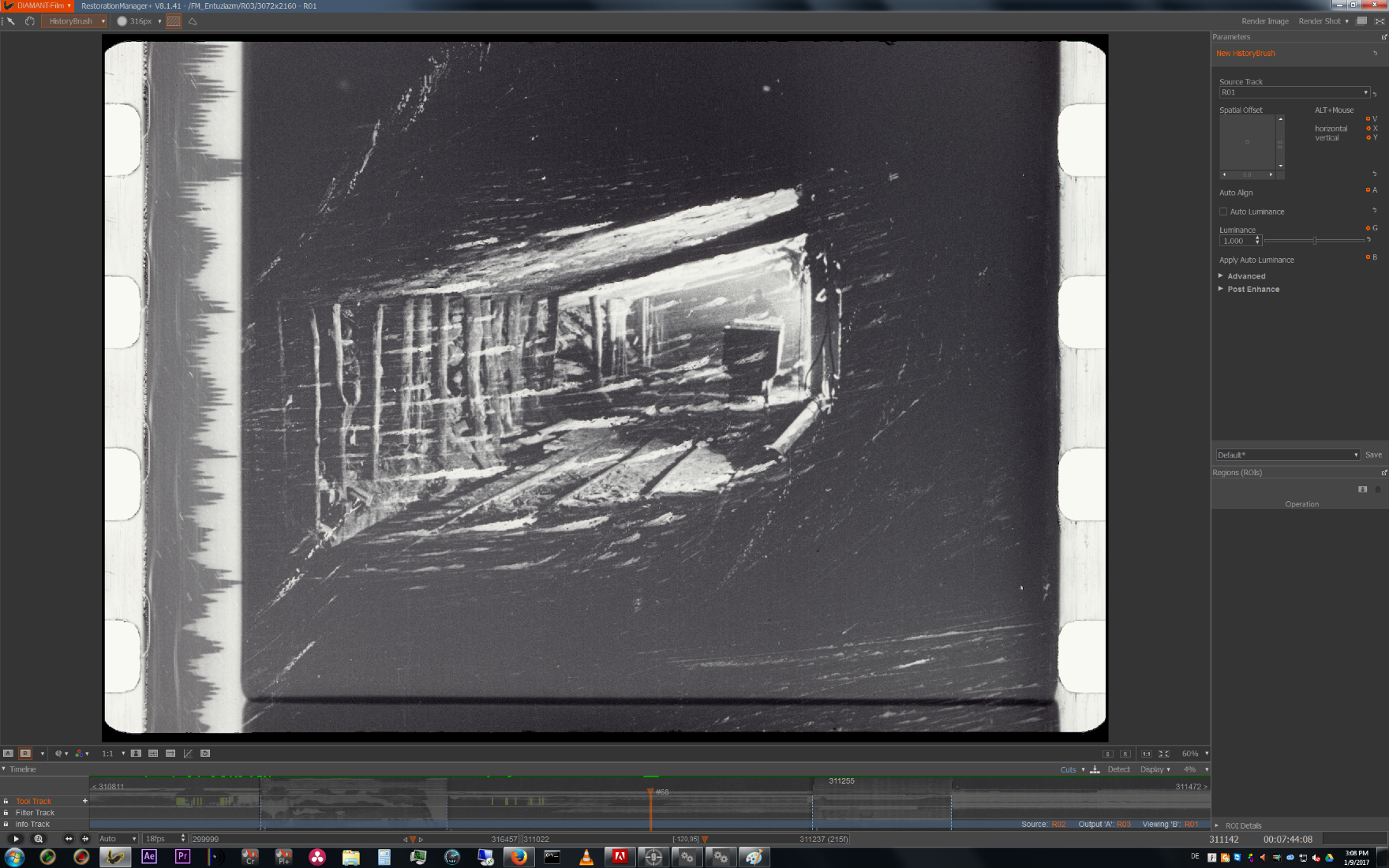 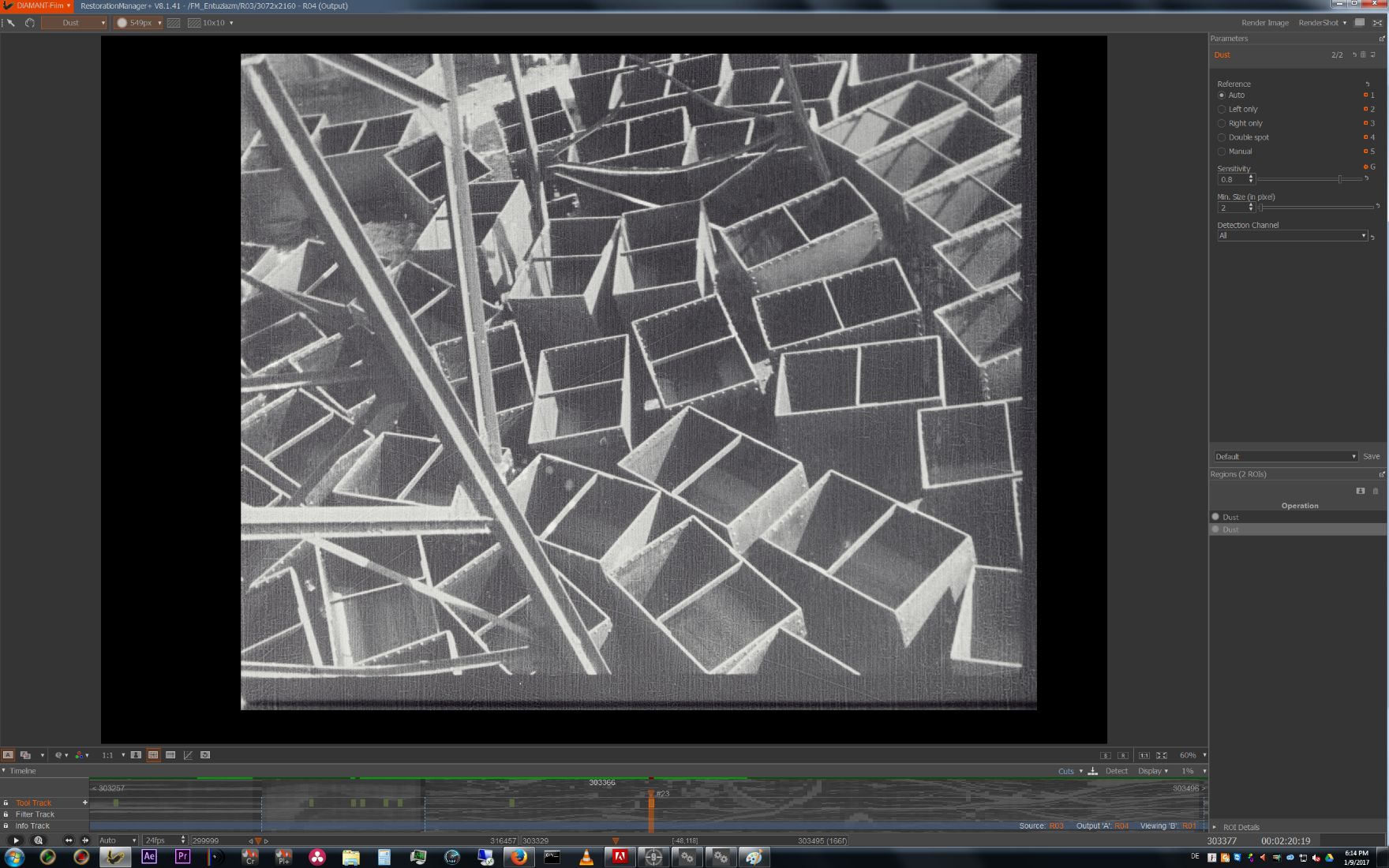 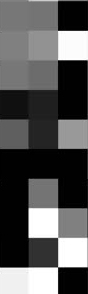 RESTAVRIRANJE

	digitalna restavracija

	https://www.youtube.com/watch?v=8Gz50OlxCEY
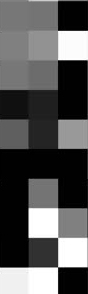 RESTAVRIRANJE

	digitalna restavracija

barvna in svetlobna korekcija
izdelava prikazovalne kopije
hranjenje izvornih datotek in projekta (dokumentacija!)
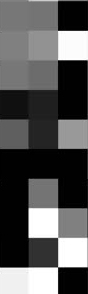 RESTAVRIRANJE

	digitalna restavracija

koliko posegati v film?					Sodelovanje z avtorji
							      +	         -
določitev verzije restavriranega filma:
1. Film, ki je v restavratorjevih rokah.
2. Film, ki si ga je ogledalo prvo občinstvo.
3. Film, ki si ga je ogledalo kasnejše občinstvo.
4. Film po avtorjevih namerah.
5. Film, ki naj bi si ga ogledalo sodobno občinstvo.
6. Nova verzija, predelava izvornega filma s strani sodobnega umetnika. 
7. Verzija za komercialno eksploatacijo.

Mark-Paul Meyer in Paul Read, Restoraion of Motion Picture, Butterworth-Heineman, 2000.
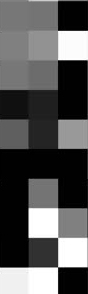 RESTAVRIRANJE
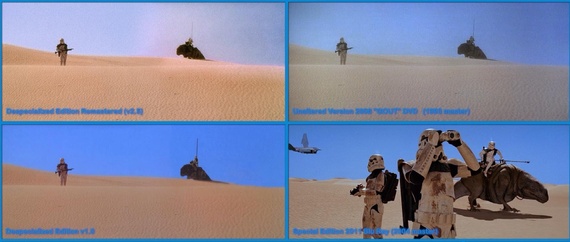 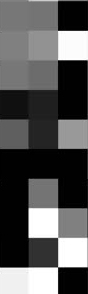 “It’s like this is the movie I wanted it to be, and I’m sorry if you saw half a completed film and fell in love with it,” he said. “But I want it to be the way I want it to be.” 

George Lucas, Star Wars (1978)
KONSERVIRANJE
̶̶̶̶̶̶̶̶̶̶̶̶
RESTAVRIRANJE
̶̶̶̶
MED OHRANJANJEM IN PRIKAZOVANJEM
̶̶̶̶
ZBIRKE FILMSKIH ARHIVOV
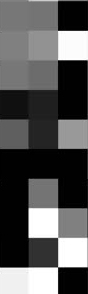 KONSERVIRANJE
̶̶̶̶
RESTAVRIRANJE
̶̶̶̶
MED OHRANJANJEM IN PRIKAZOVANJEM
̶̶̶̶
ZBIRKE FILMSKIH ARHIVOV
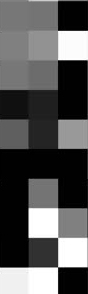 MED OHRANJANJEM IN PRIKAZOVANJEM


        ohranjanje analognega filmskega traku		ohranjanje digitalnih datotek
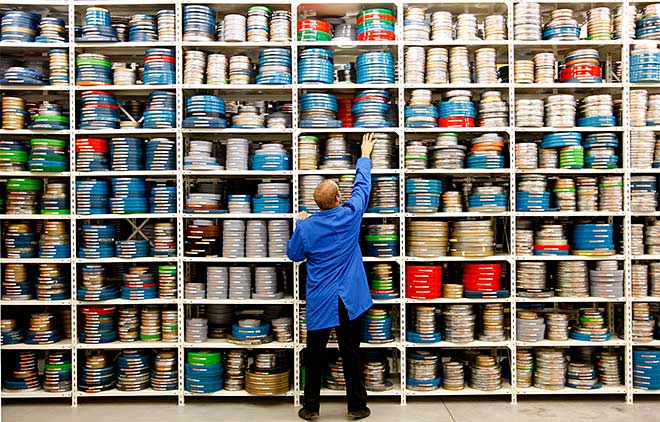 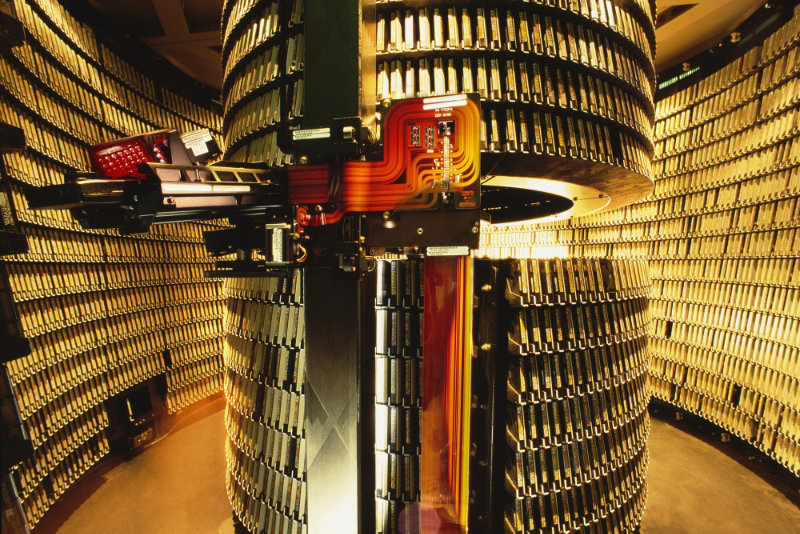 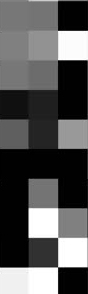 ANALOGNI FILM						DIGITALNI FILM
								(digitalizirani)


izvorni nosilec avdiovizualnega zapisa			dostopnost
dolgotrajna obstojnost				                (digitalizacija dvoran in medijev)
filmski medij kot umetnost				razvita tehnologija restavracije
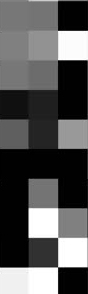 MED OHRANJANJEM IN PRIKAZOVANJEM

	vzdrževanje digitalnega arhiva

ingest
validation & fixity
metadata
arhivski paket
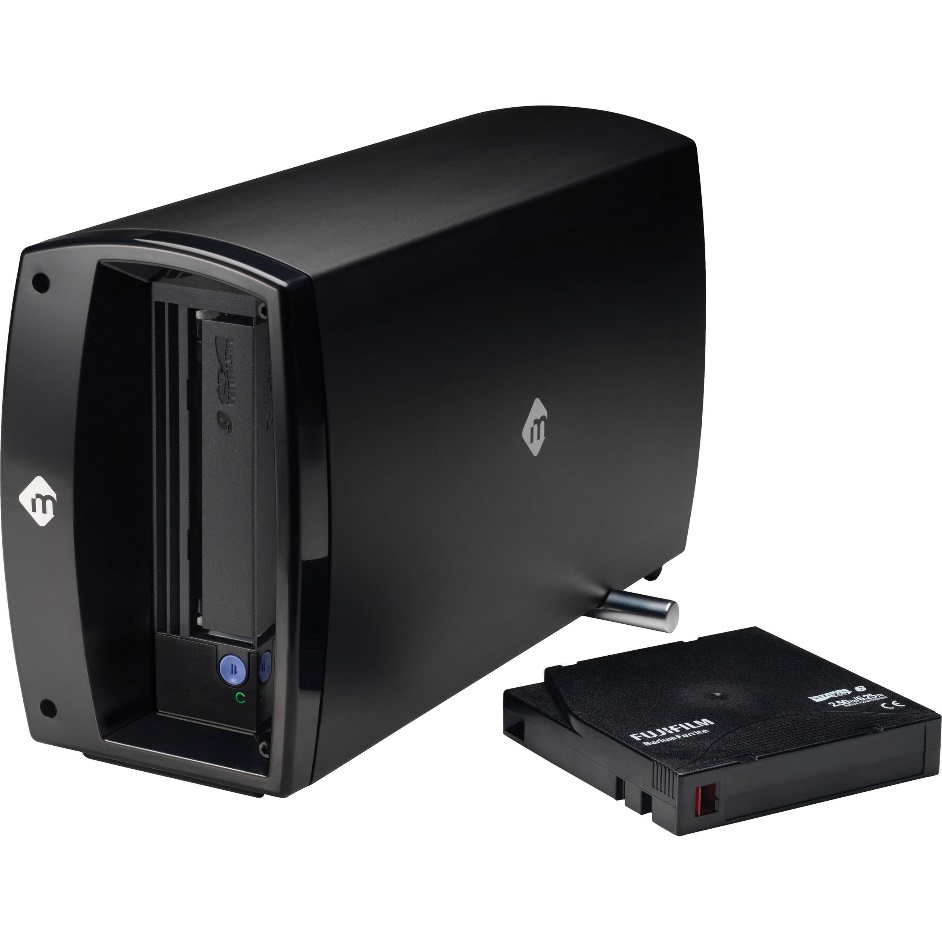 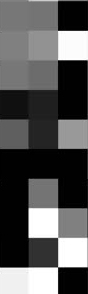 MED OHRANJANJEM IN PRIKAZOVANJEM

	vzdrževanje digitalnega arhiva in nevarnosti:

poškodovana strojna in programska oprema
ZASTARELOST strojne in programske opreme!
poškodbe datotek

MIGRACIJA!
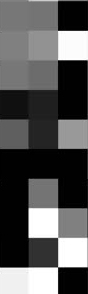 MED OHRANJANJEM IN PRIKAZOVANJEM


	ANALOGNA FILMSKA PROJEKCIJA
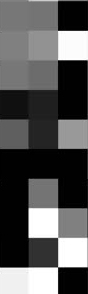 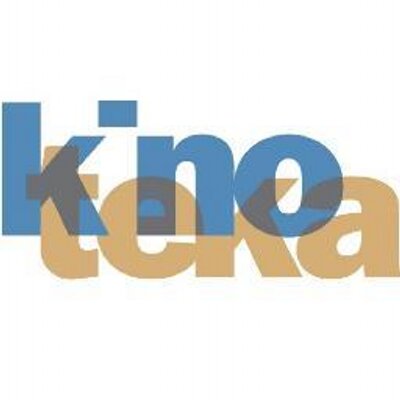 MED OHRANJANJEM IN PRIKAZOVANJEM
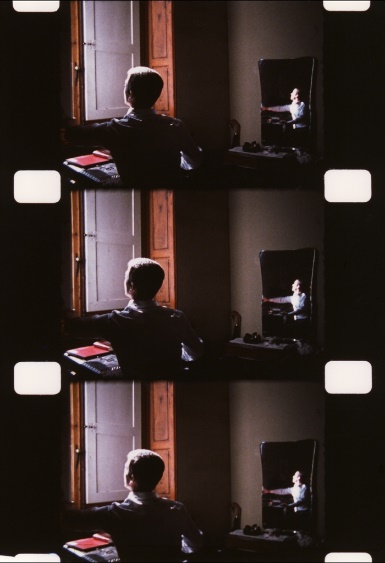 Nova svetloba
„S projekcijami filmov odpiramo vrata v arhivske
depoje in gledamo filmske naslove, ki dandanes
lahko znova zaživijo – zahvaljujoč tradiciji filmske
restavracije. Prostor na platnu nikakor ni
namenjen digitalno izčiščenim podobam v visoki
resoluciji, pač pa se temu zoperstavljamo in
razmišljamo tako o prednostih kot o pasteh, ki
spremljajo tehnologijo za digitalno restavracijo.“
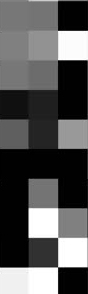 KONSERVIRANJE
̶̶̶̶̶̶̶̶̶̶̶̶
RESTAVRIRANJE
̶̶̶̶
MED OHRANJANJEM IN PRIKAZOVANJEM
̶̶̶̶
ZBIRKE FILMSKIH ARHIVOV
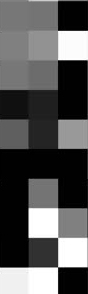 KONSERVIRANJE
̶̶̶̶̶̶̶̶̶̶̶̶
RESTAVRIRANJE
̶̶̶̶
MED OHRANJANJEM IN PRIKAZOVANJEM
̶̶̶̶
ZBIRKE FILMSKIH ARHIVOV
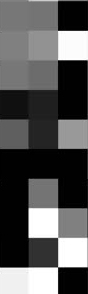 ZBIRKE FILMSKIH ARHIVOV

	kanonizacija filmov in digitalizacija
	različni pristopi glede na filmske zvrsti
	(Mark Toscano – Preservationist Insanity)
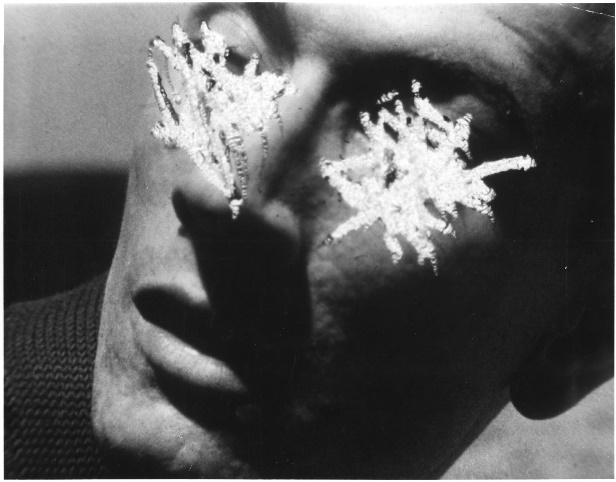 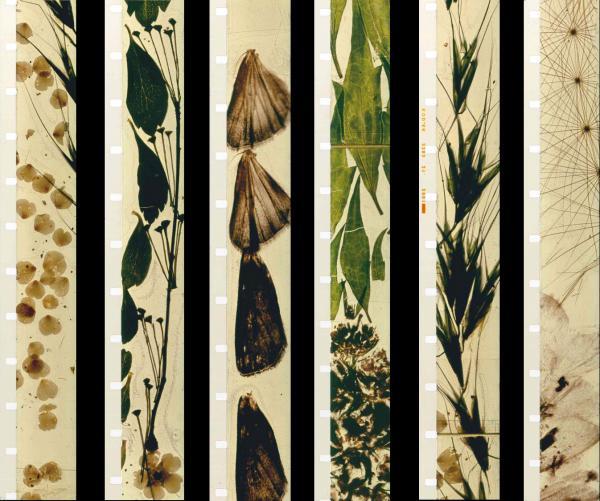 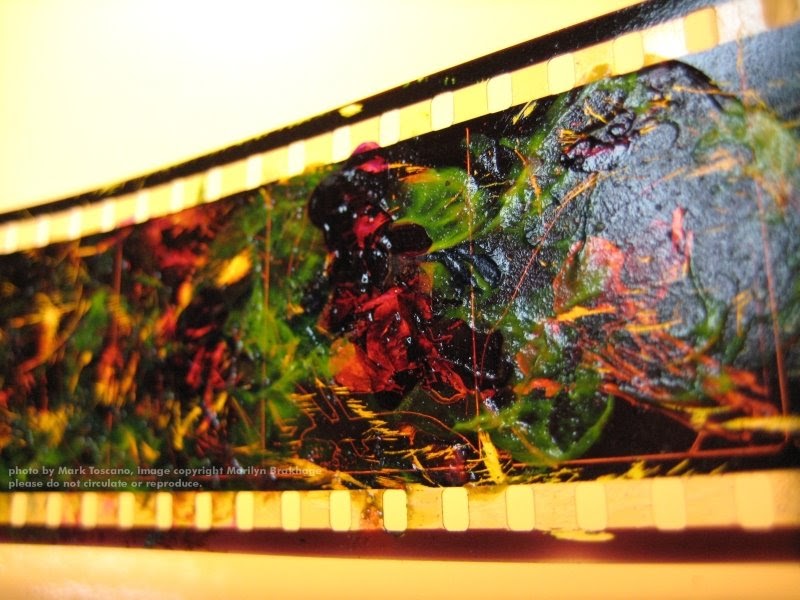 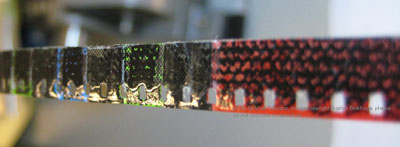 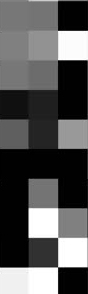 ZBIRKE FILMSKIH ARHIVOV 		
	zbirka domačega/družinskega filma
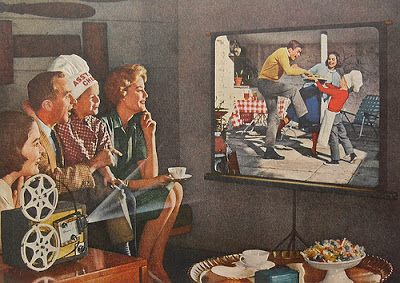 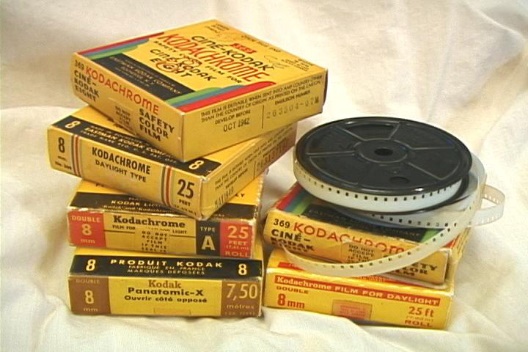 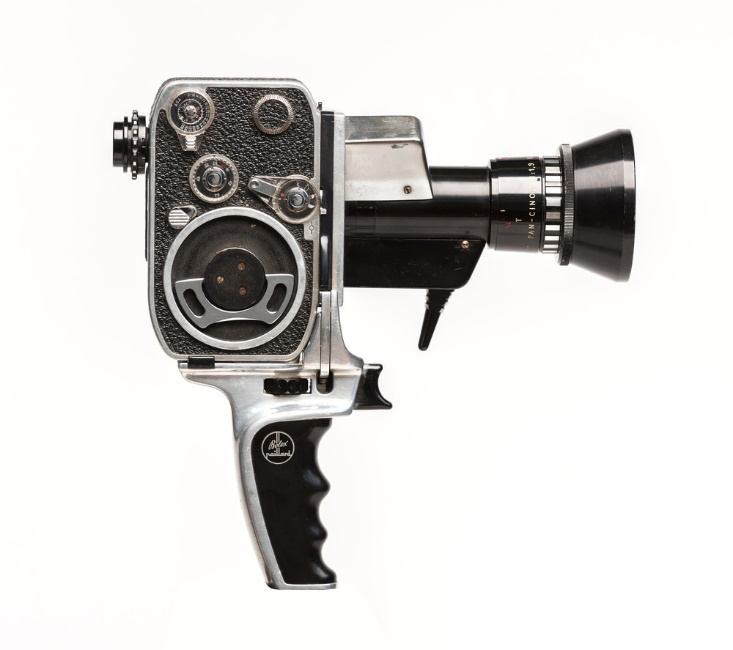 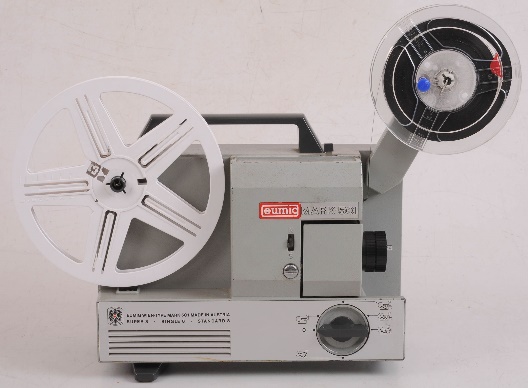 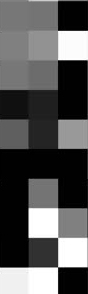 ZBIRKE FILMSKIH ARHIVOV	  domači film  - 8, S8, 16 mm
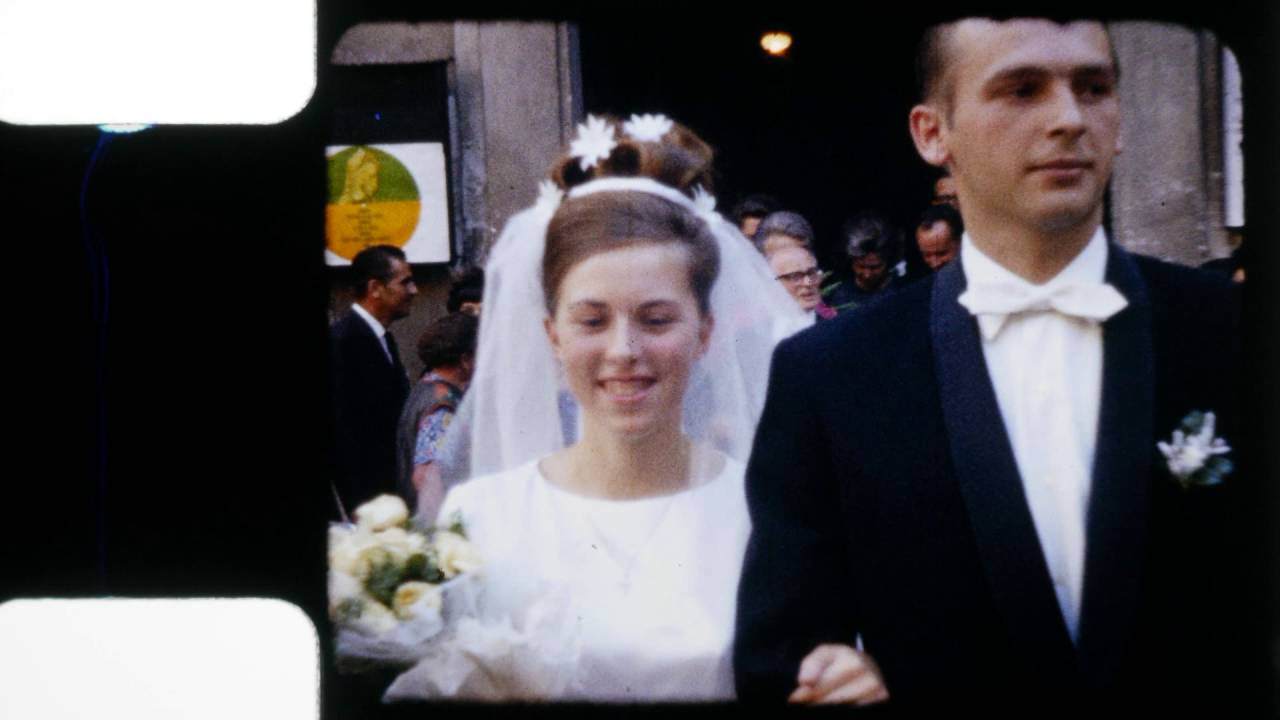 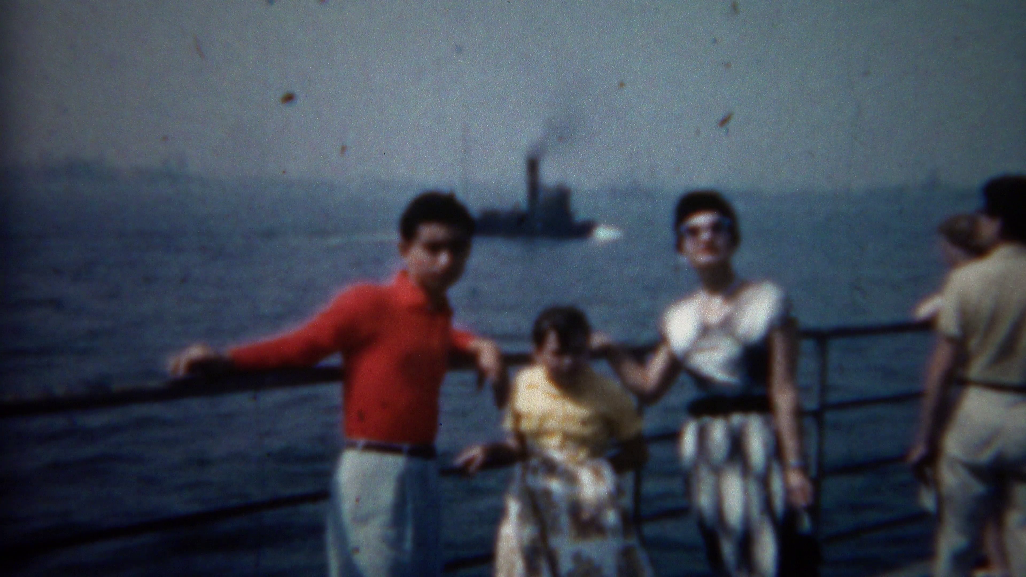 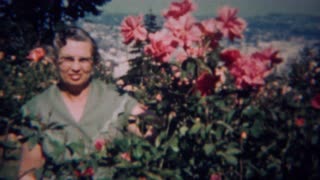 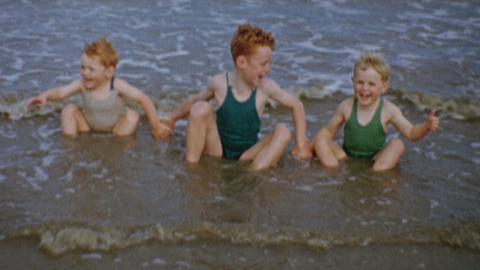 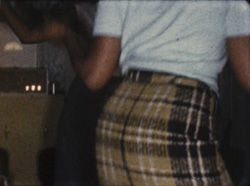 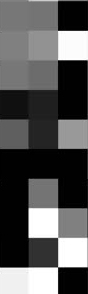 ZBIRKE FILMSKIH ARHIVOV	  domači film  - 8, S8, 16 mm

ZGODBE IZ OMARE
Zbiramo domače filme na 8, S8 in 16 mm traku!
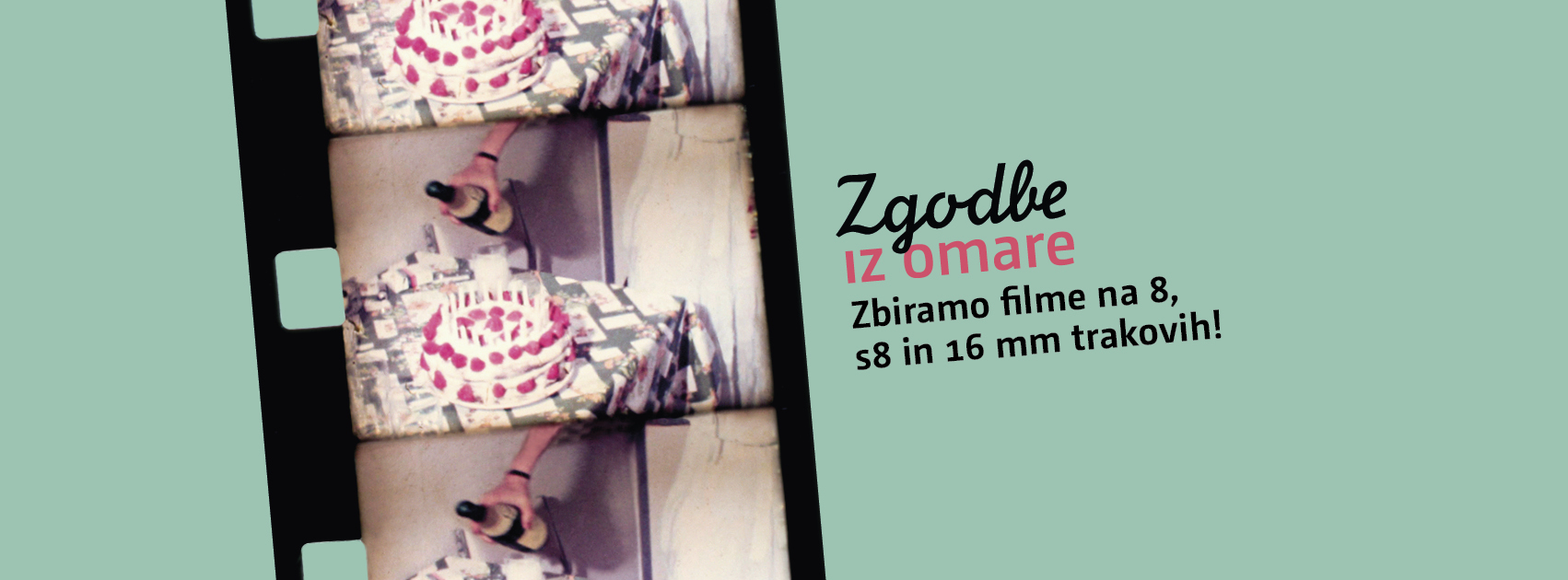 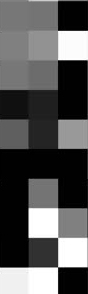 KONSERVIRANJE
̶̶̶̶̶̶̶̶̶̶̶̶
RESTAVRIRANJE
̶̶̶̶
MED OHRANJANJEM IN PRIKAZOVANJEM
̶̶̶̶
ZBIRKE FILMSKIH ARHIVOV
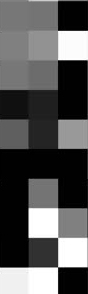